Укрепление здоровья детей
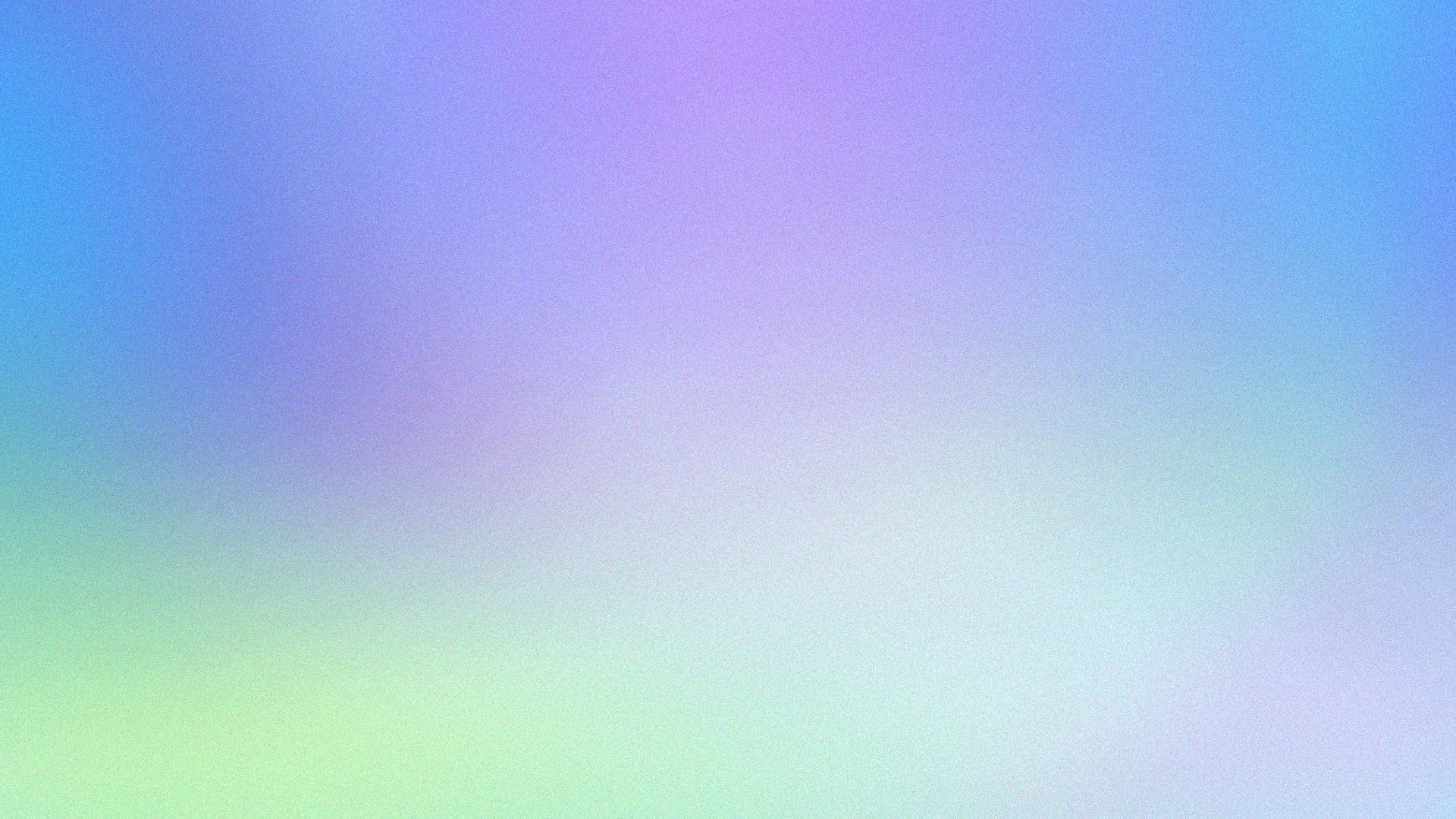 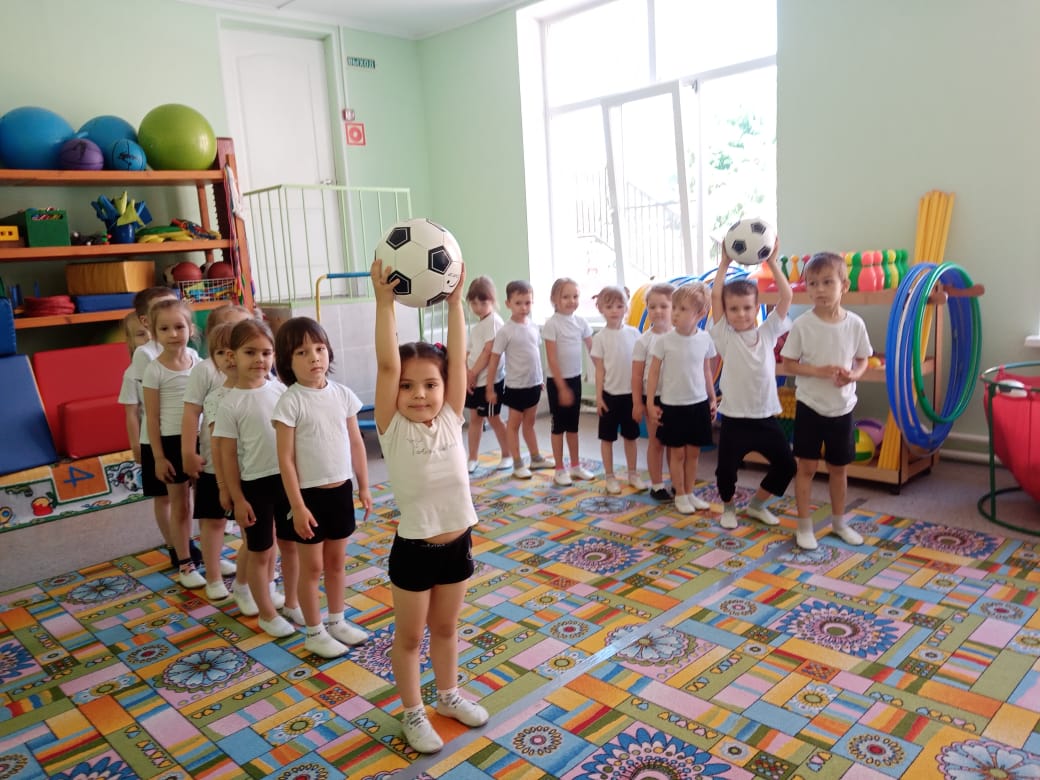 Спортивные
 соревнования
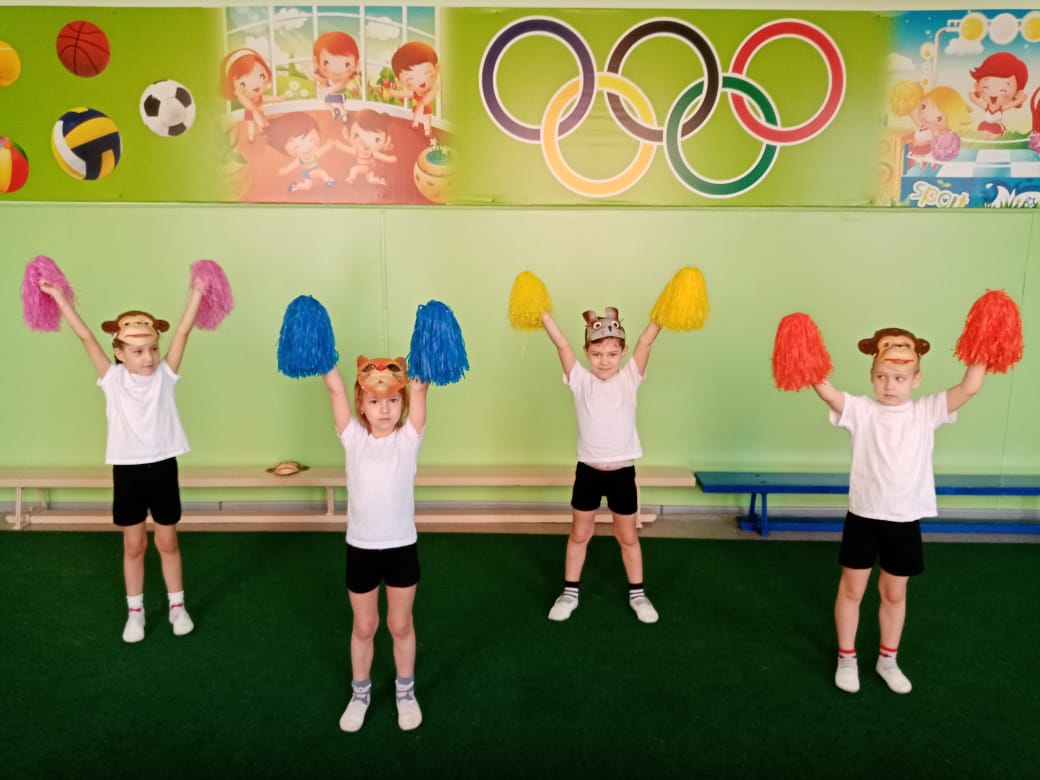 Укрепление здоровья детей
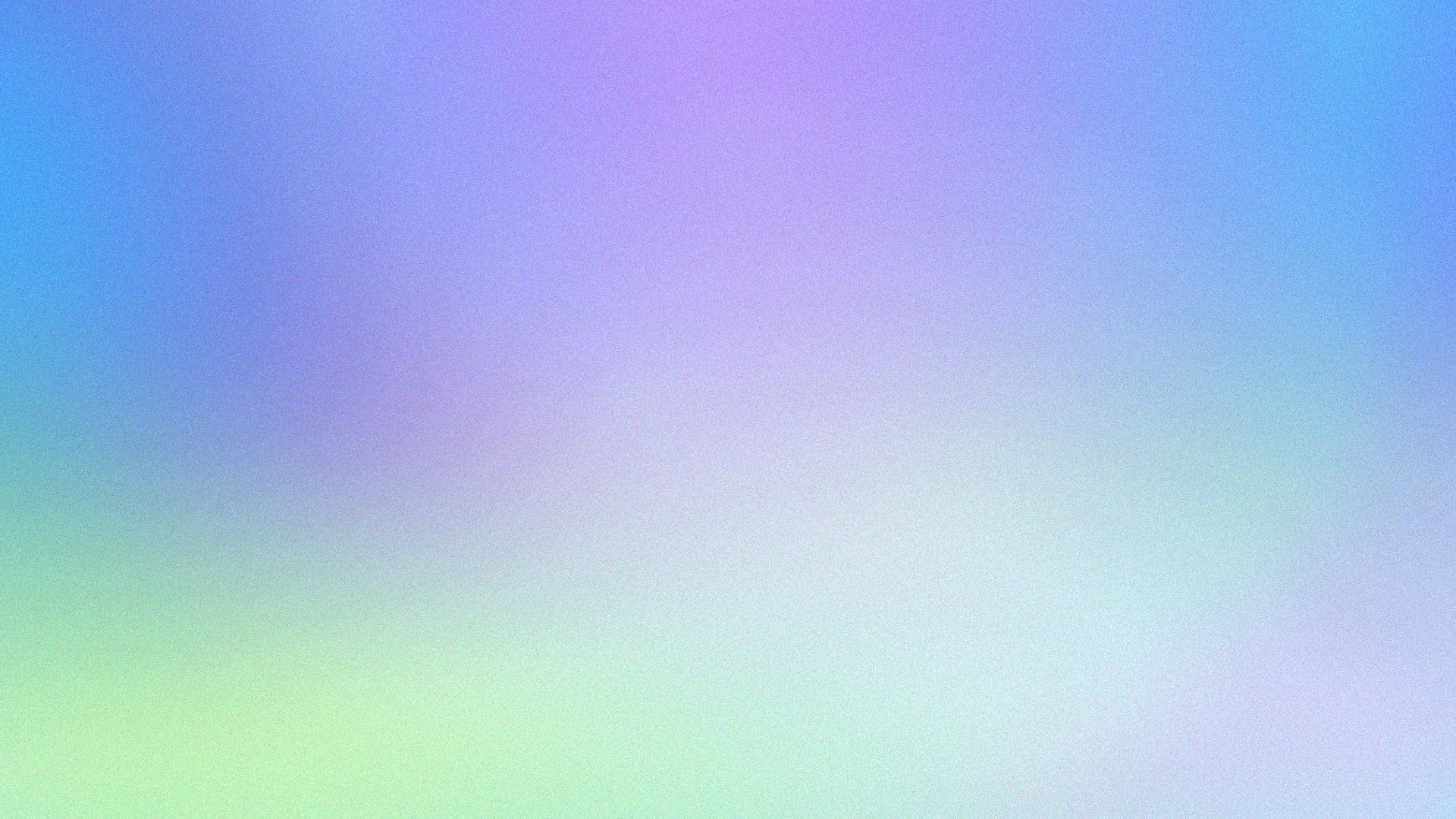 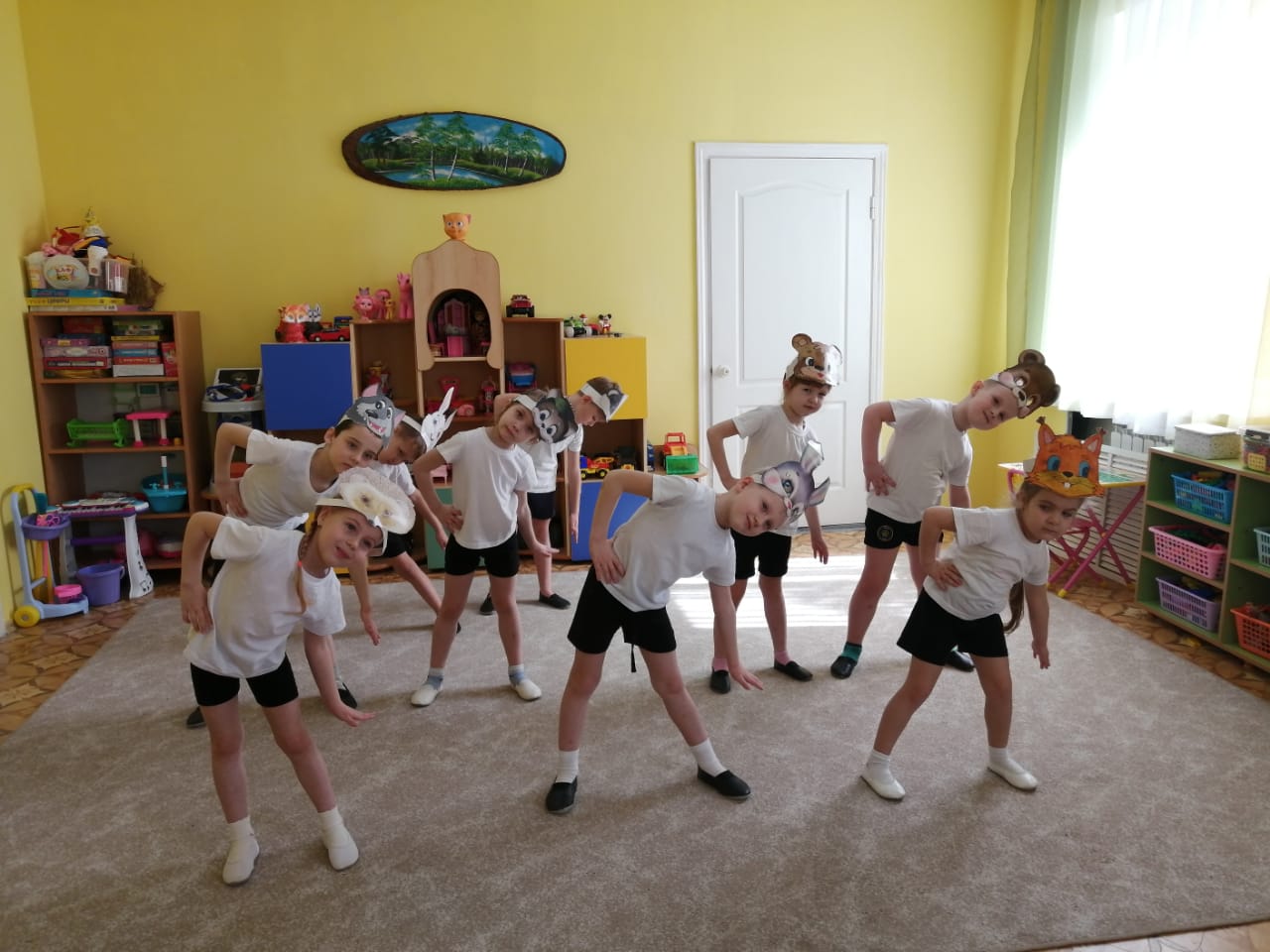 Веселая зарядка
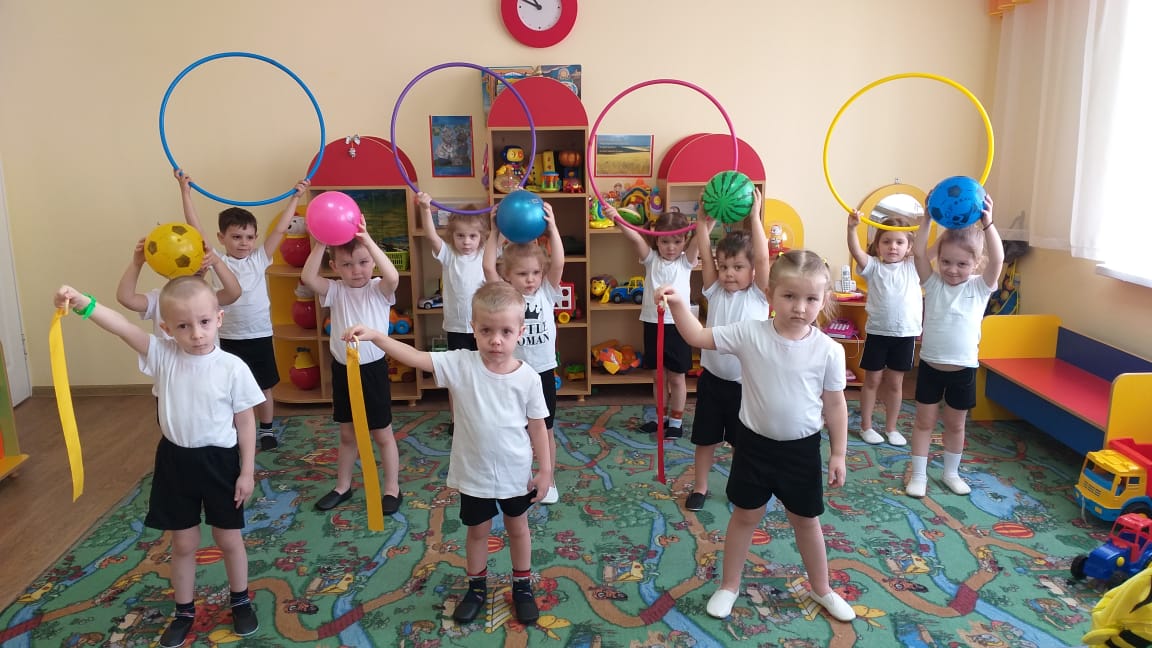 Укрепление здоровья детей
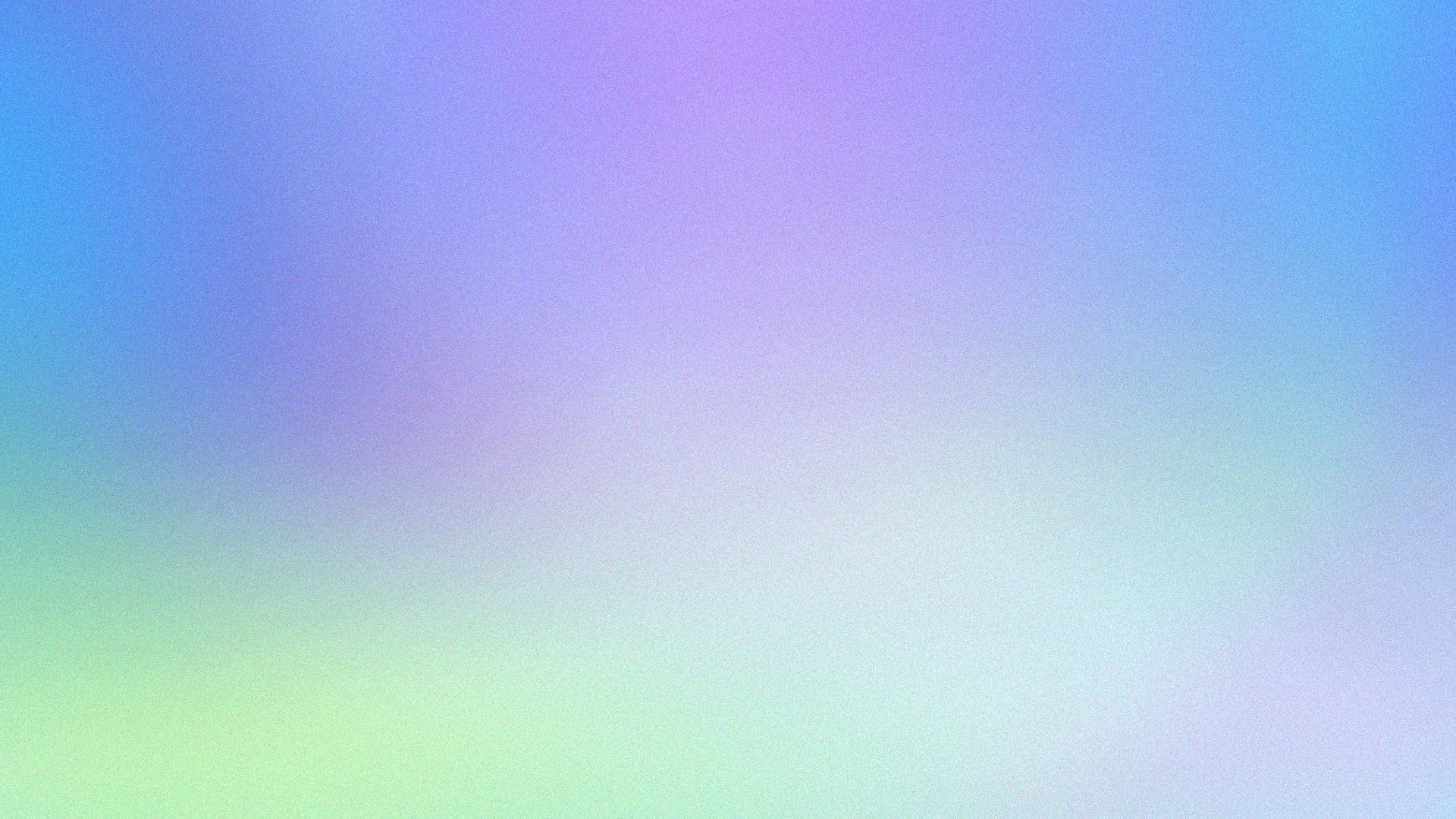 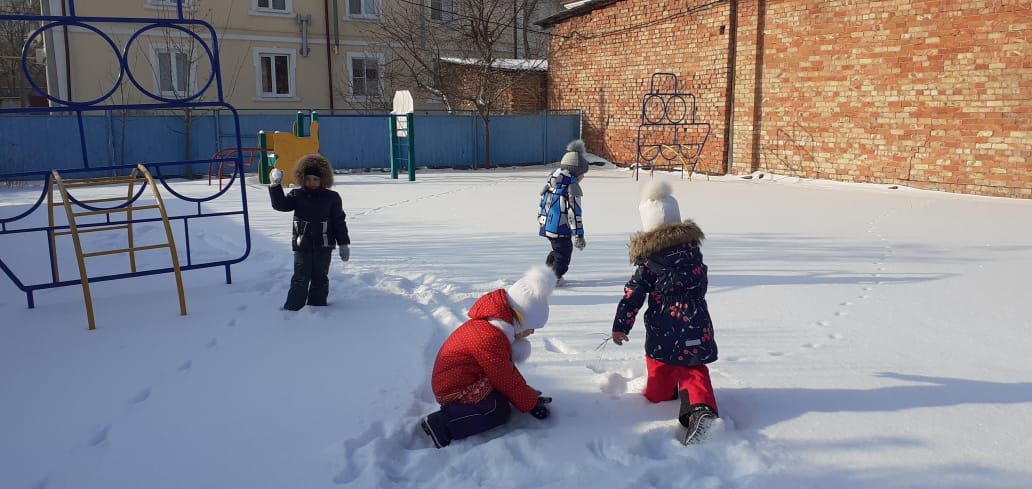 Закаливание
 летом и зимой
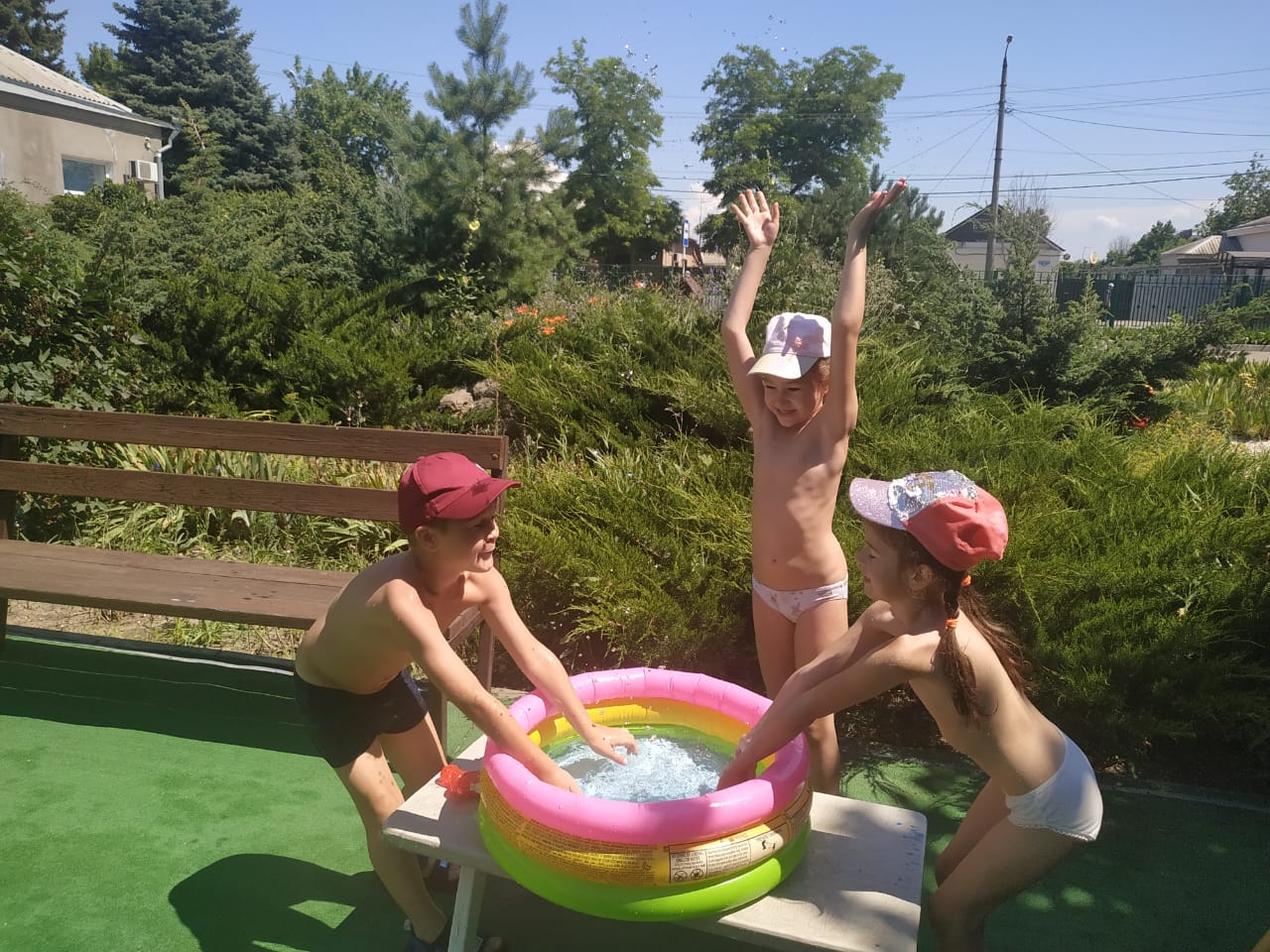 Укрепление здоровья детей
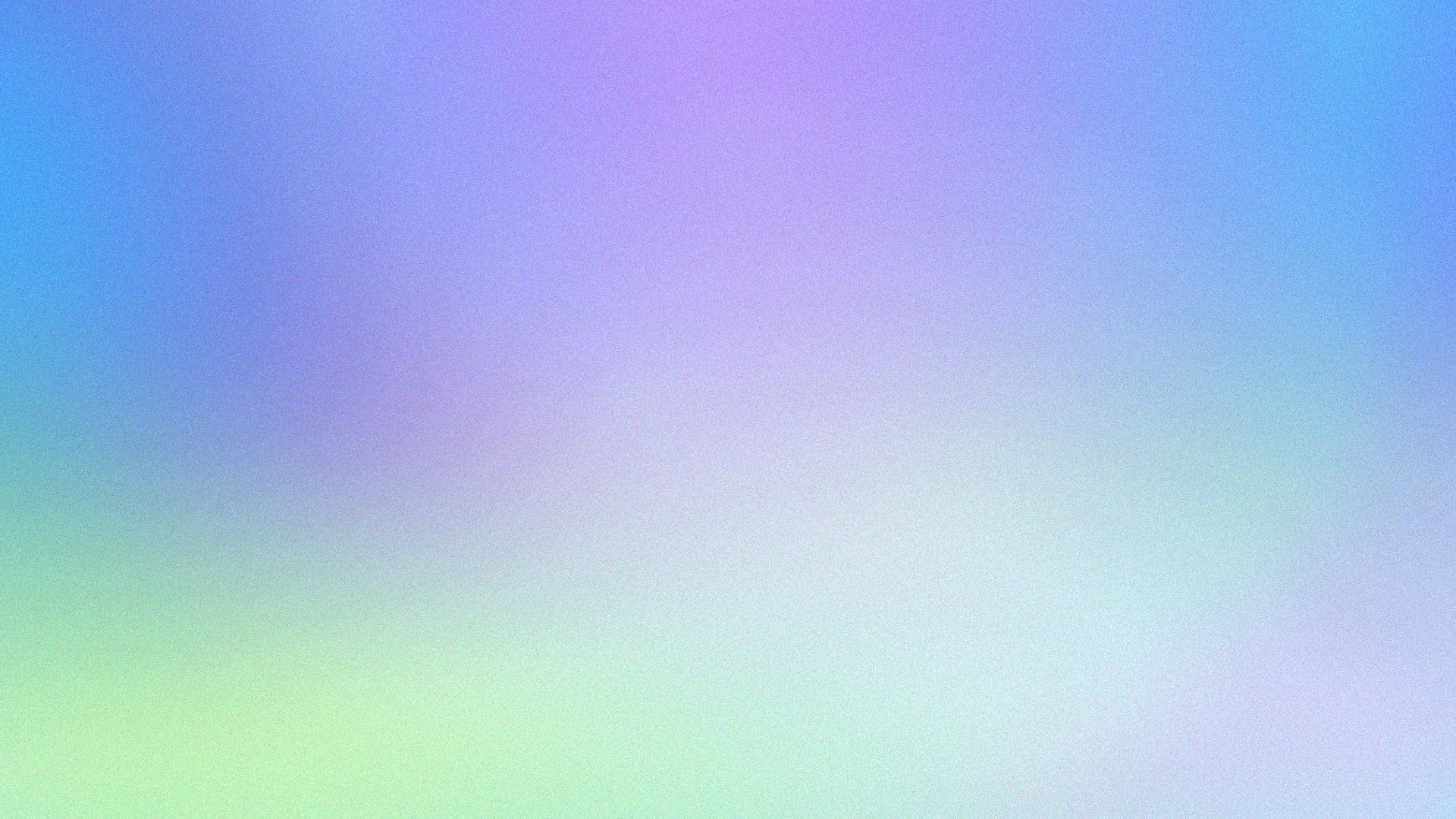 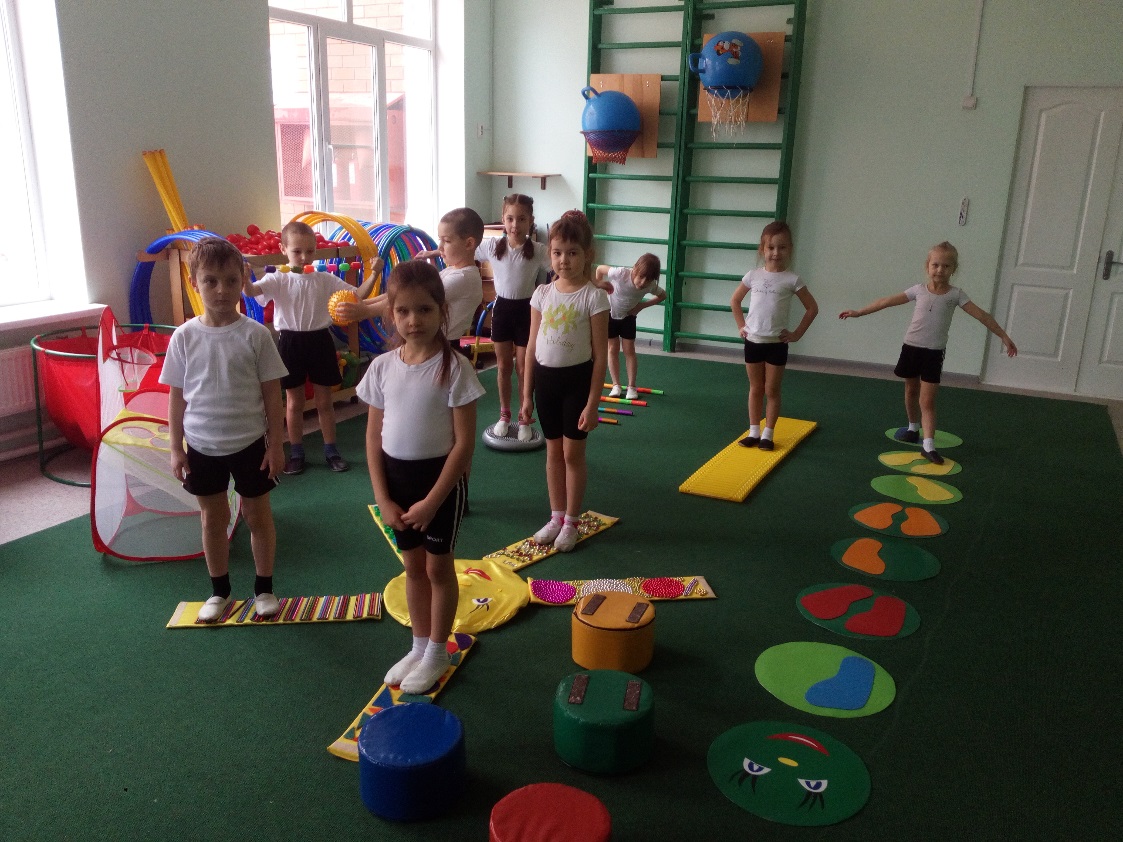 Тренажеры и дорожки здоровья
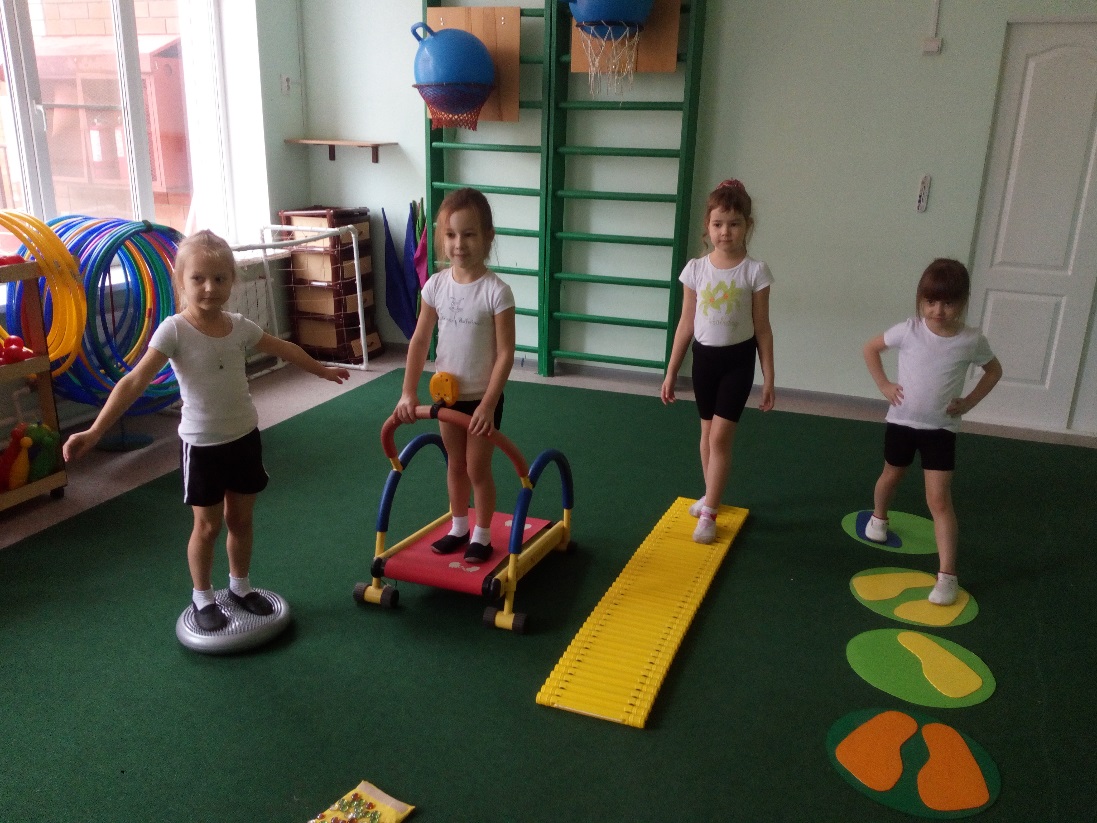 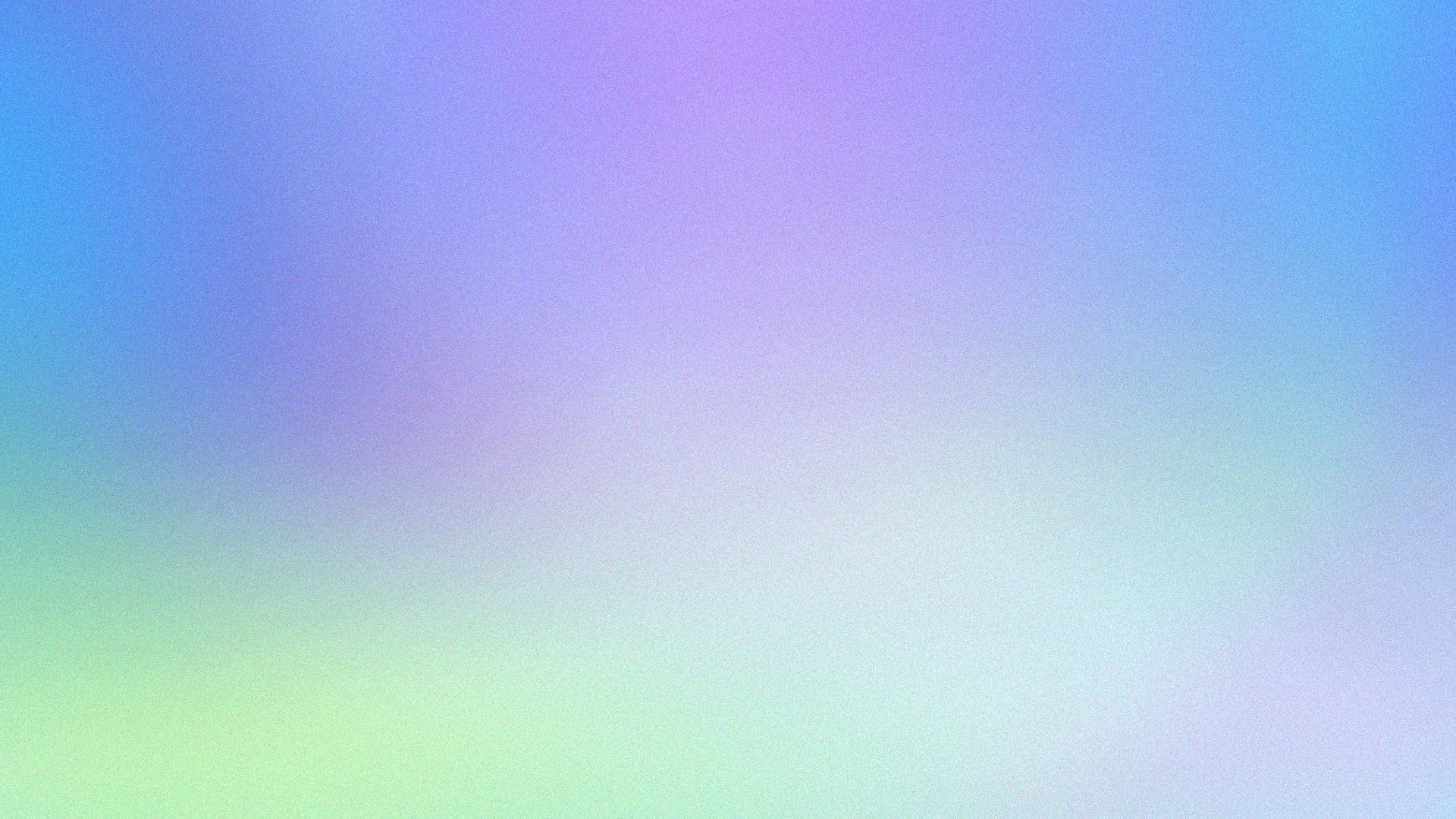 Интеллектуальное  развитие детей
Интерактивное оборудование
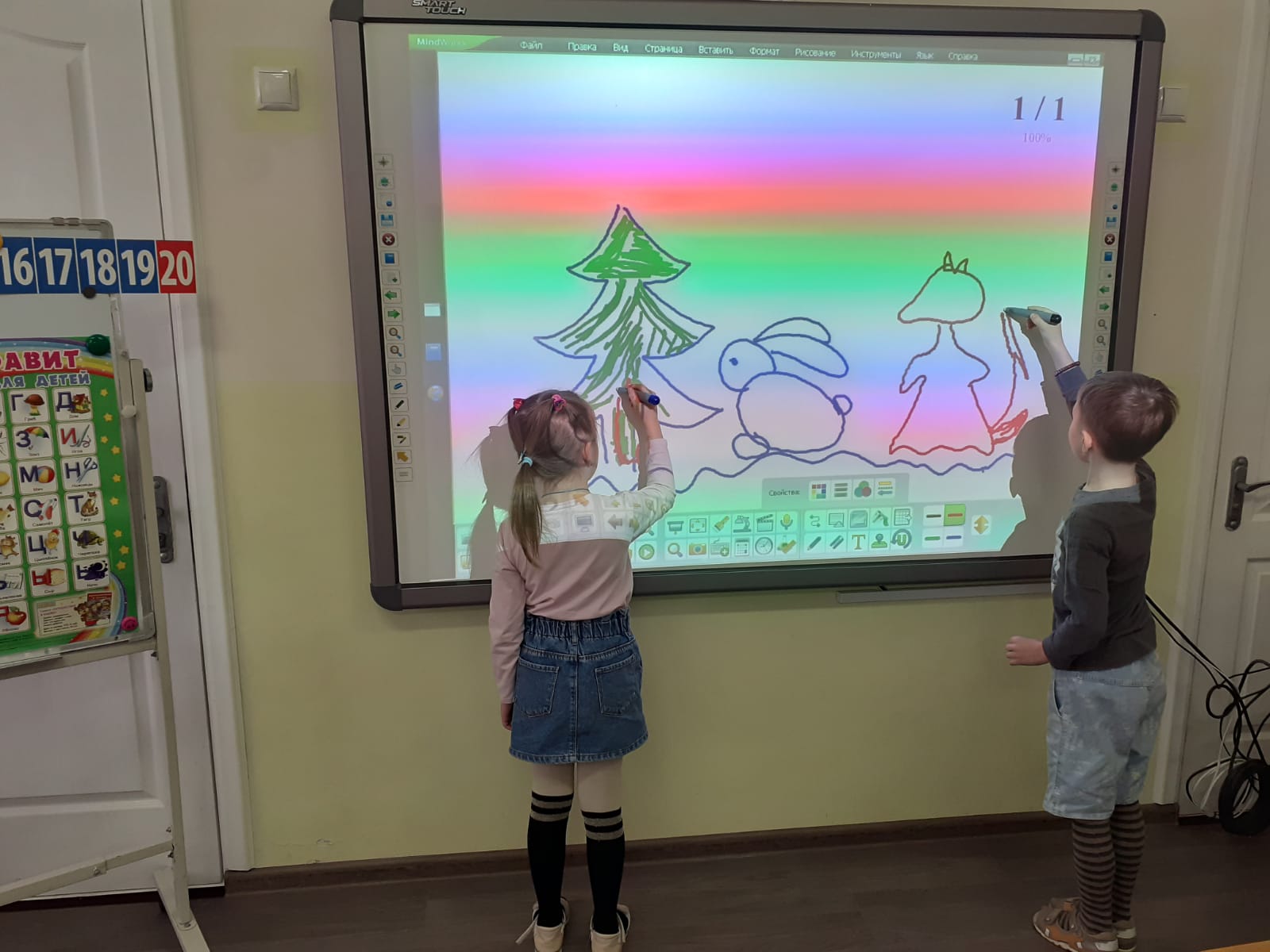 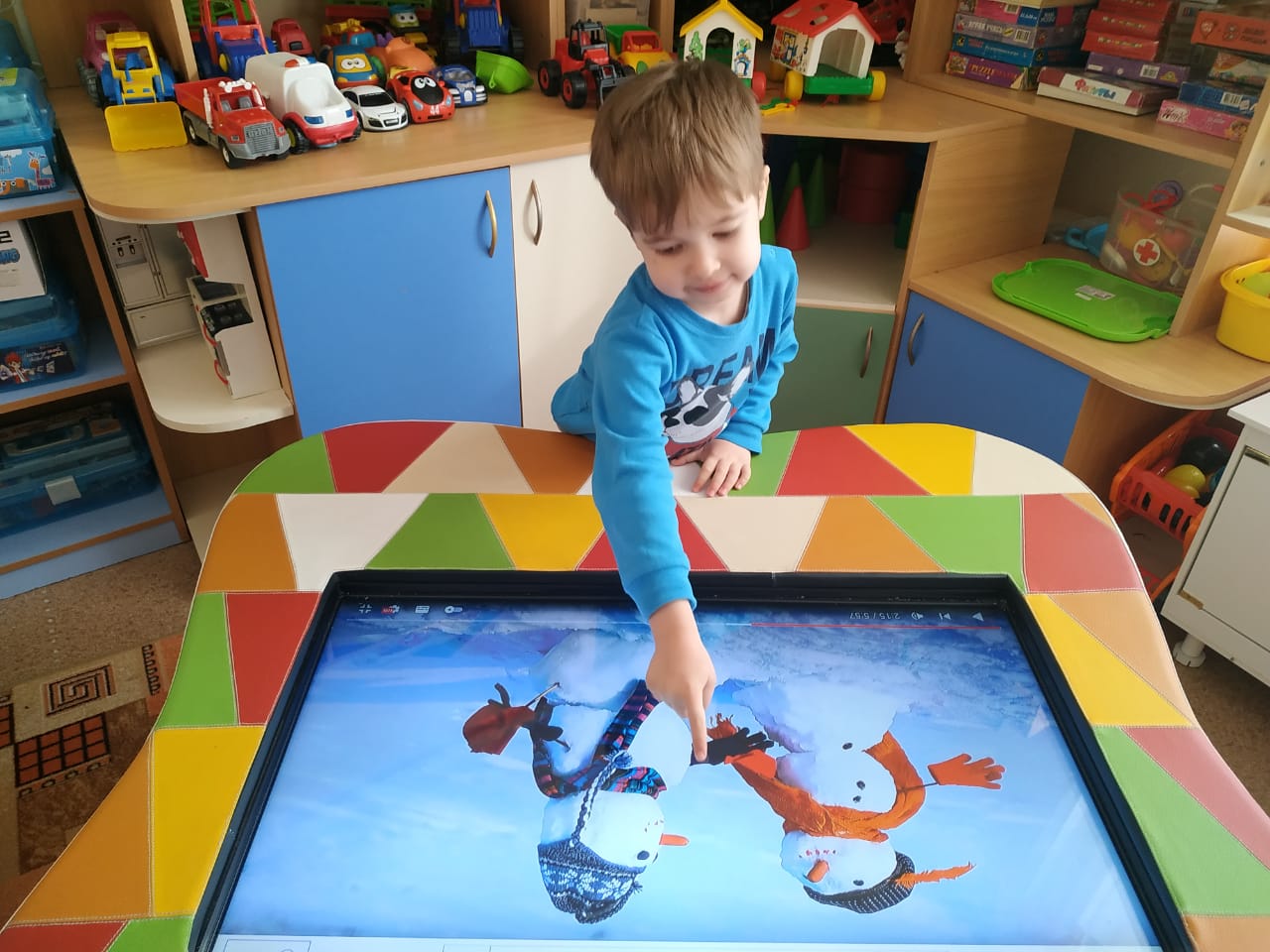 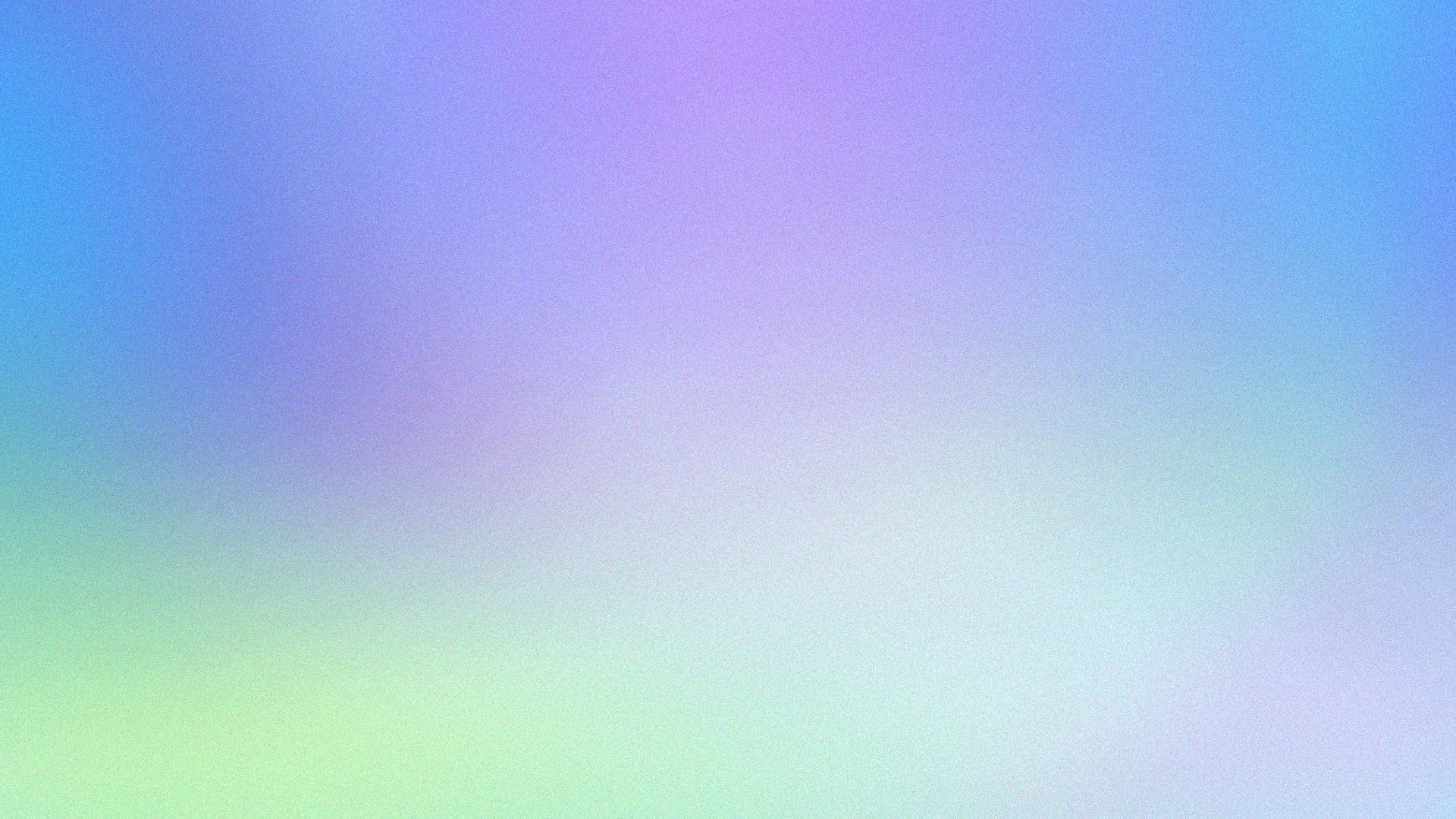 Интеллектуальное  развитие детей
Робототехника
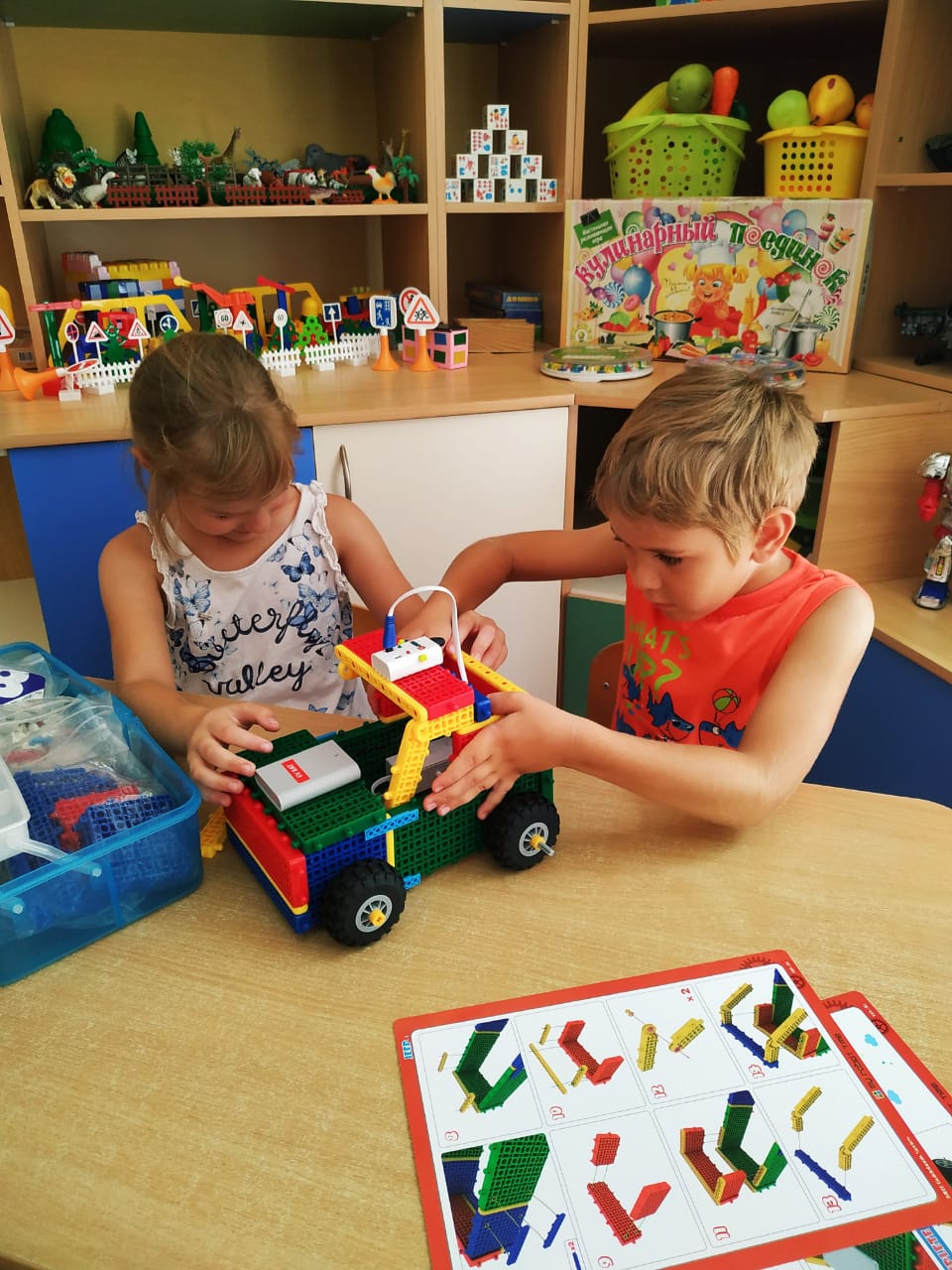 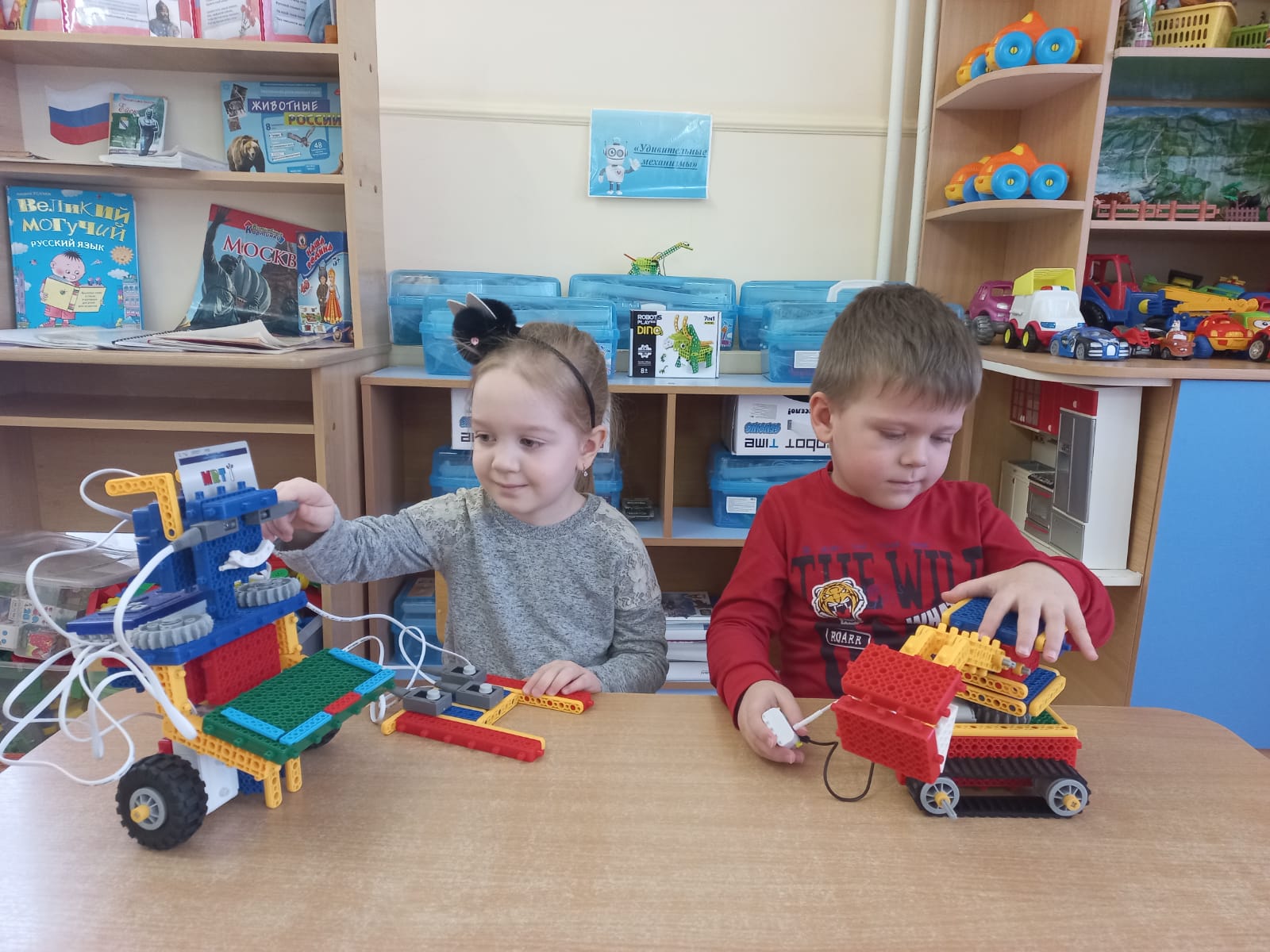 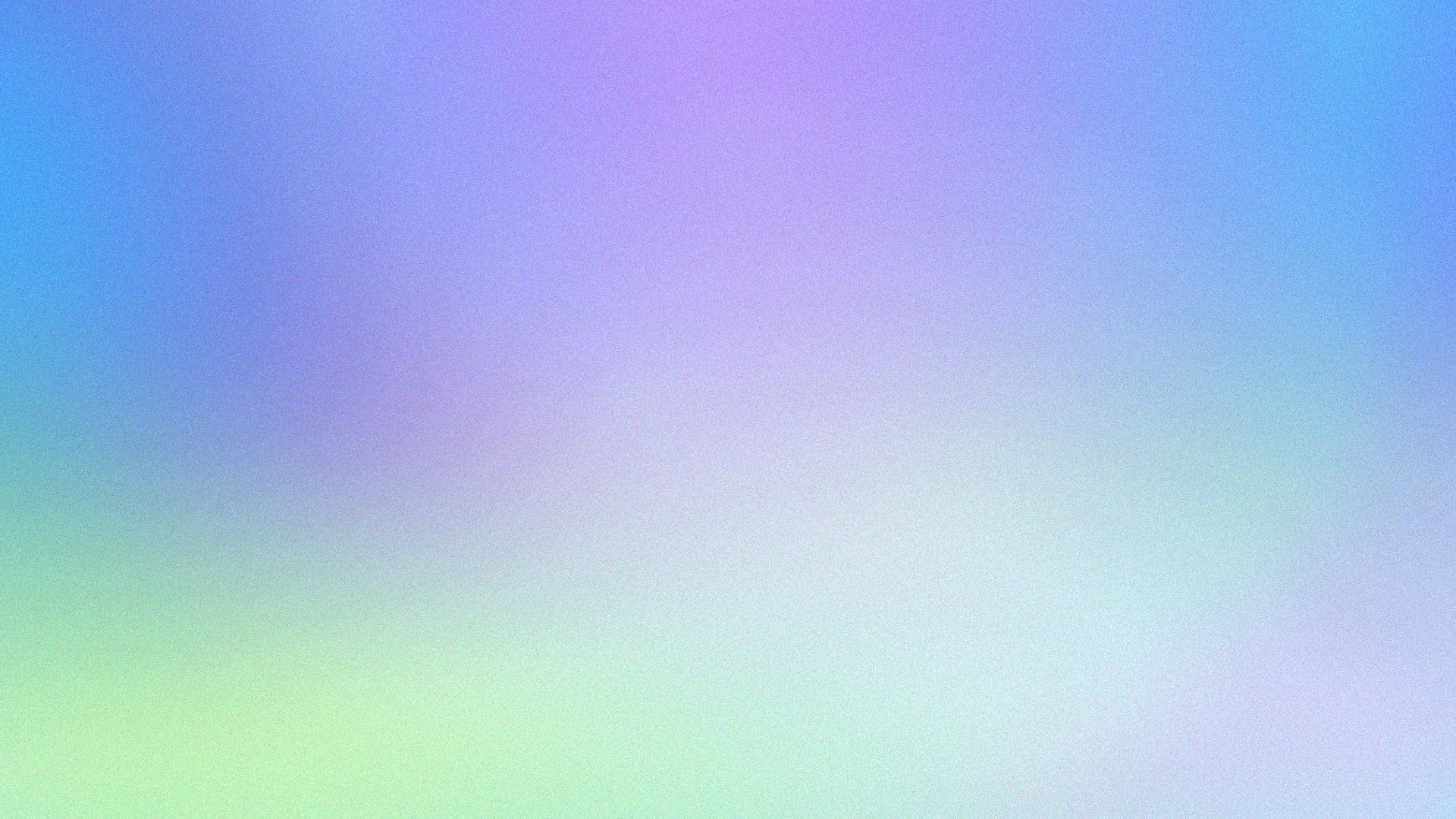 Интеллектуальное  развитие детей
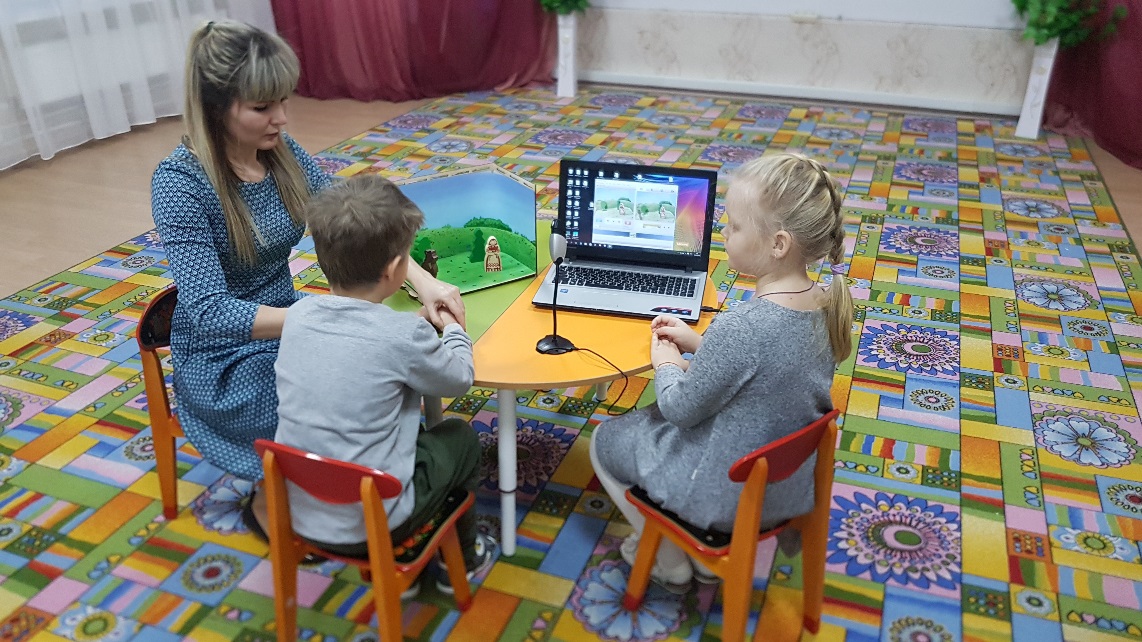 Мультстудия
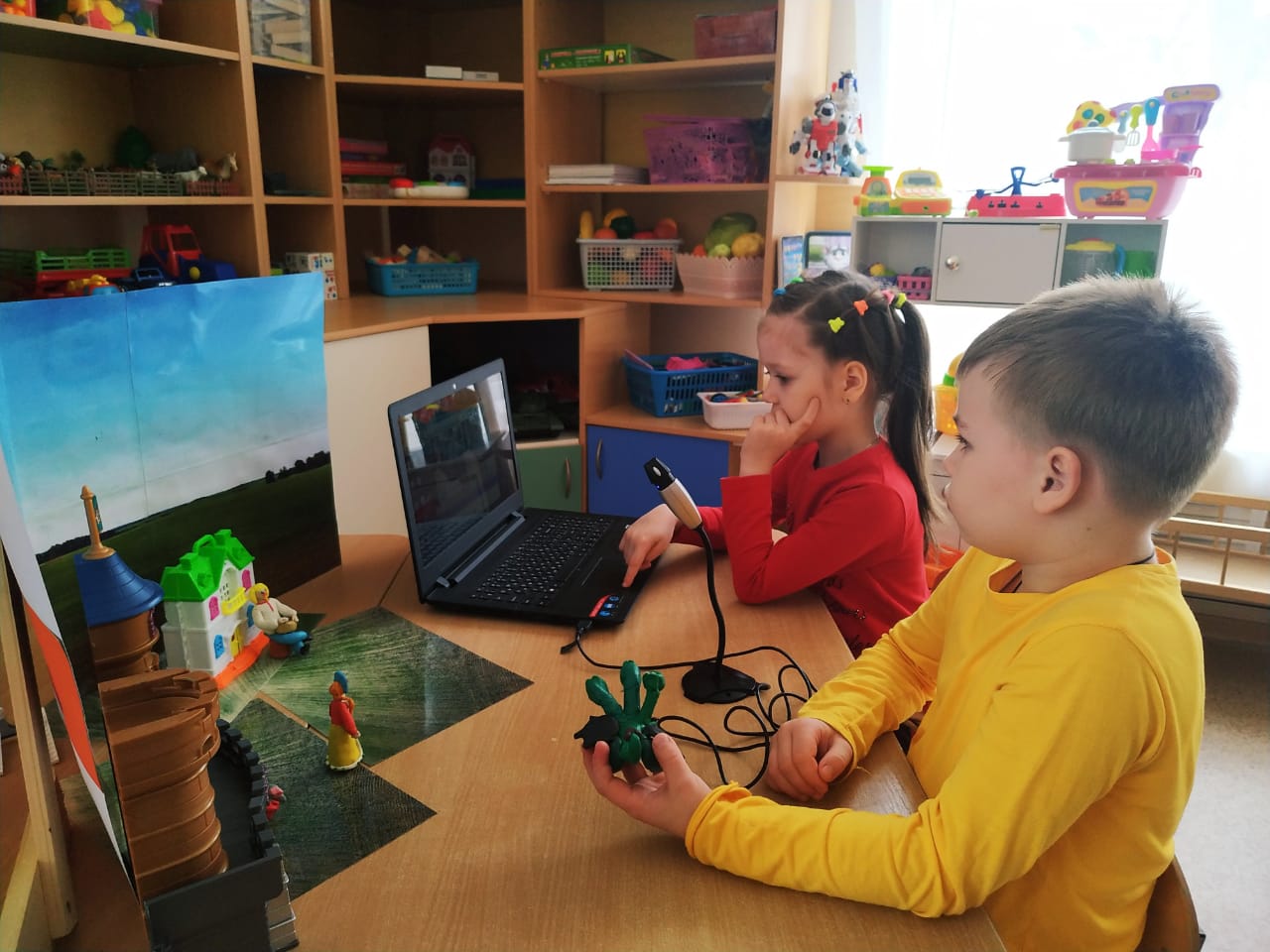 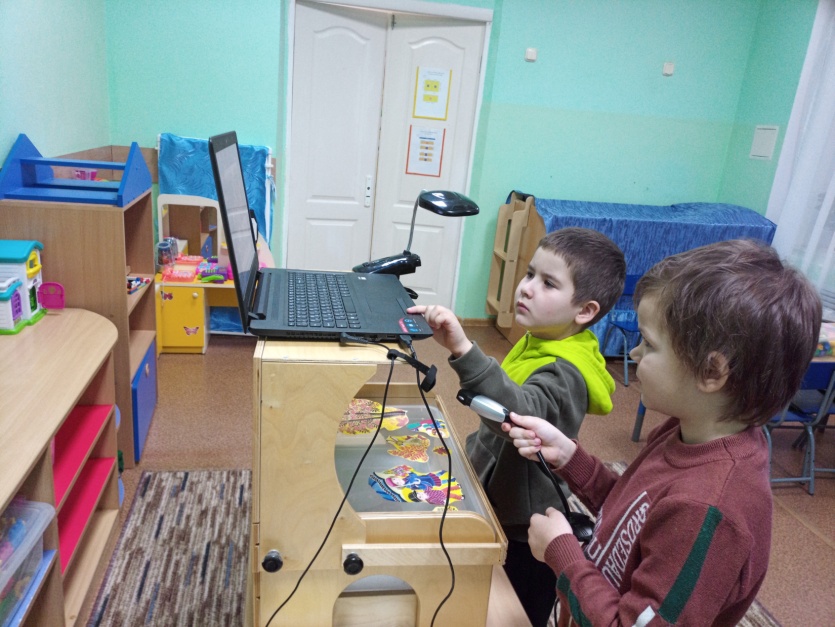 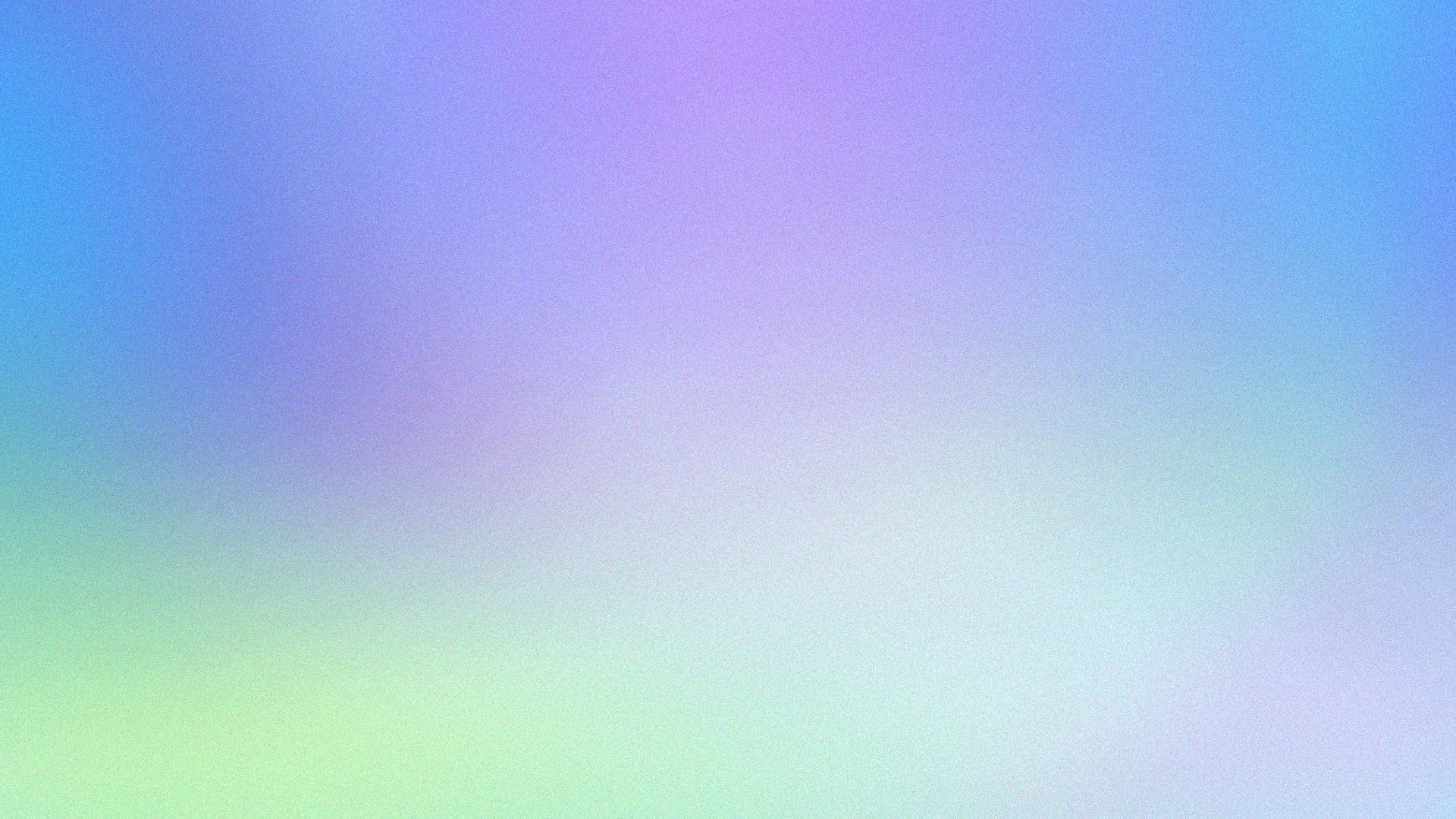 Приобщение детей
 к общечеловеческим ценностям
Дети в музее
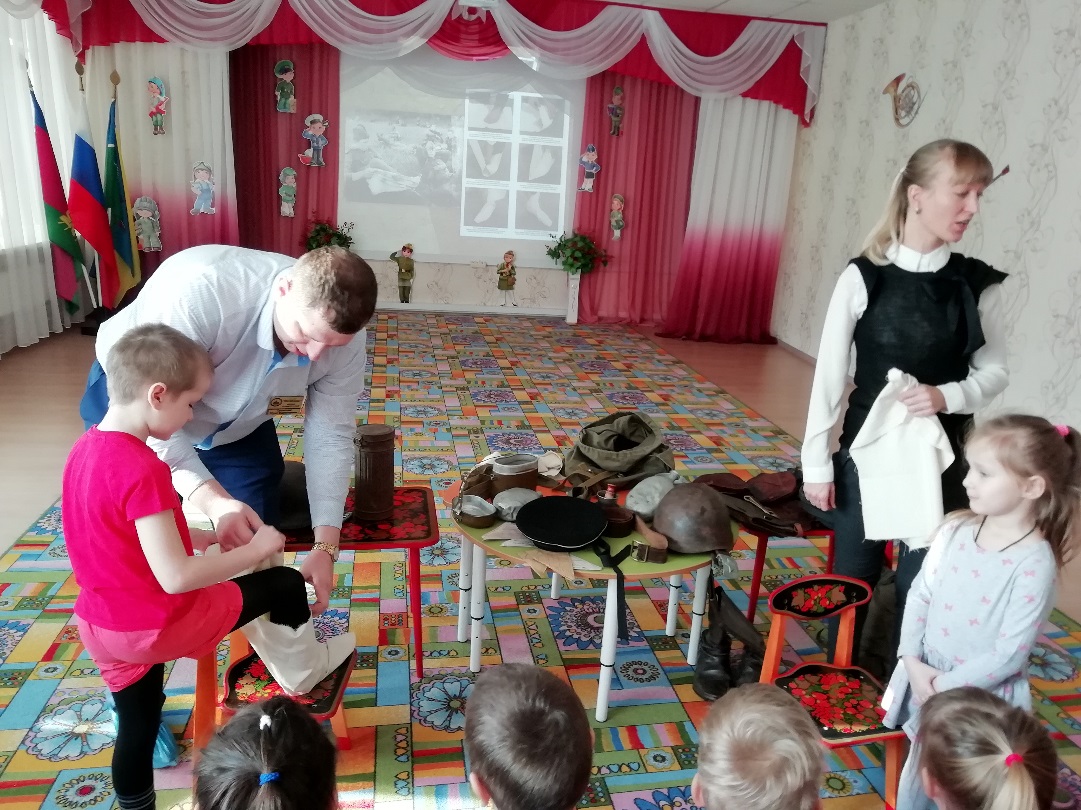 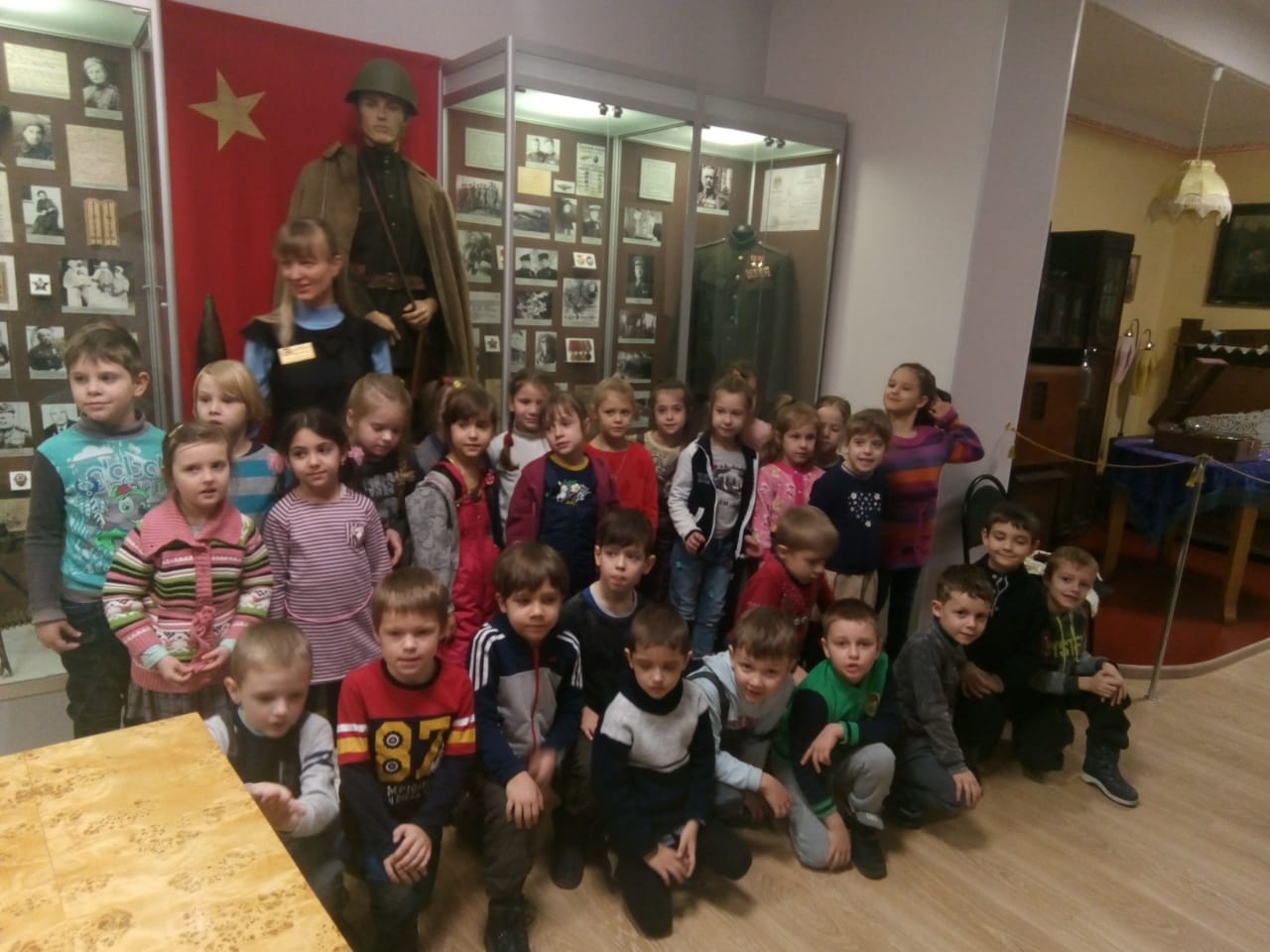 Музей в гостях 
у детей
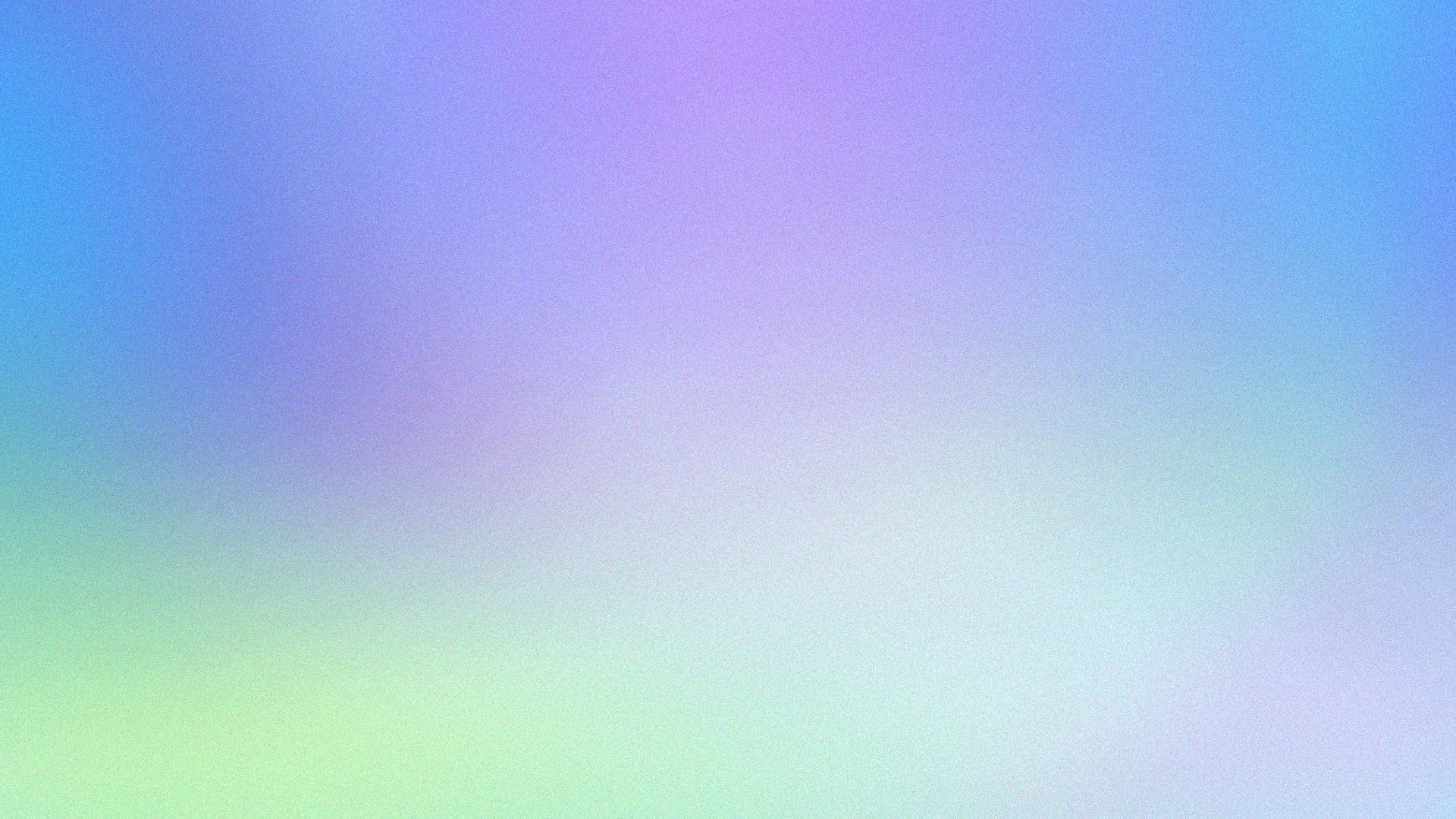 Приобщение детей
 к общечеловеческим ценностям
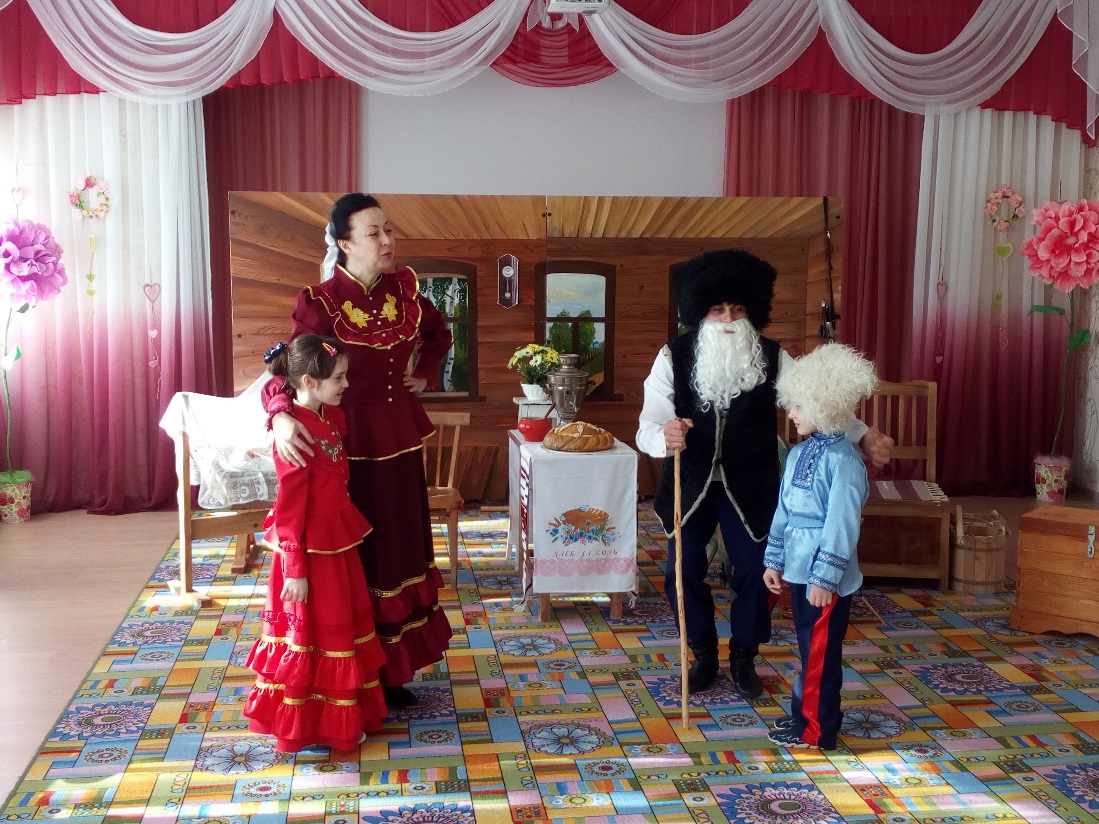 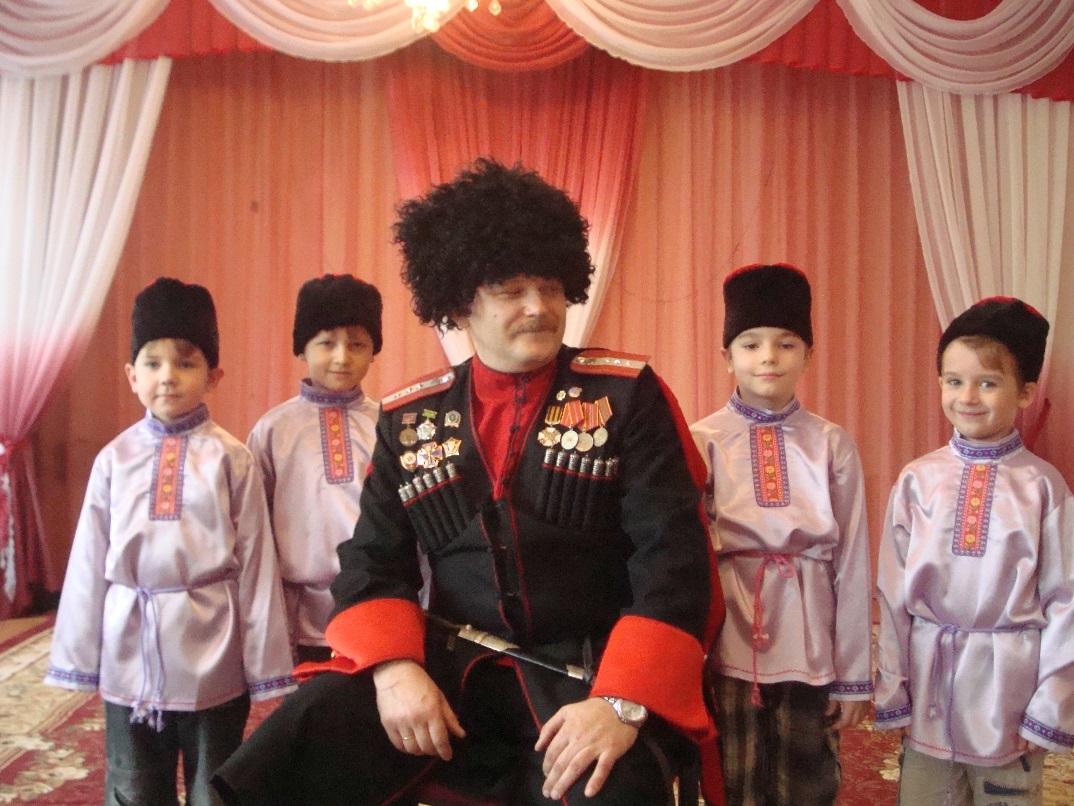 Приобщение к кубанским традициям
Приобщение детей
 к общечеловеческим ценностям
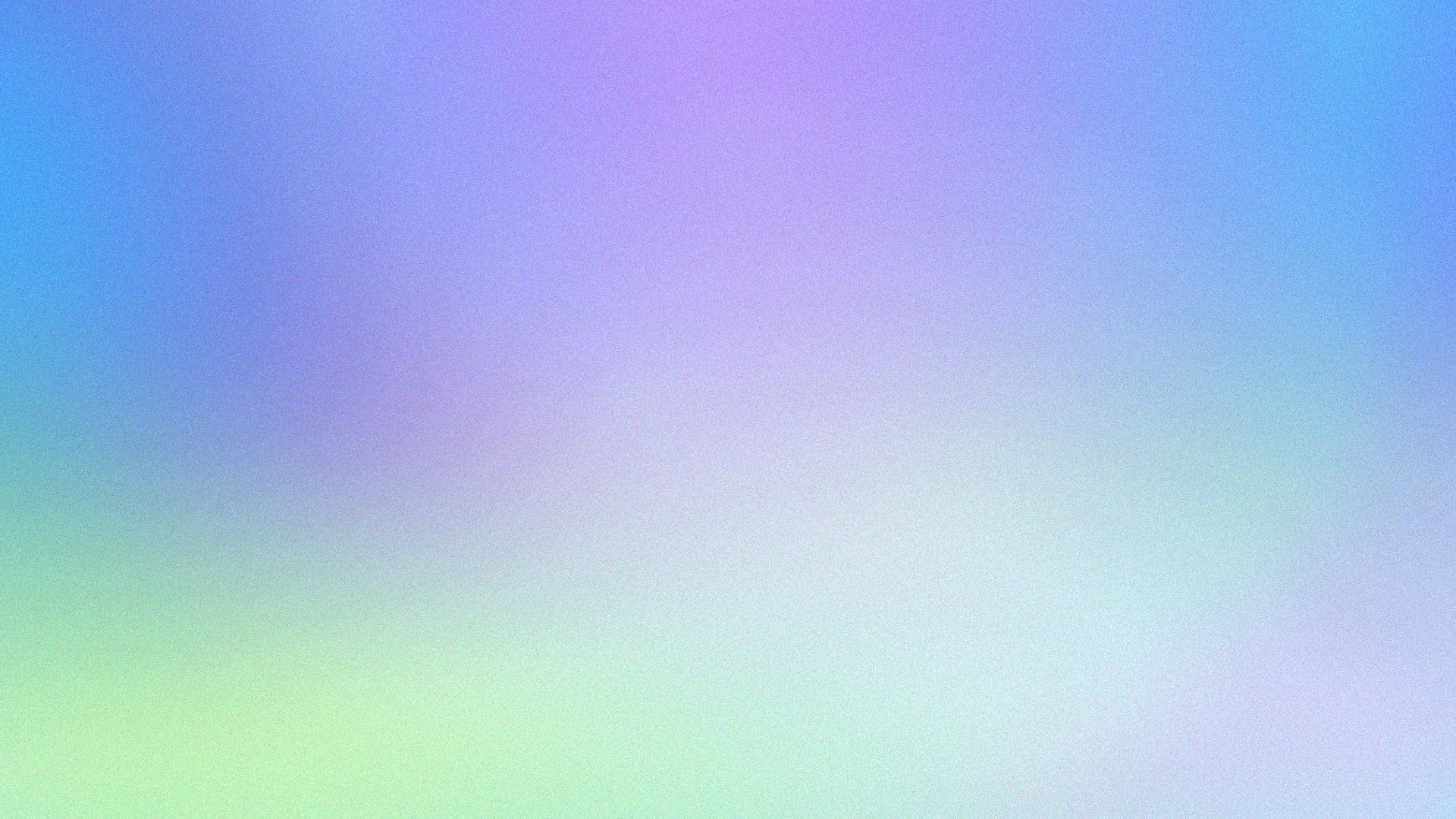 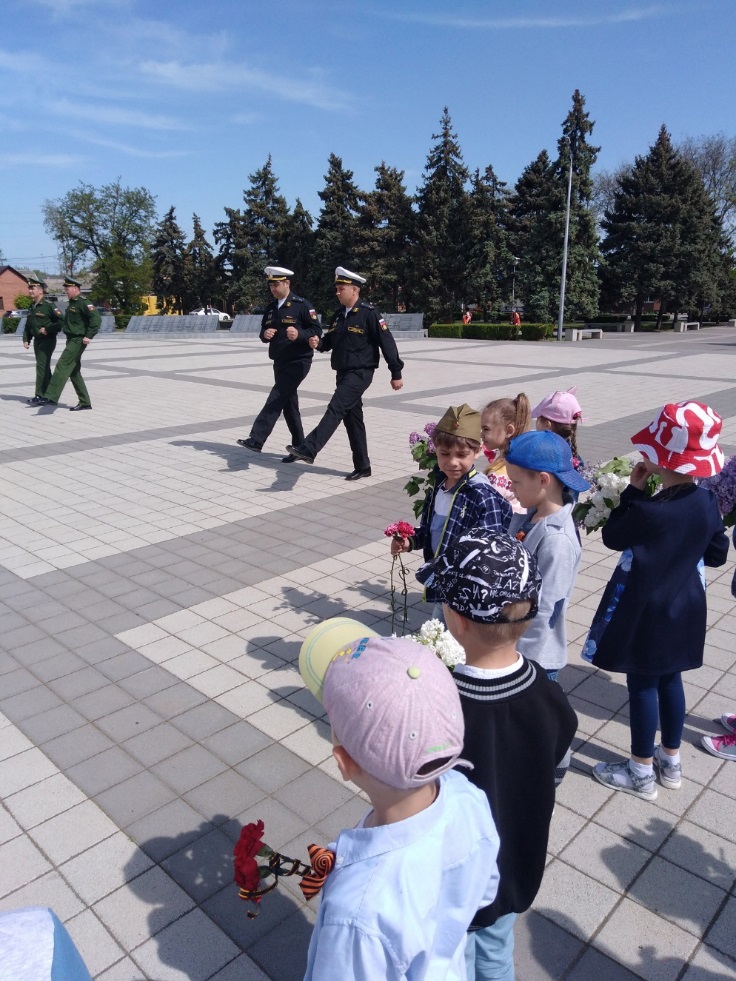 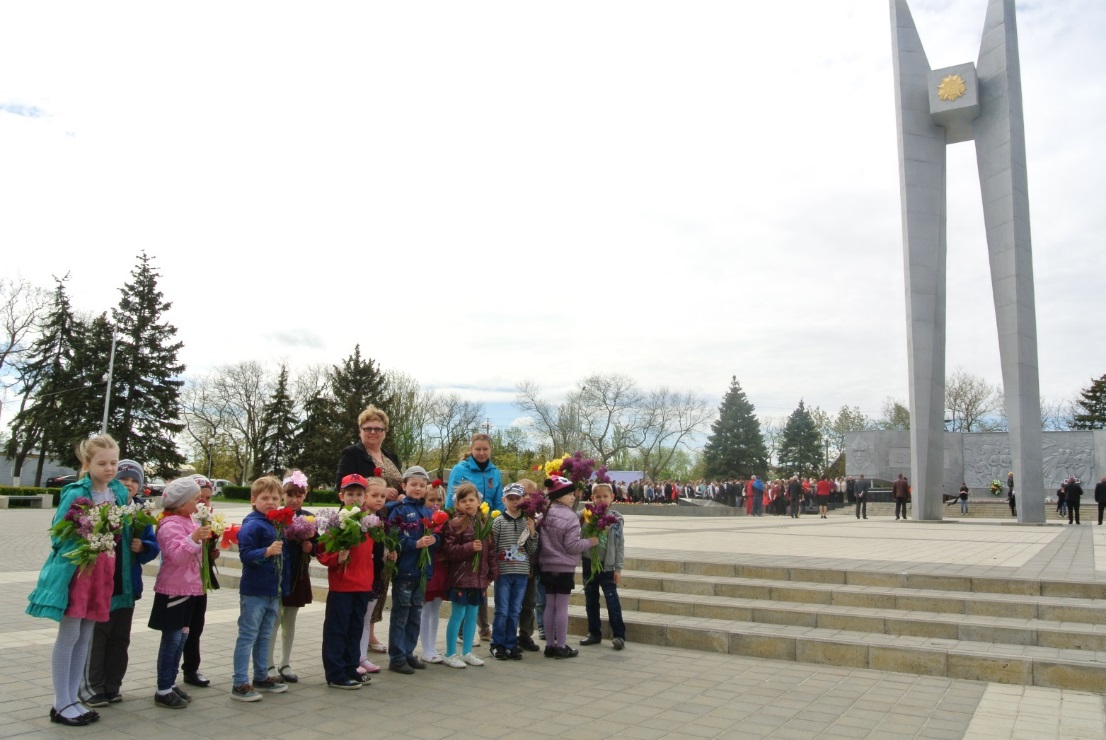 Патриотическое
 воспитание
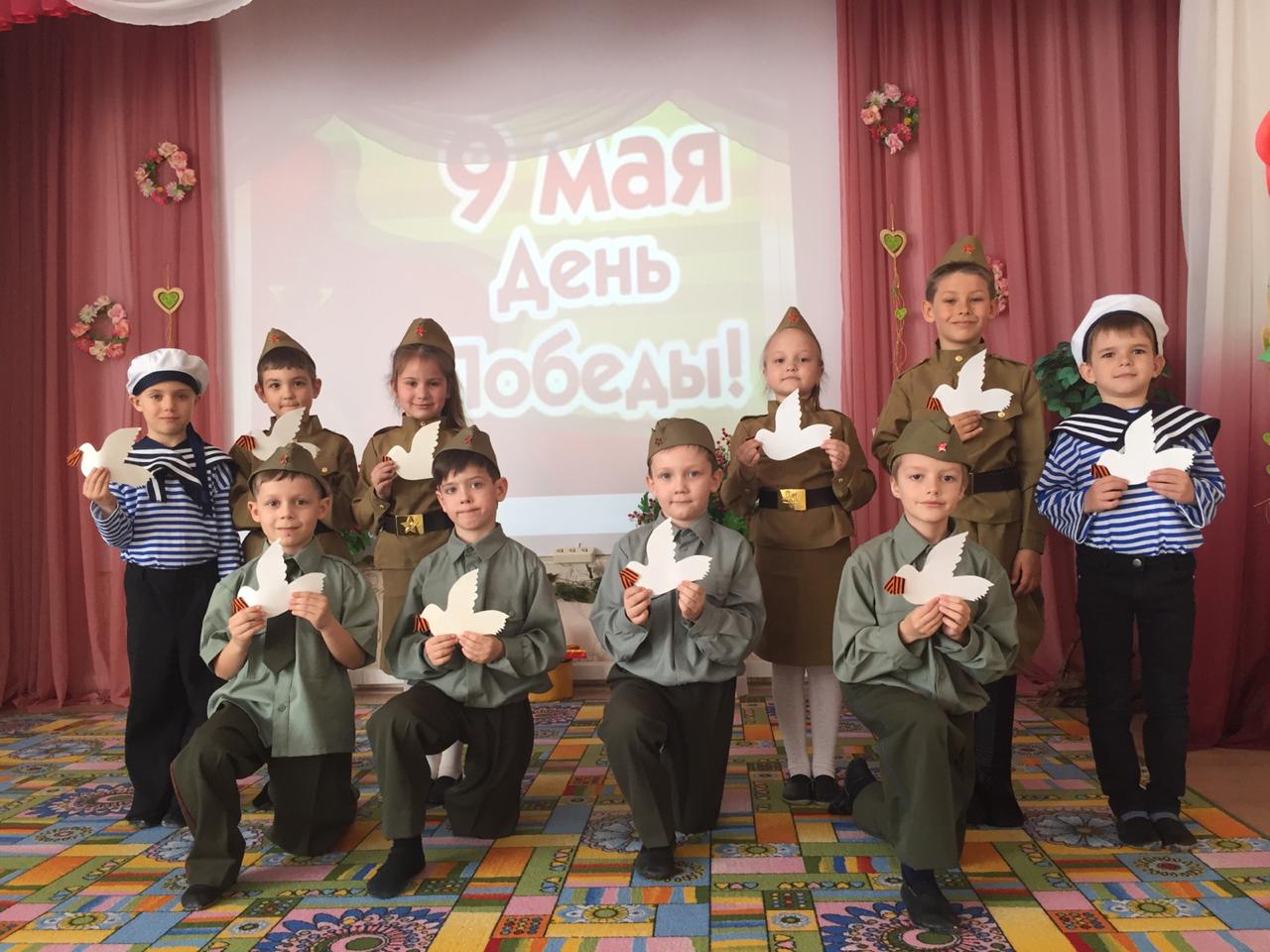 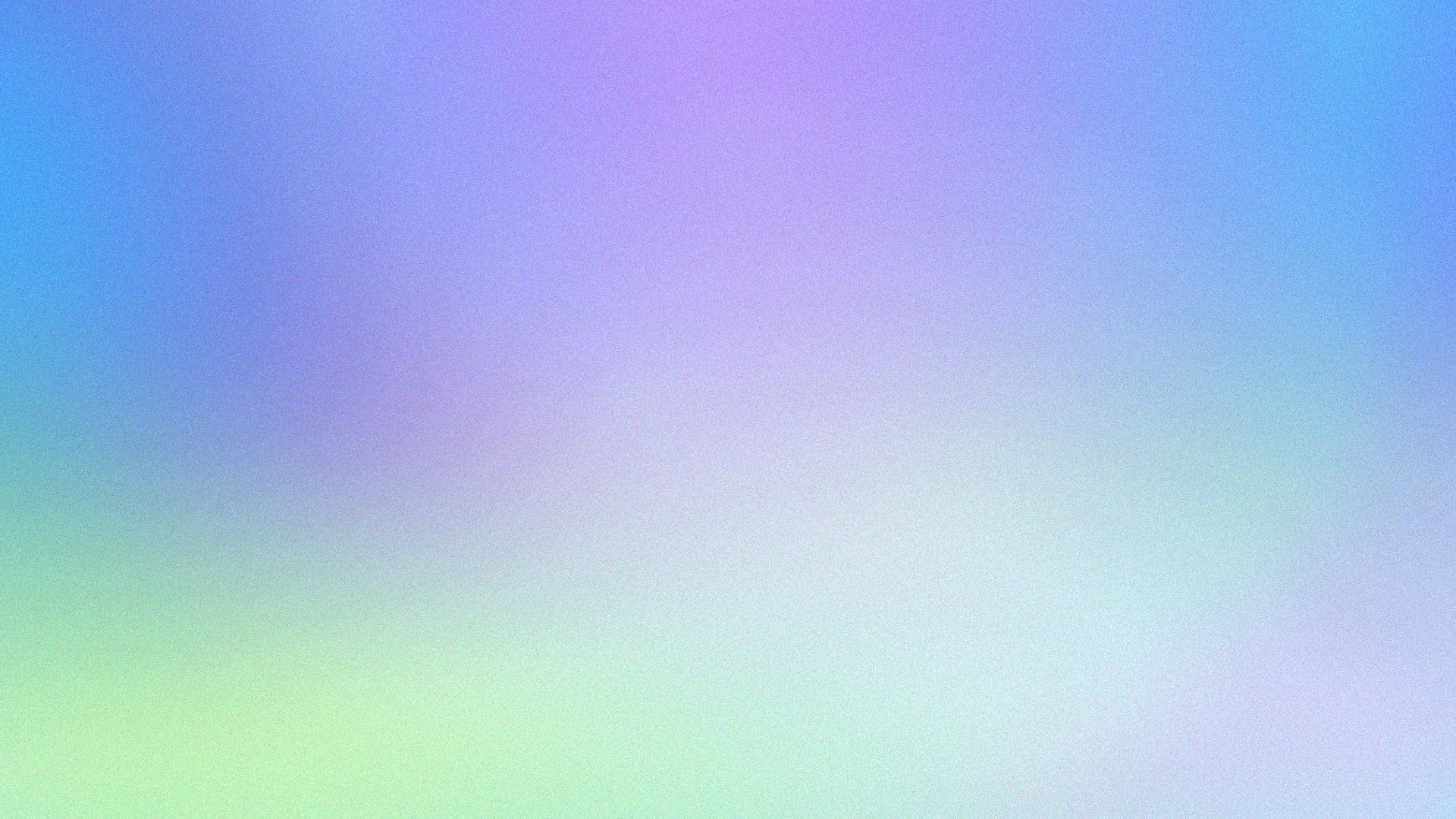 Приобщение детей
 к общечеловеческим ценностям
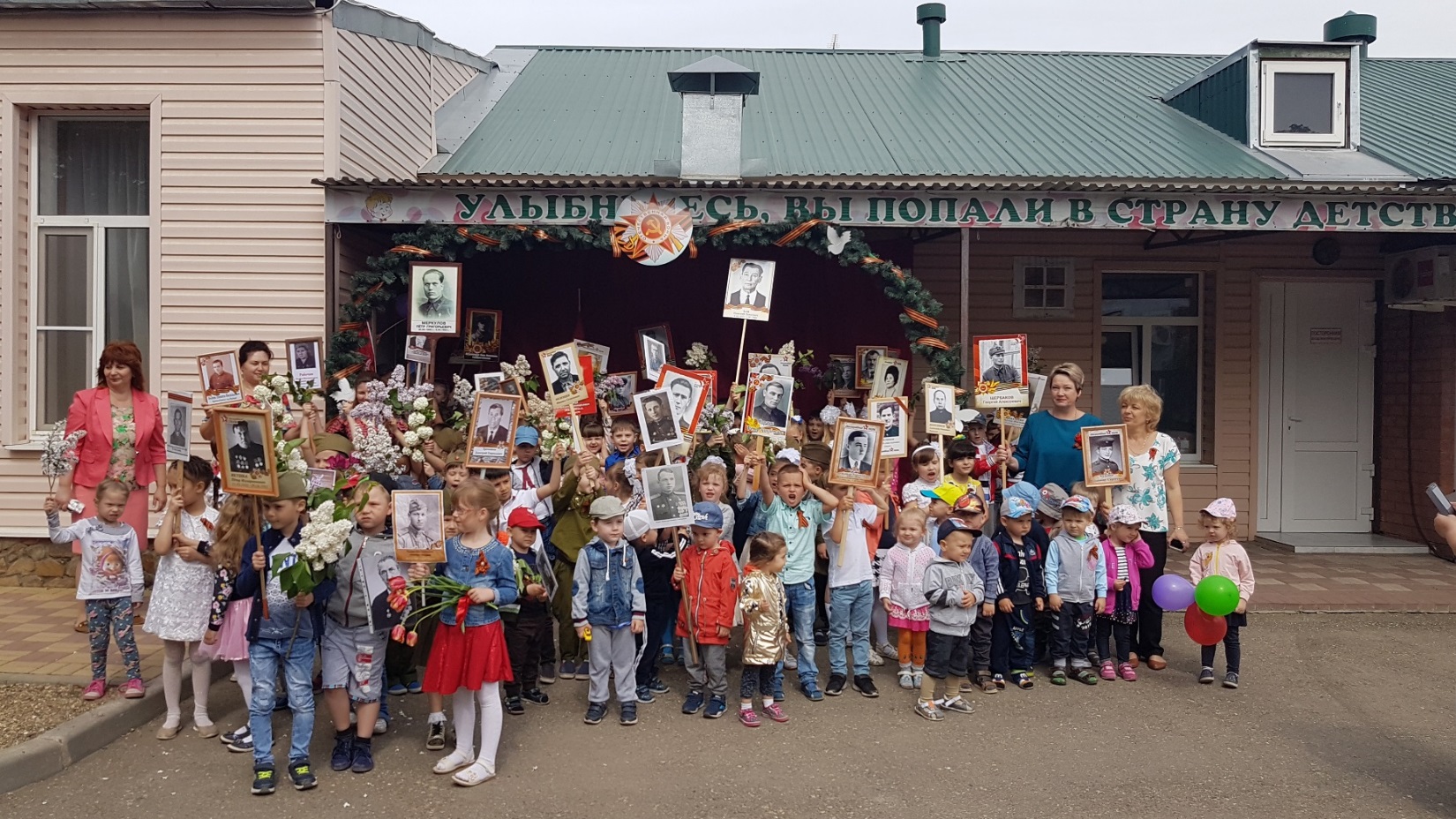 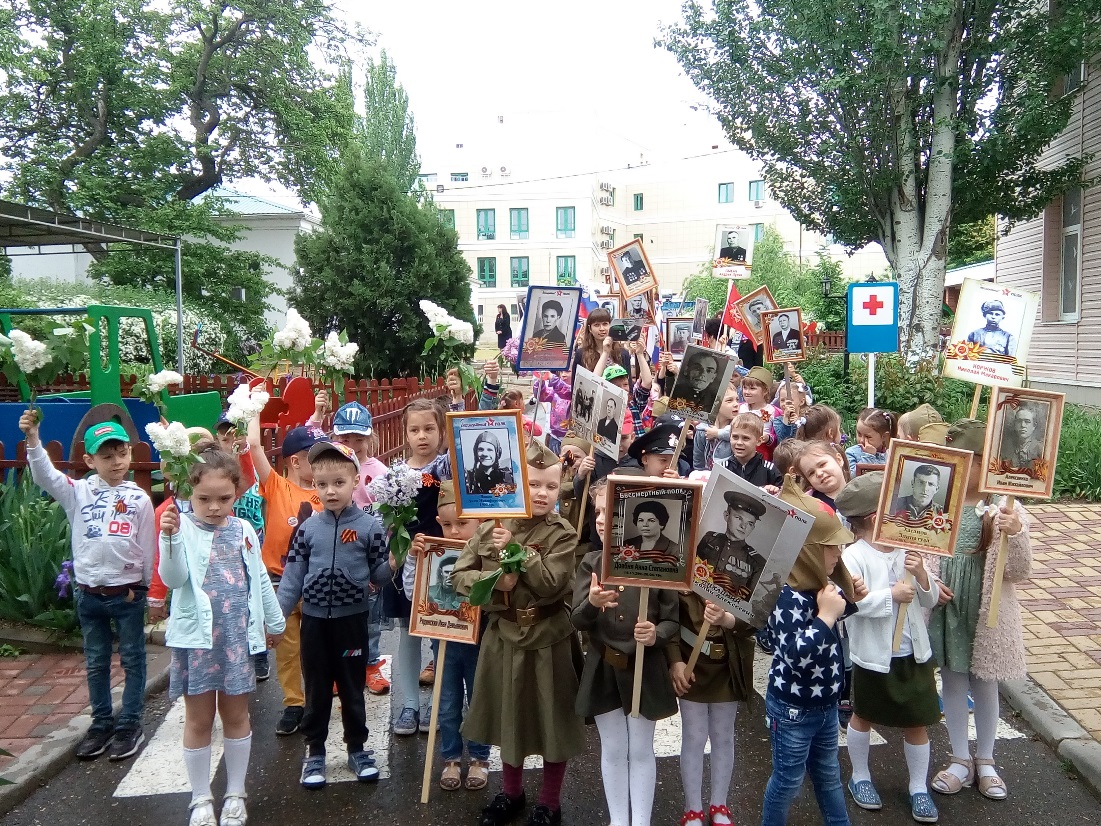 Патриотическое воспитание
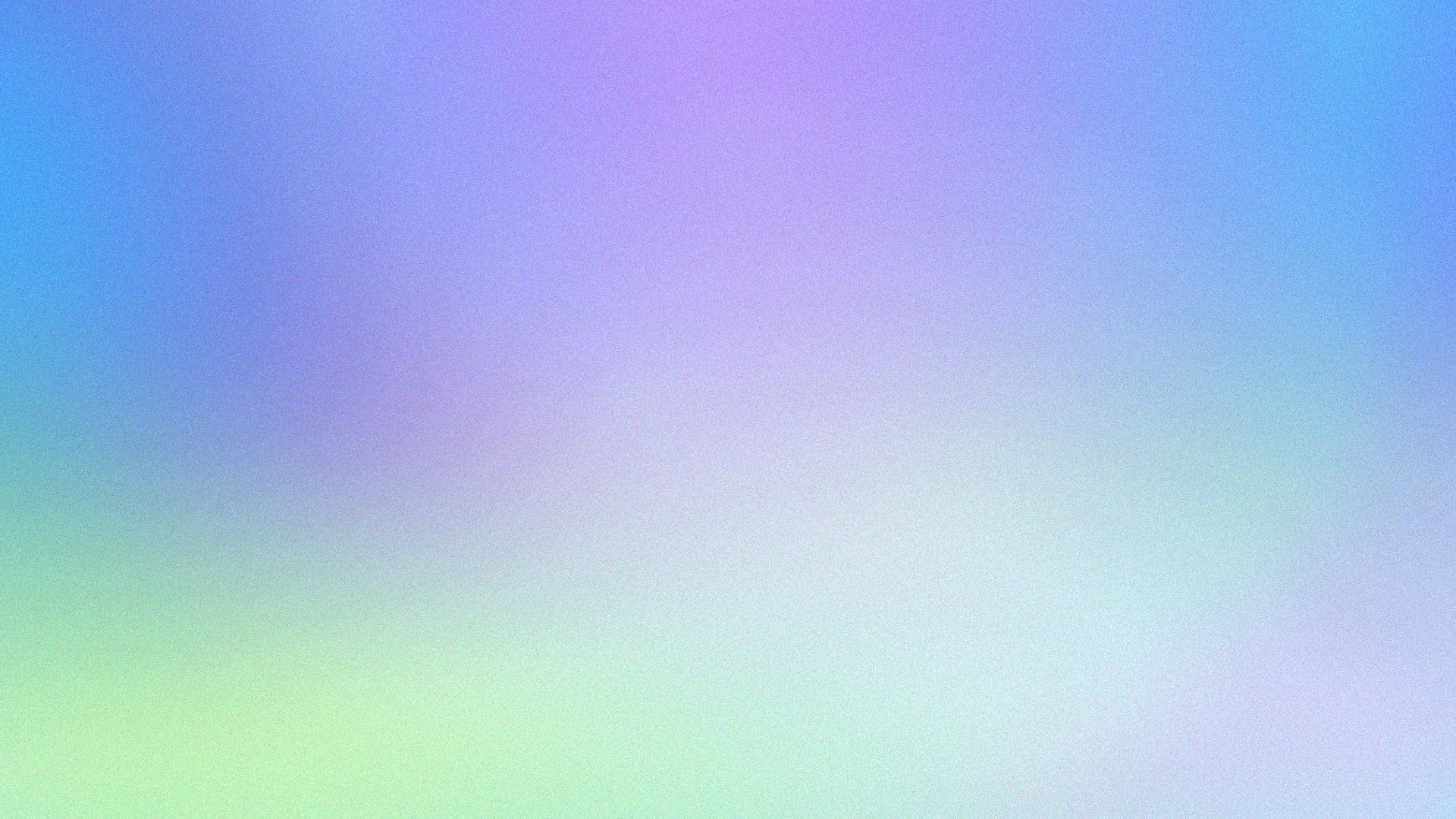 Приобщение детей
 к общечеловеческим ценностям
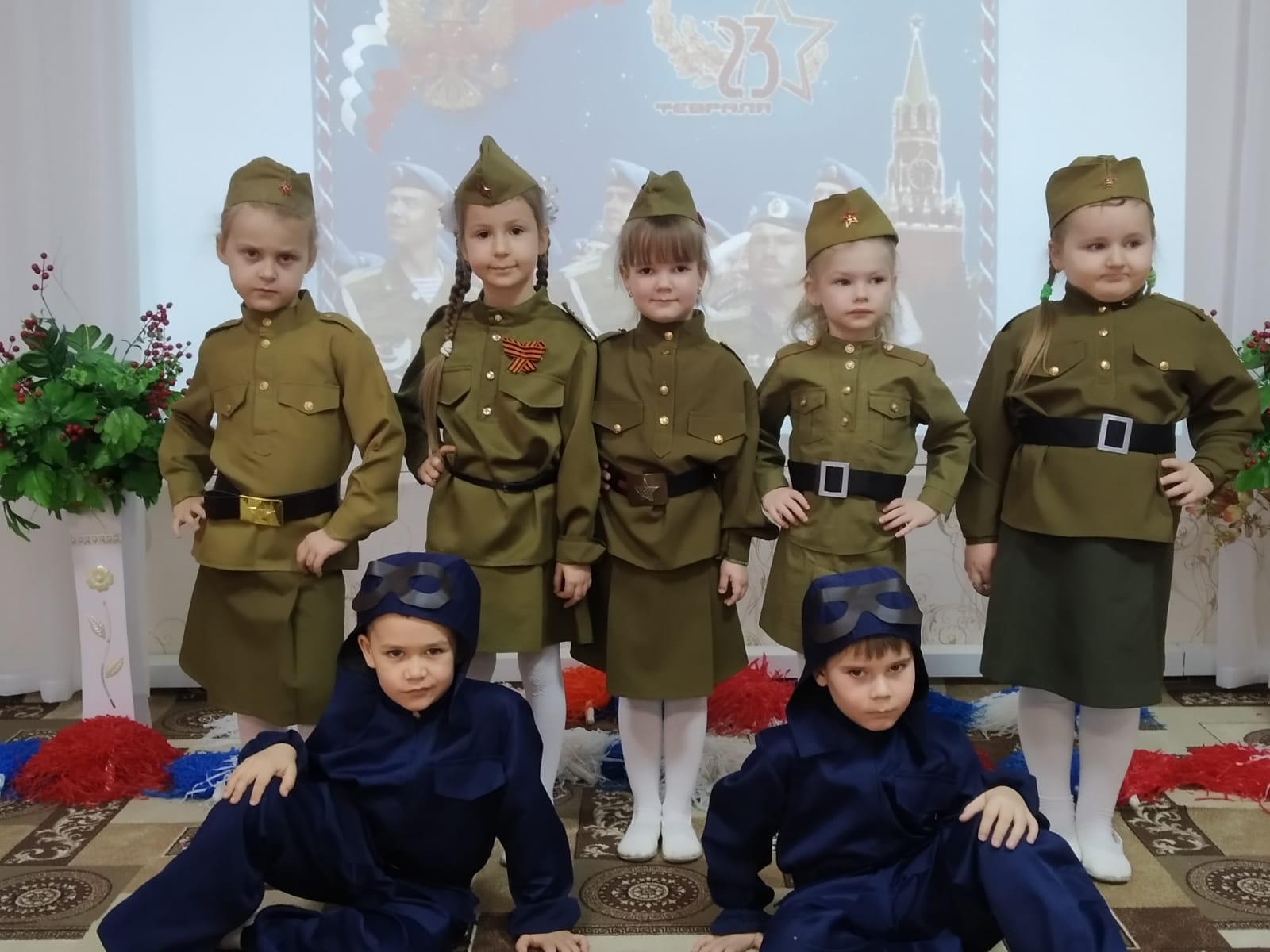 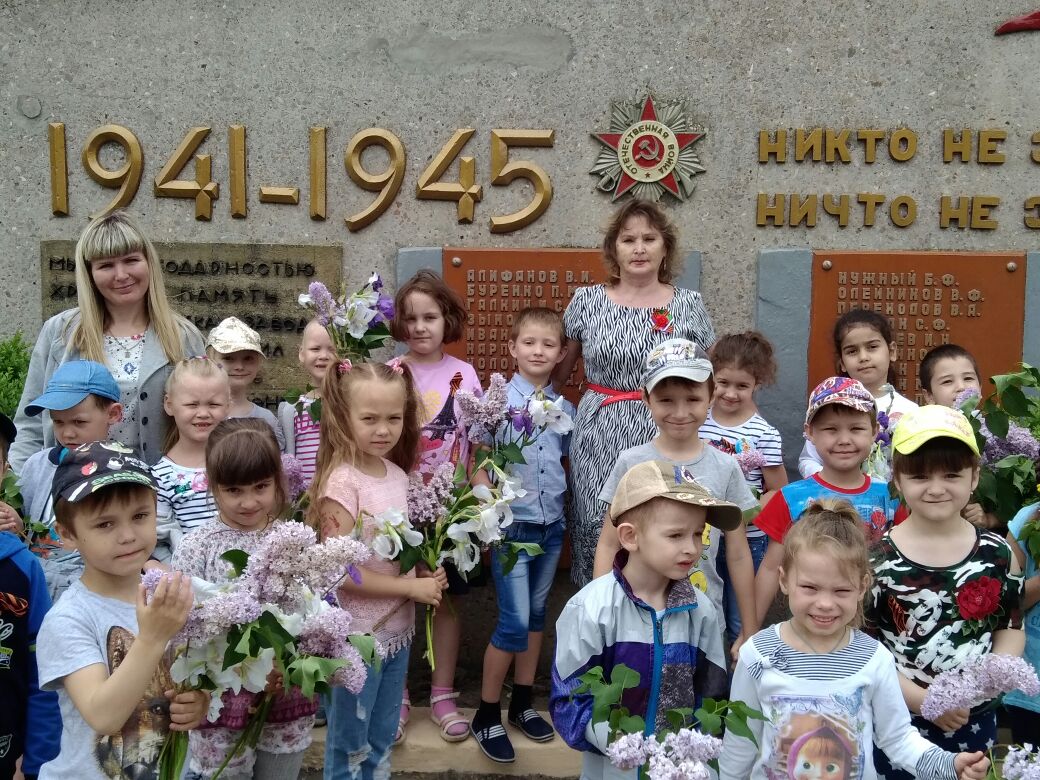 Патриотическое воспитание
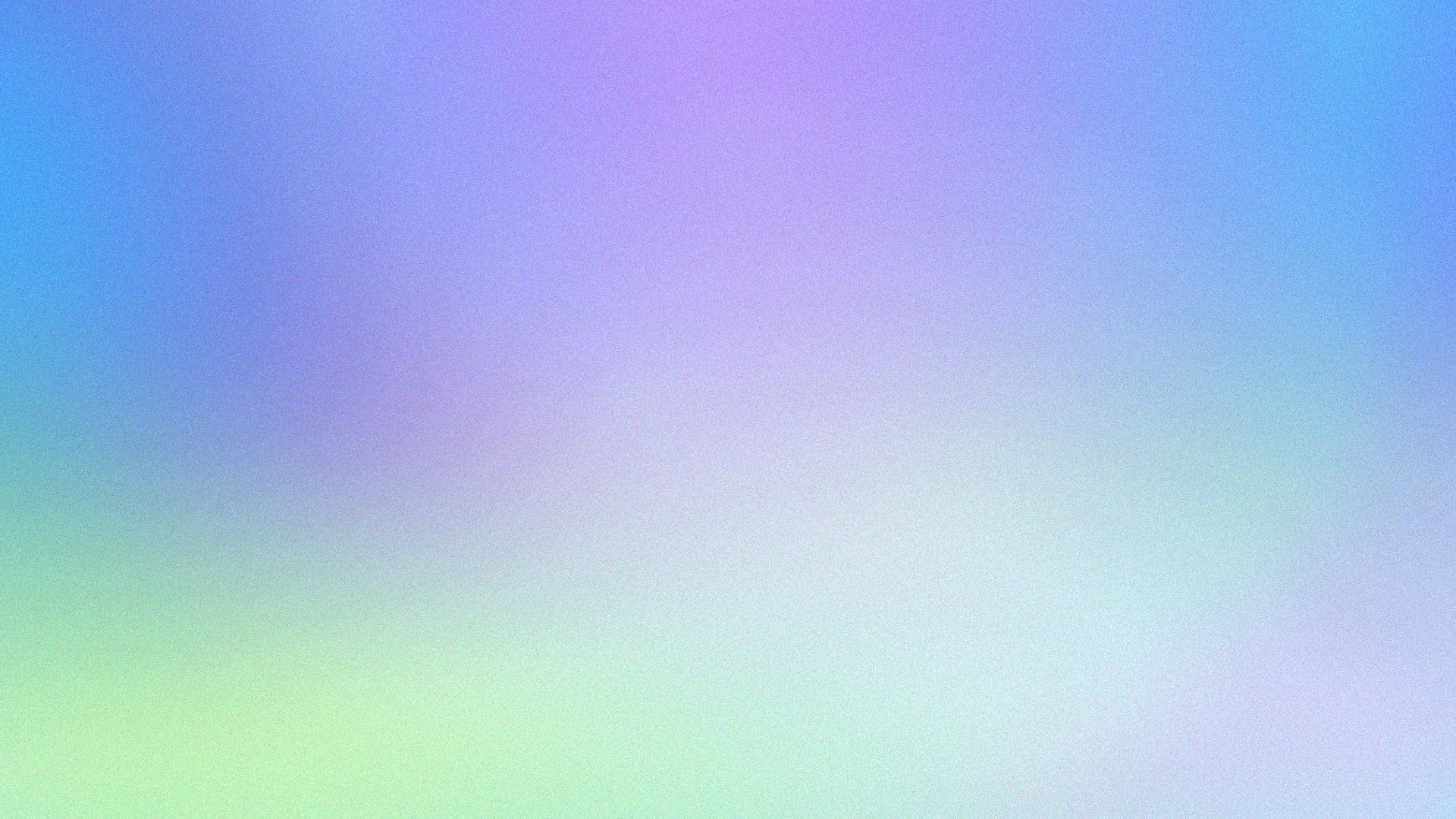 Приобщение детей
 к общечеловеческим ценностям
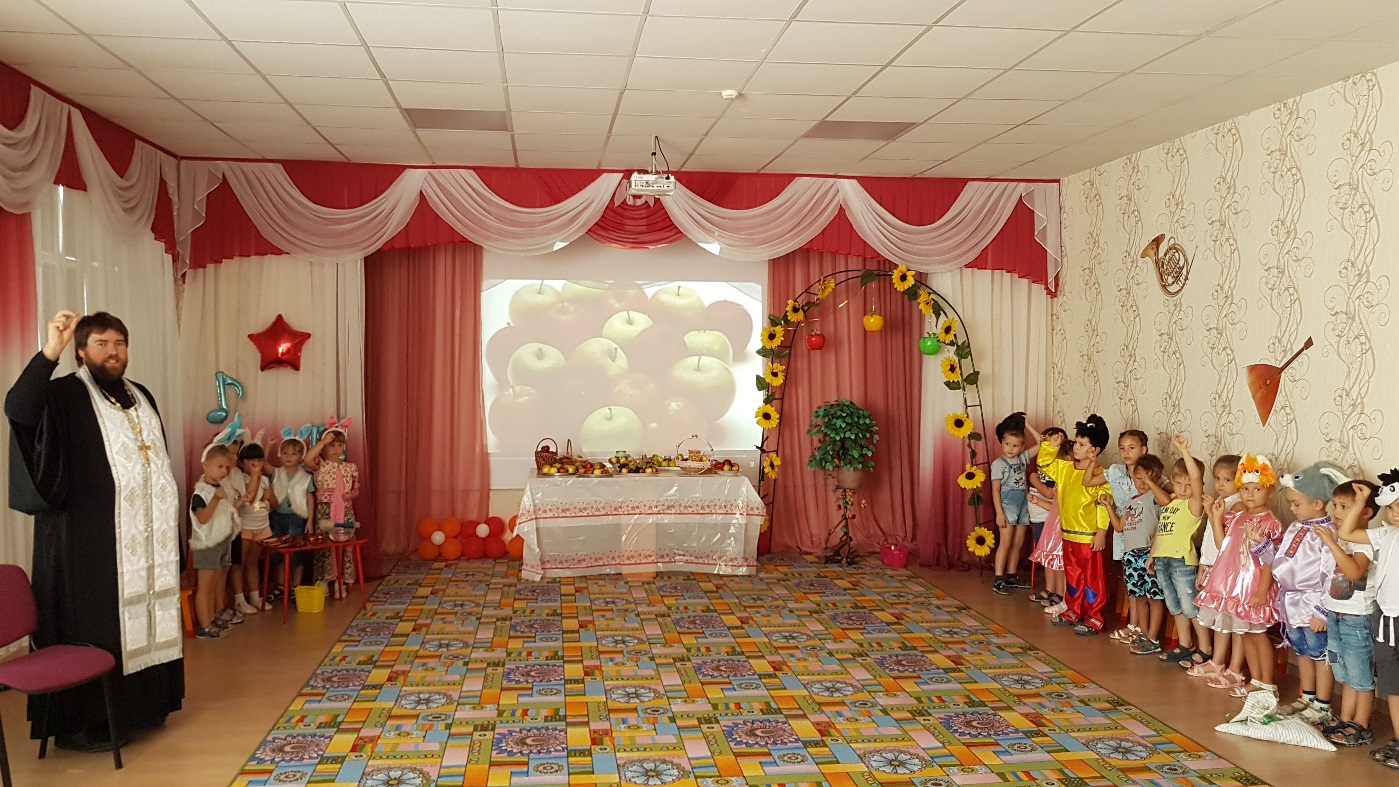 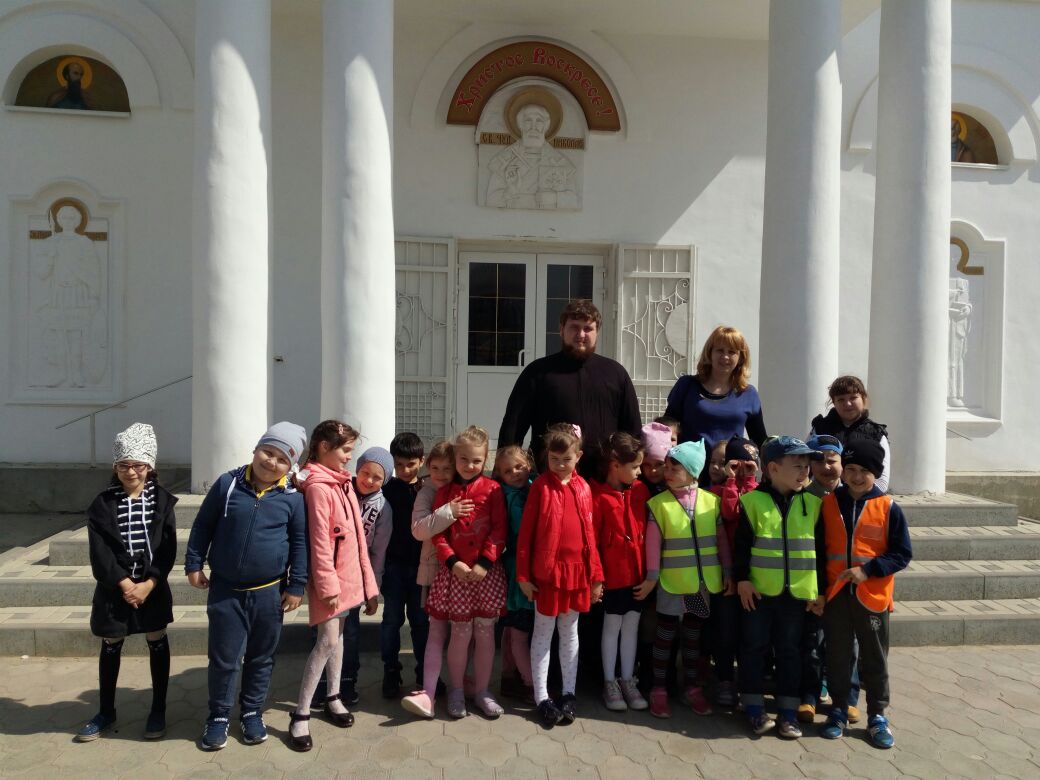 Православные традиции
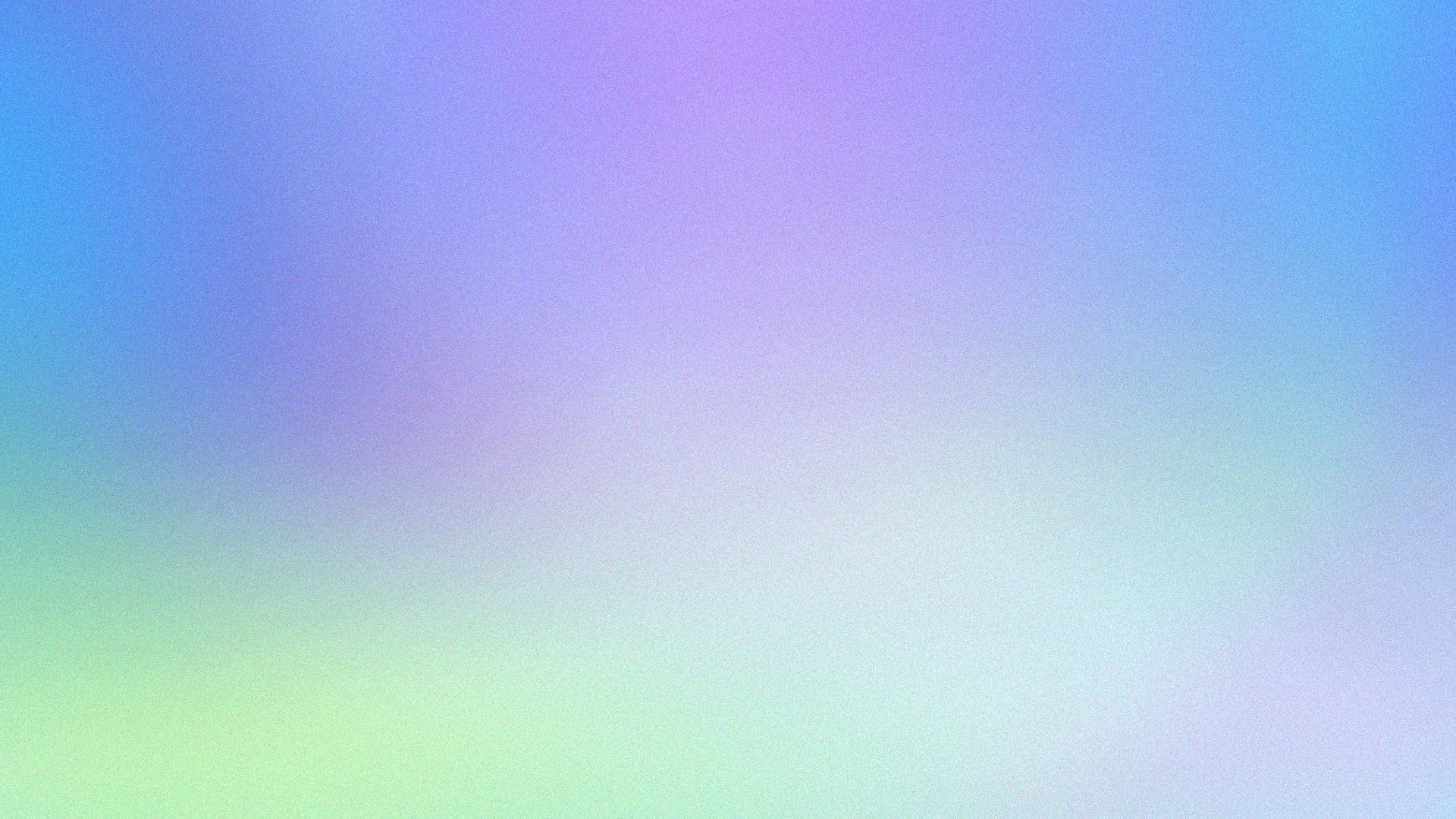 Приобщение детей
 к общечеловеческим ценностям
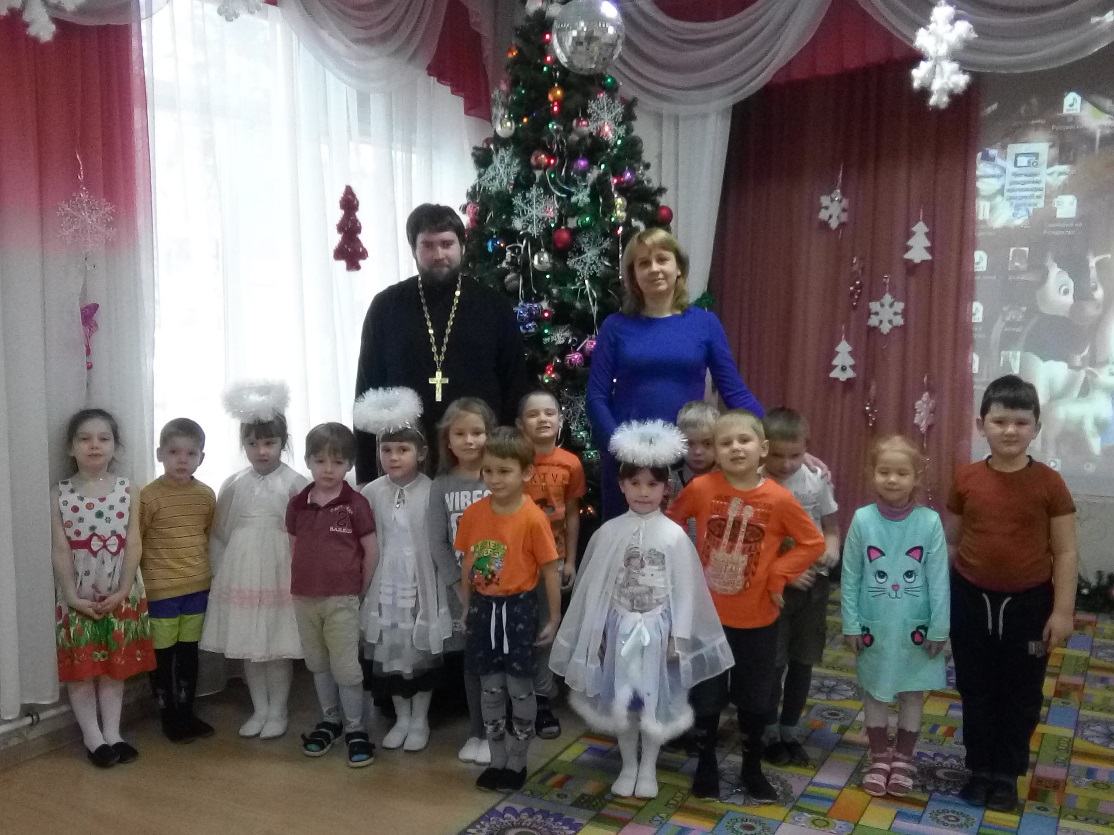 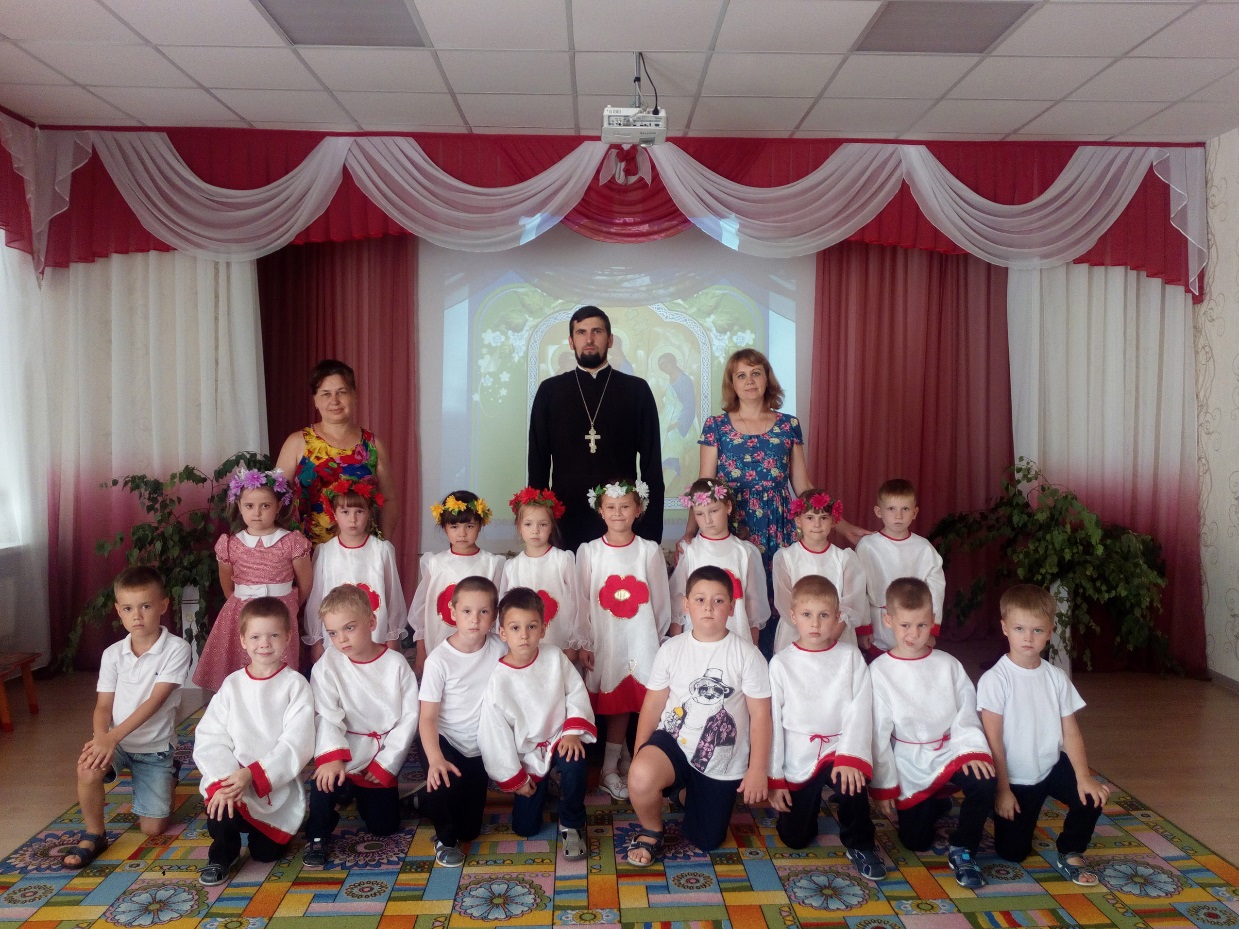 Православные традиции
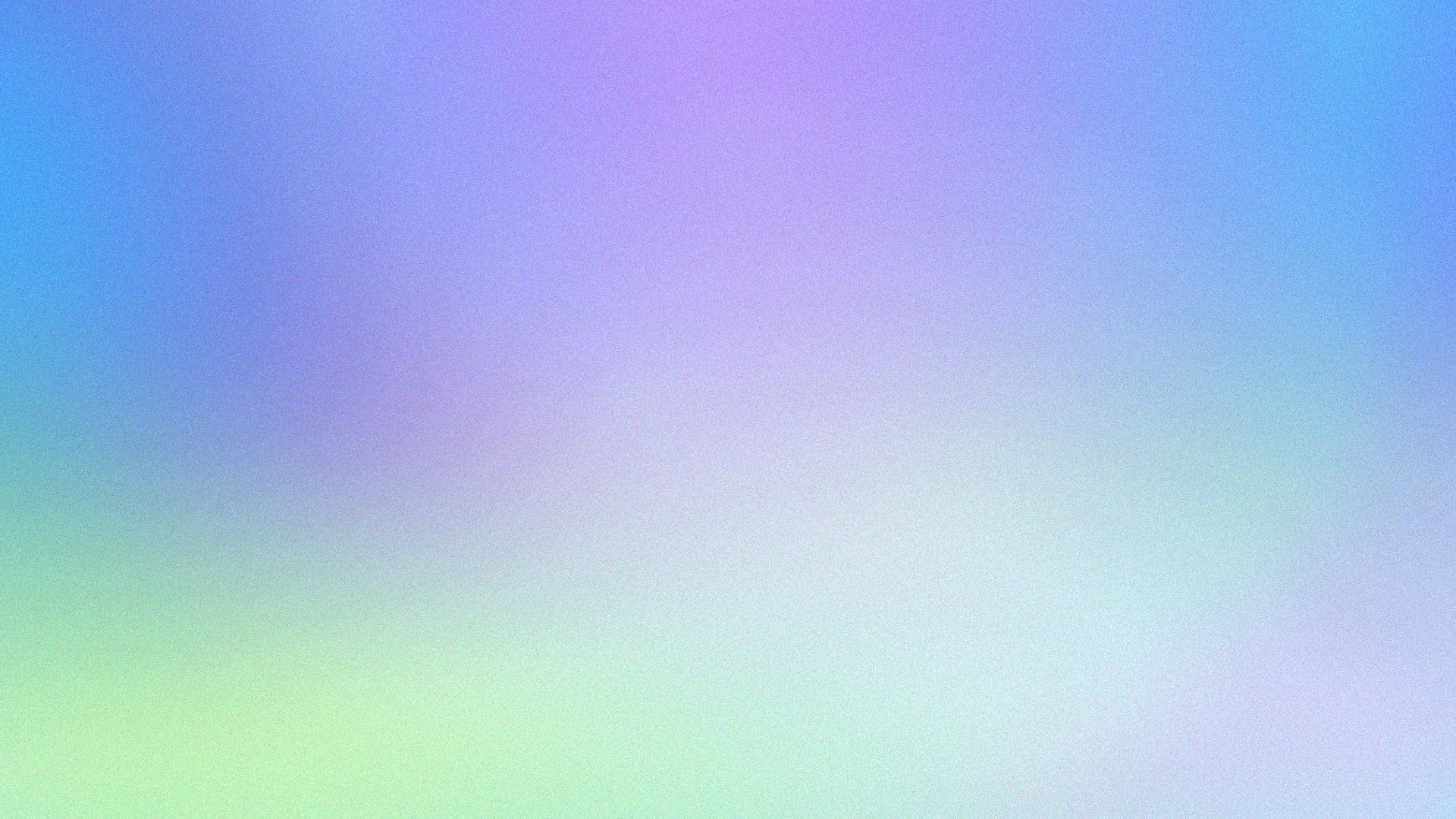 Развитие у детей социально-личностных качеств
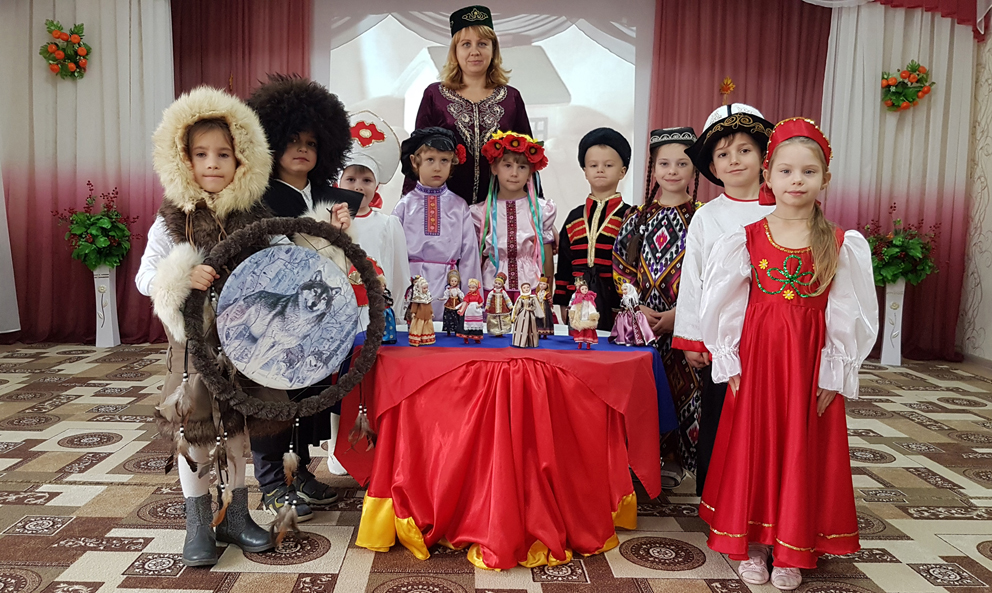 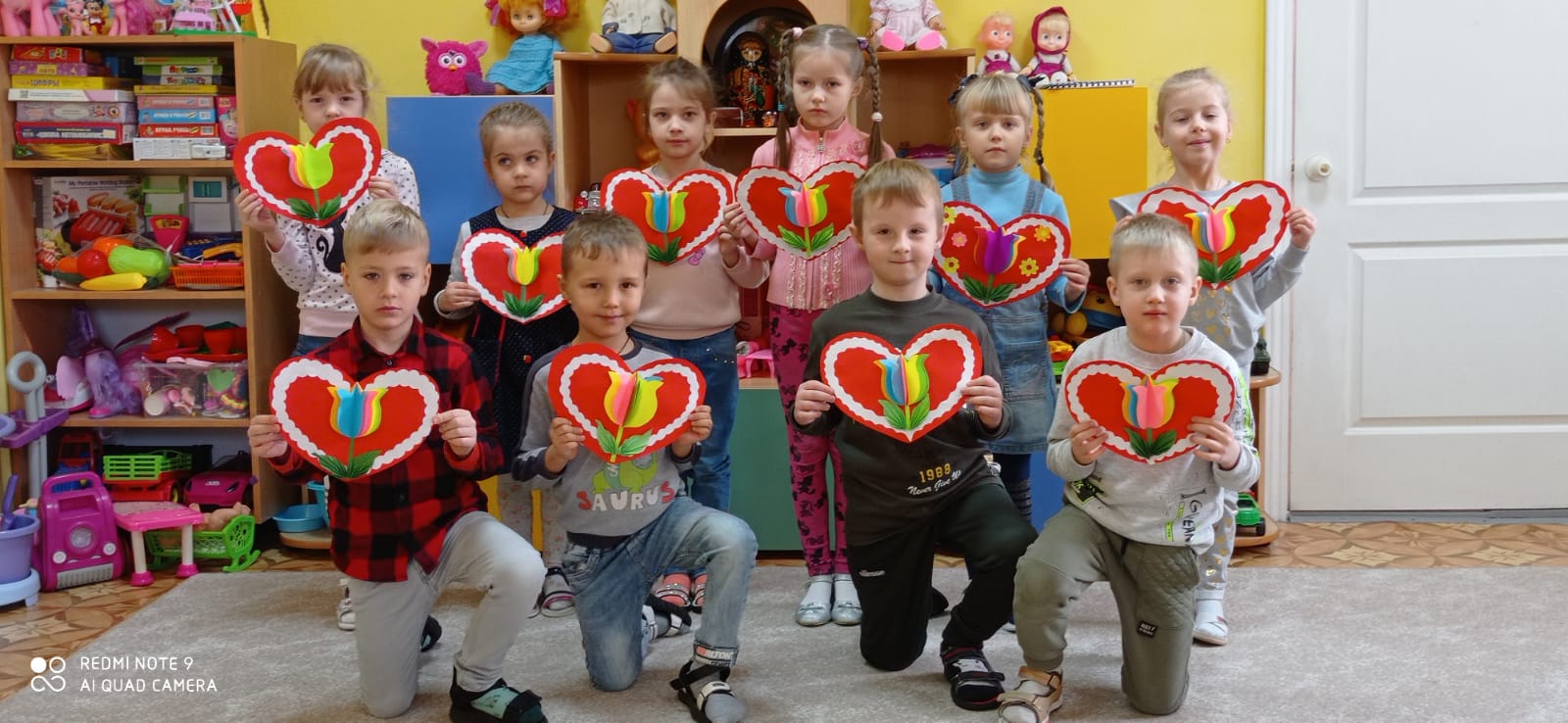 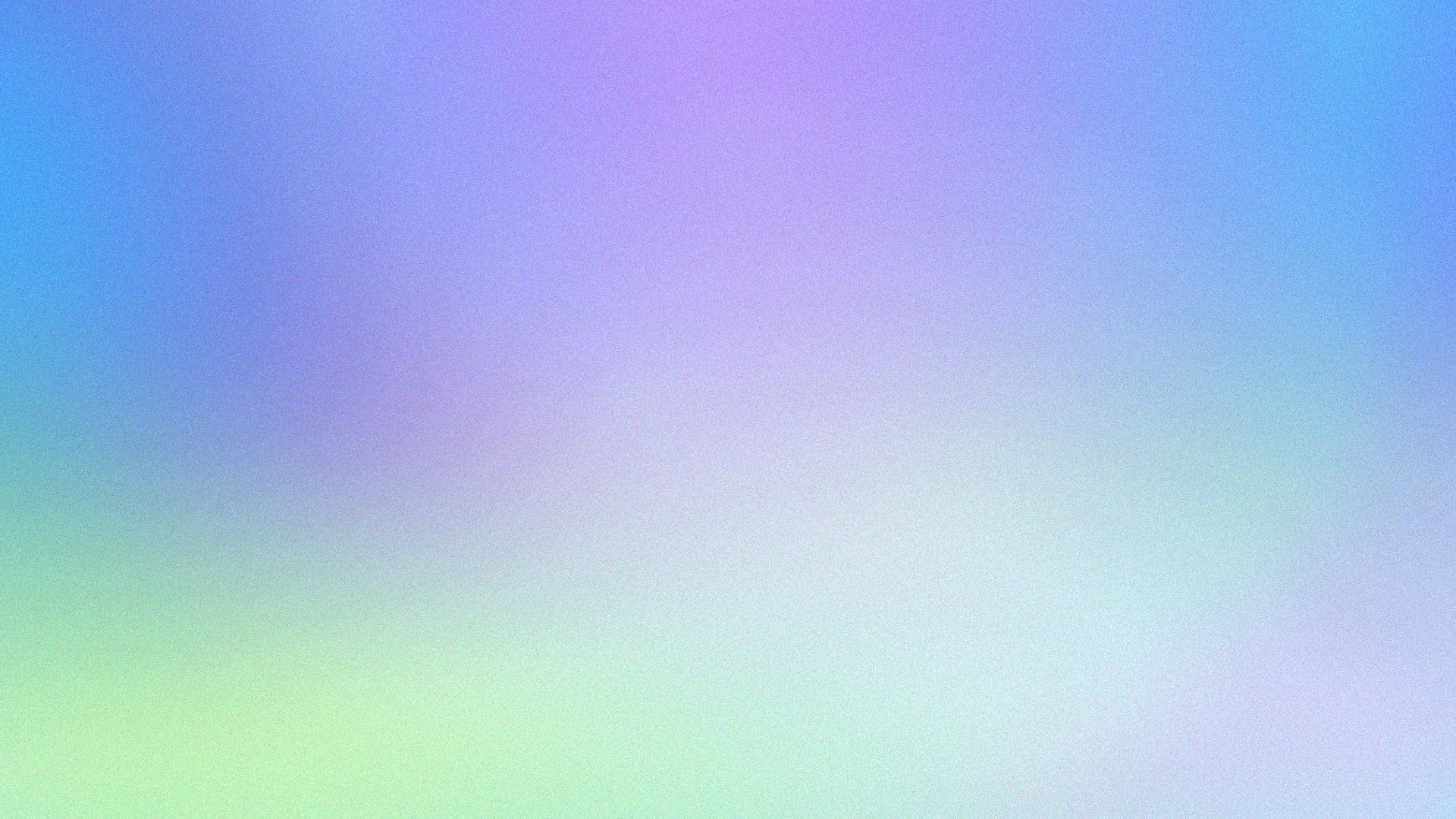 Развитие у детей социально-личностных качеств
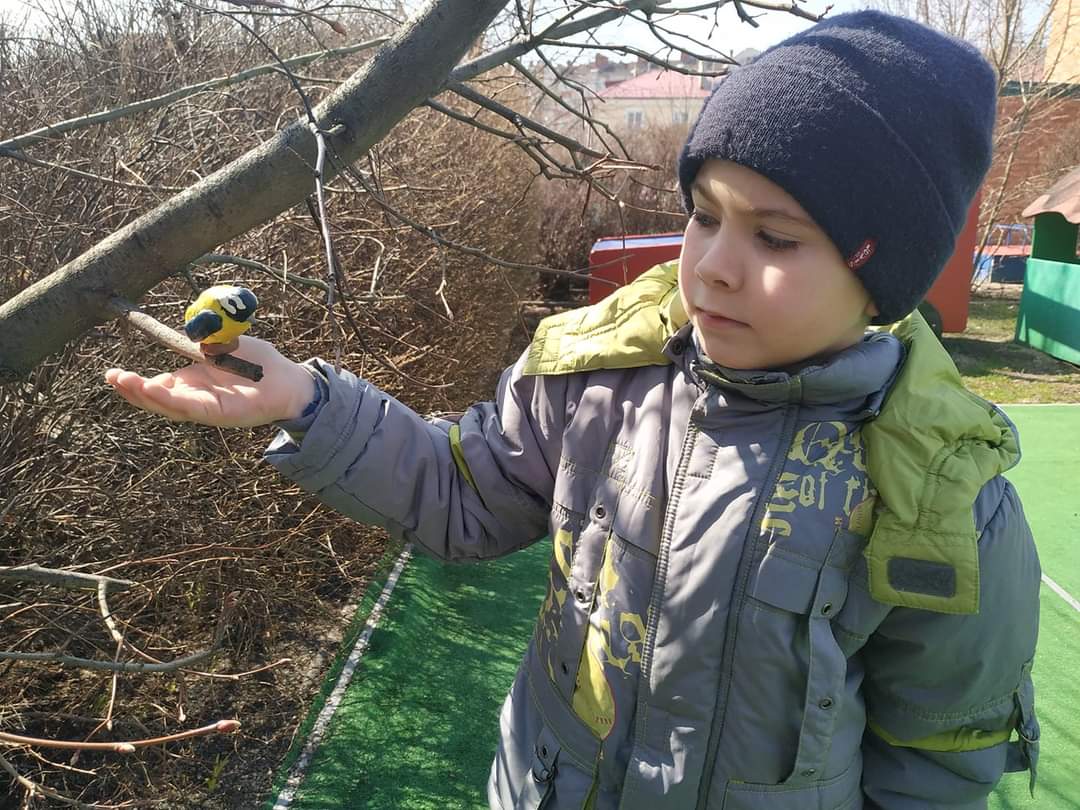 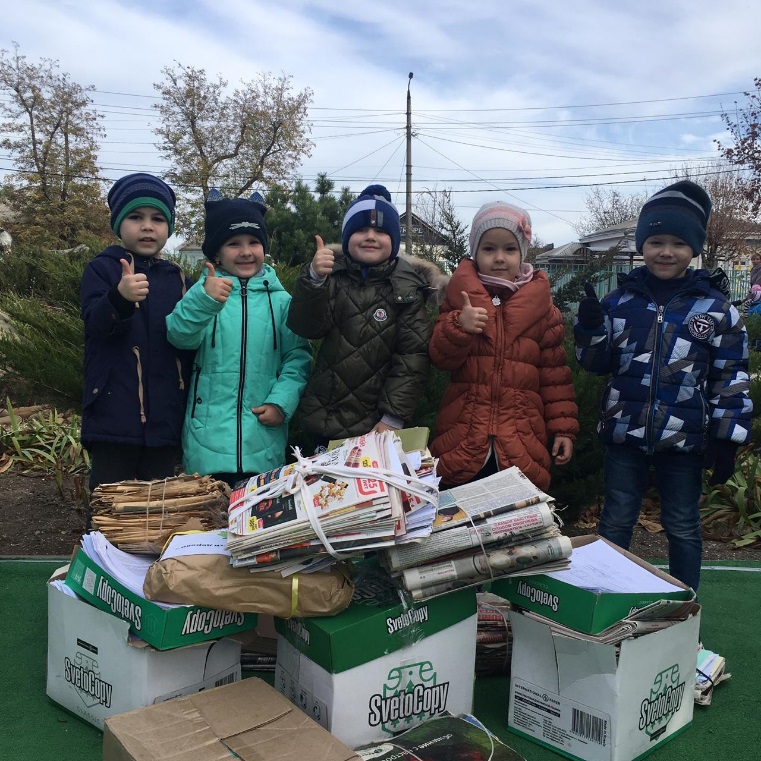 Экологические акции
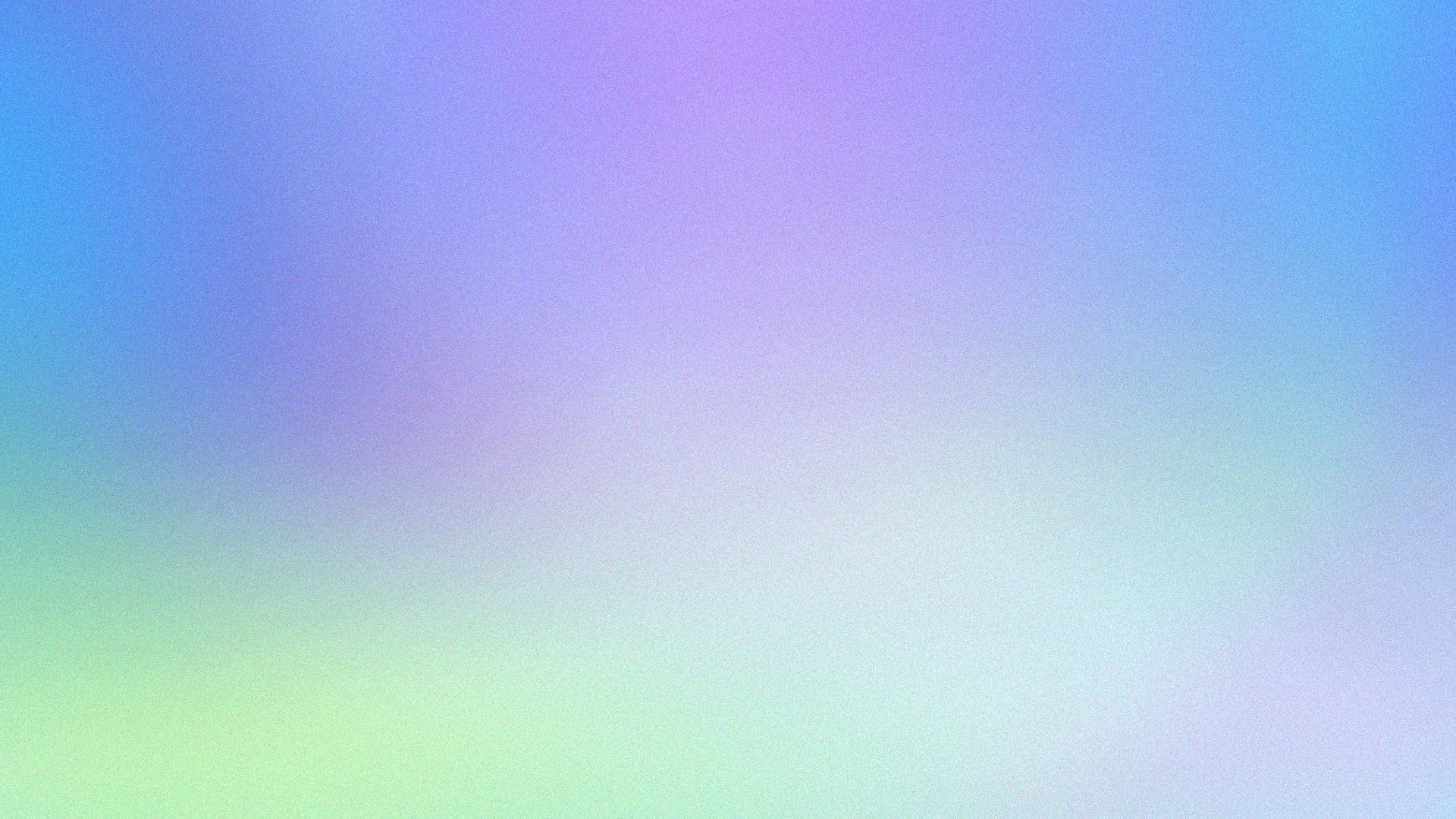 Развитие у детей социально-личностных качеств
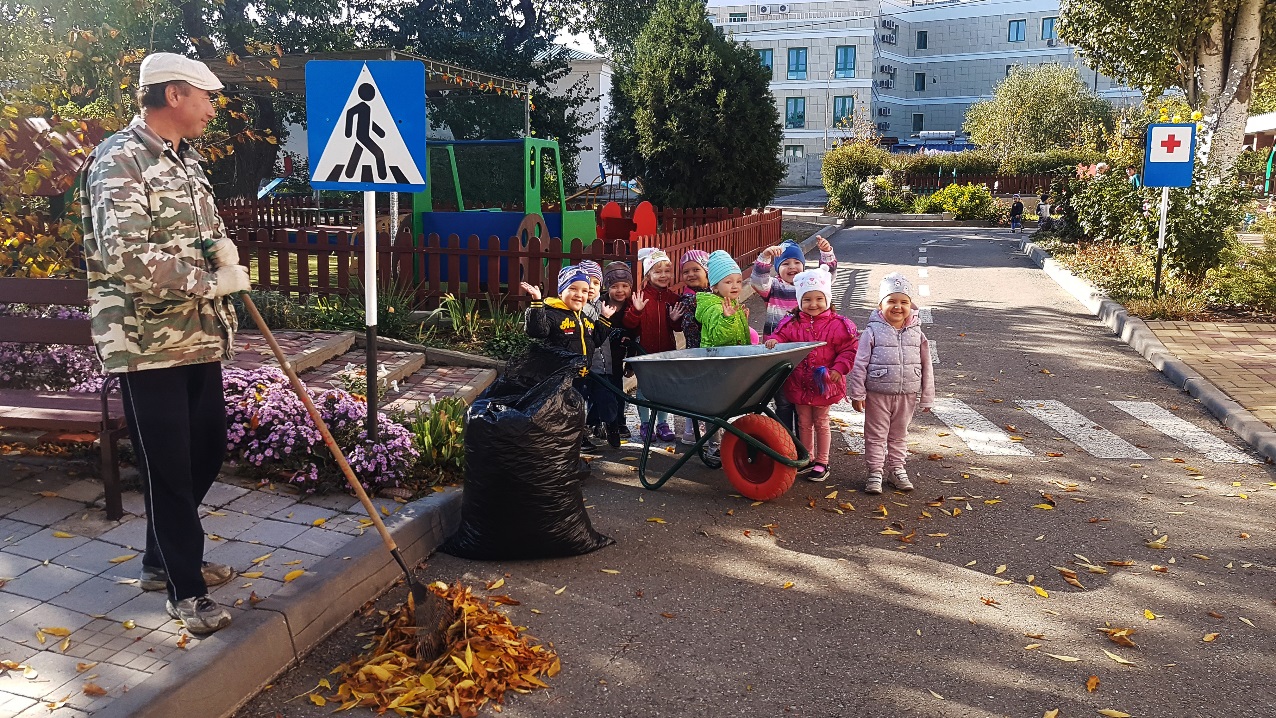 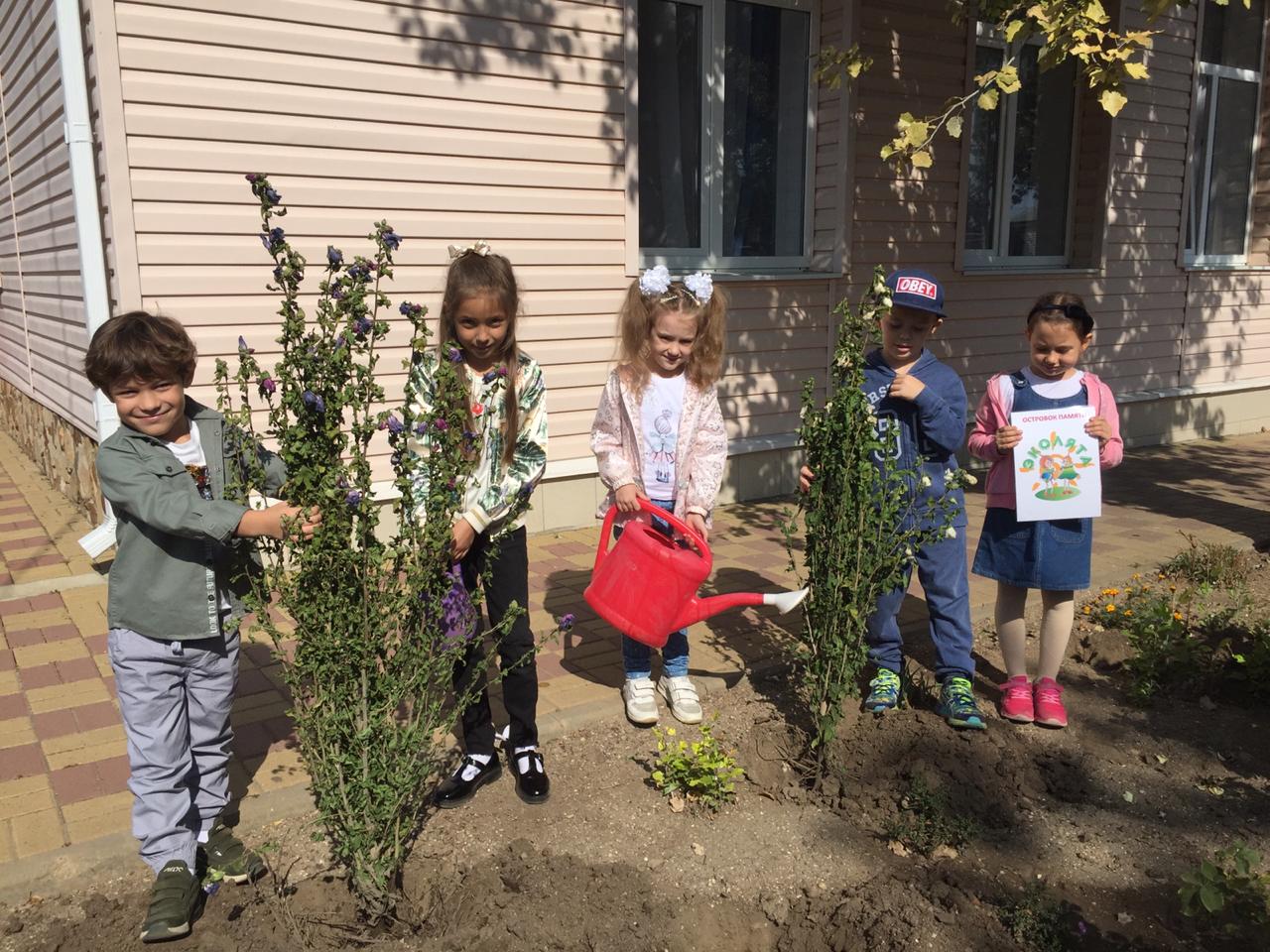 Бережное отношение
 к природе
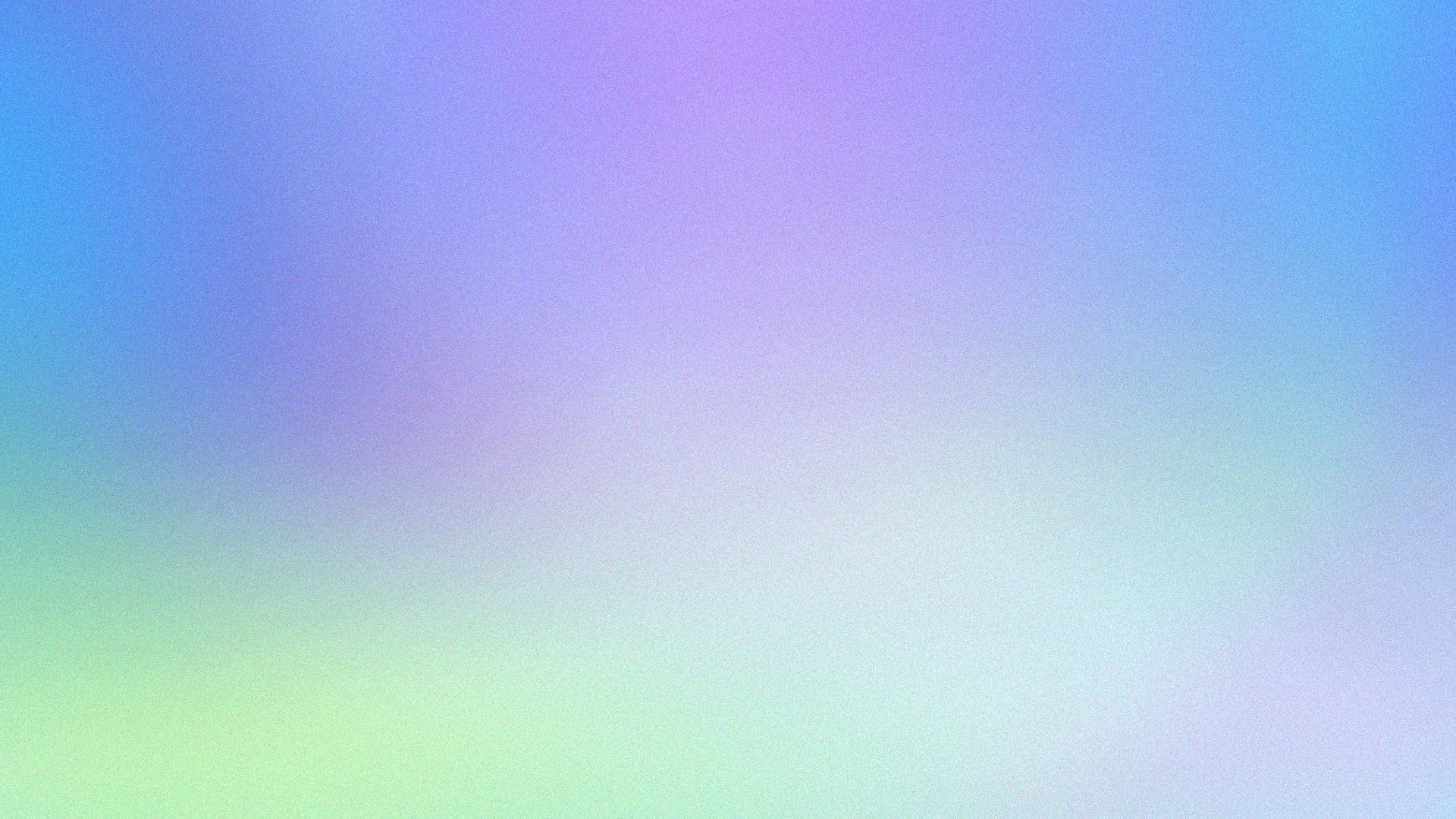 Развитие познавательных и творческих способностей детей
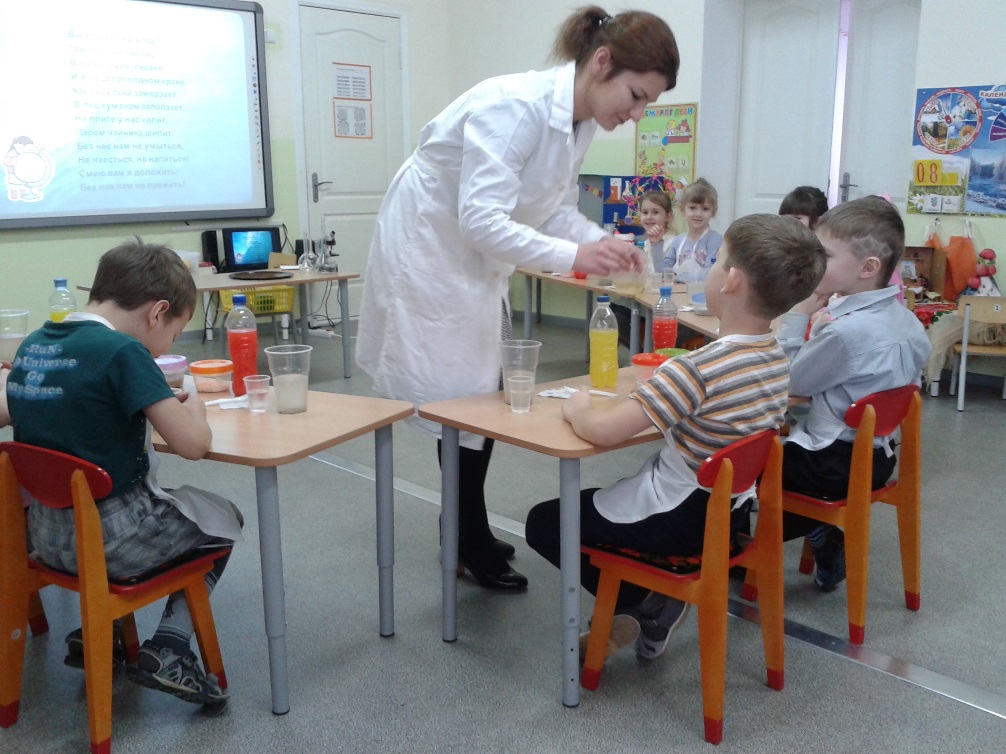 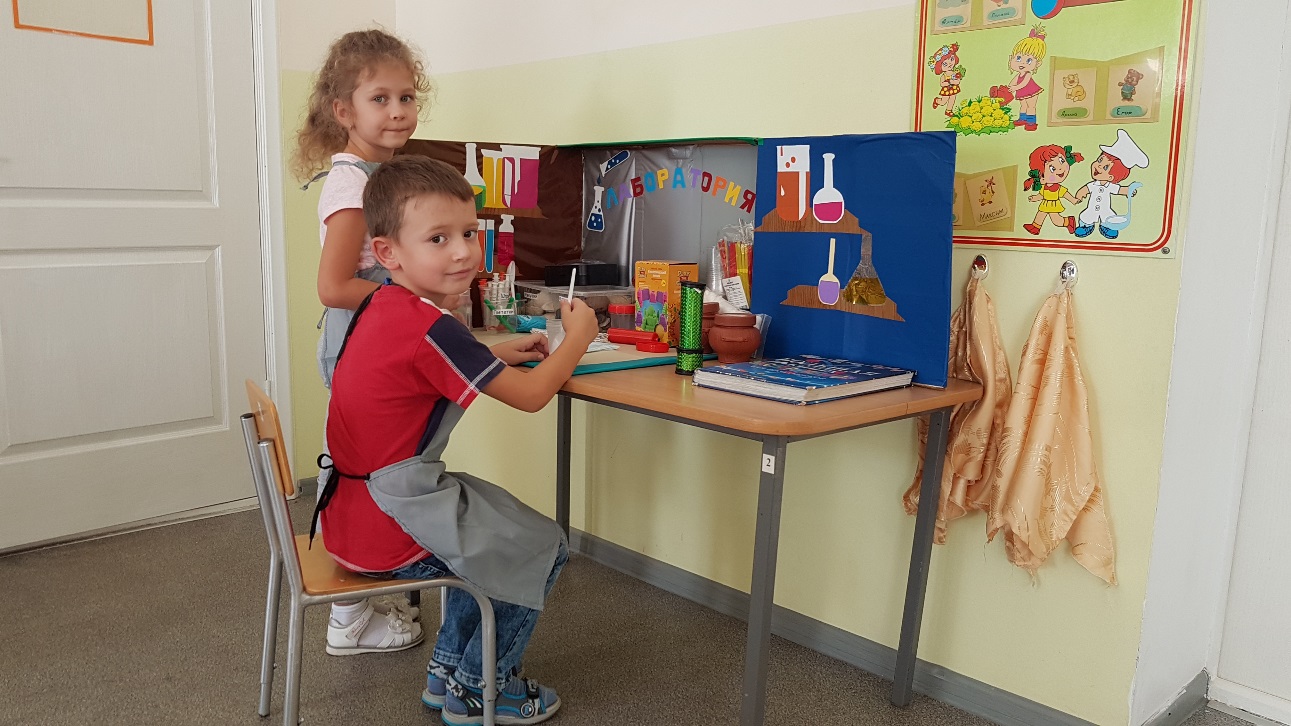 Экспериментирование
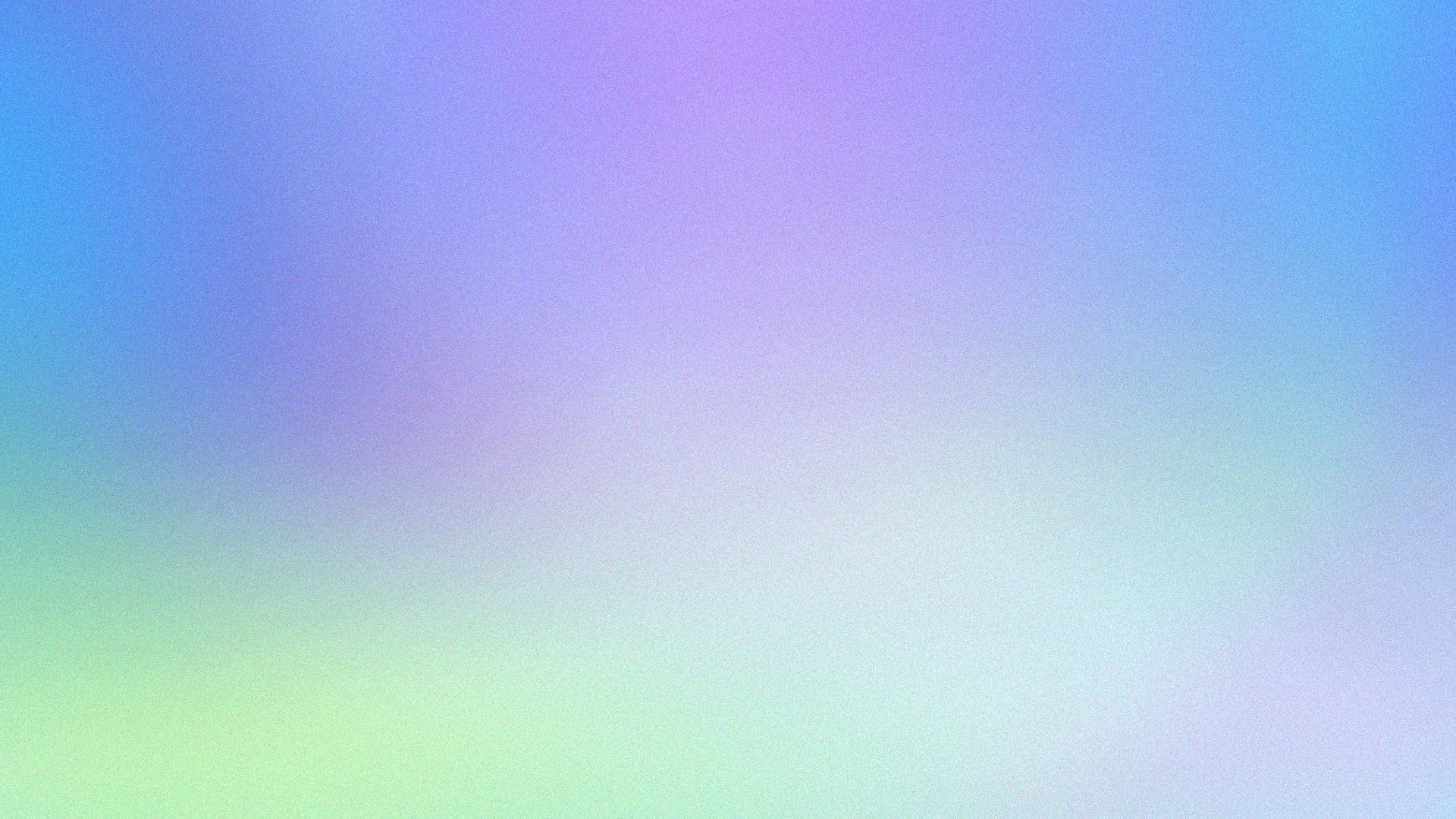 Развитие познавательных и творческих способностей детей
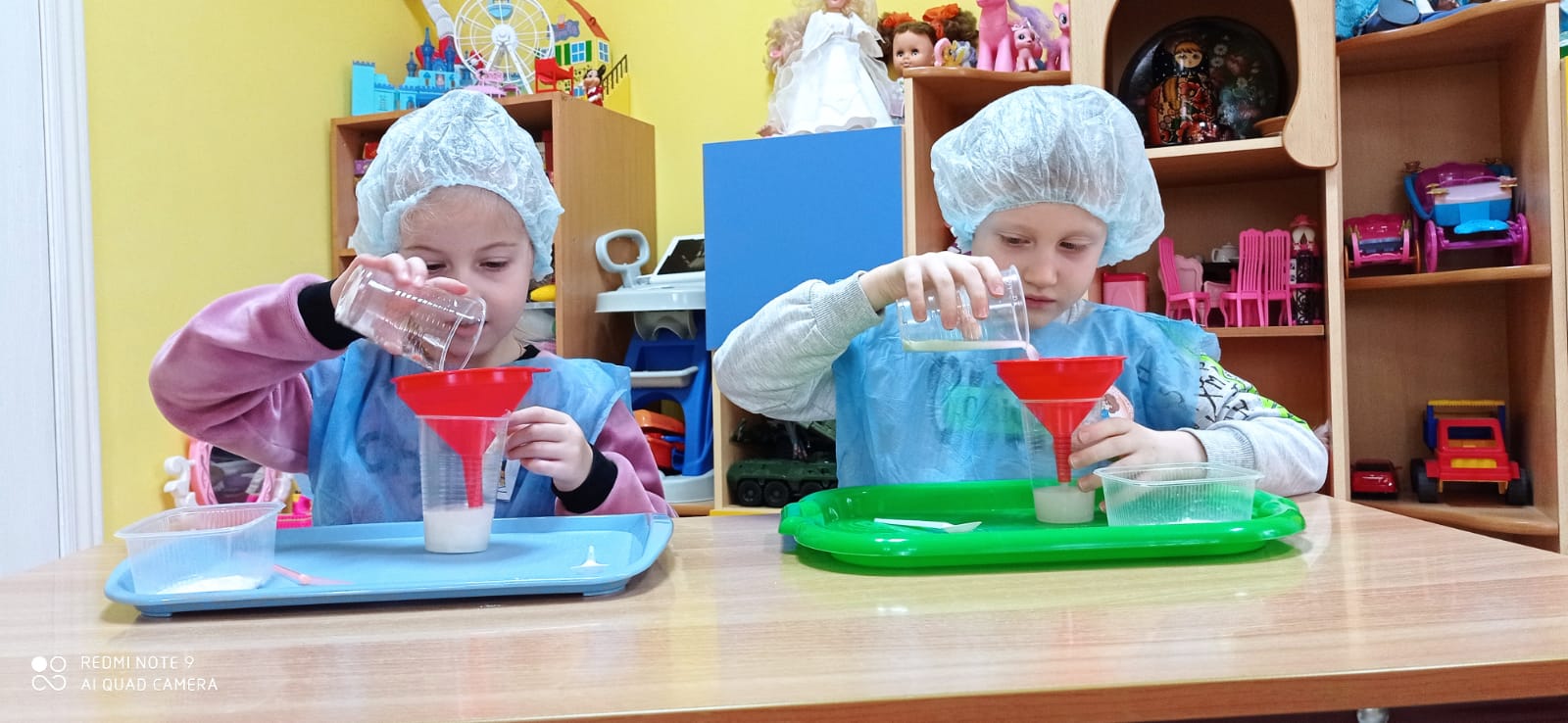 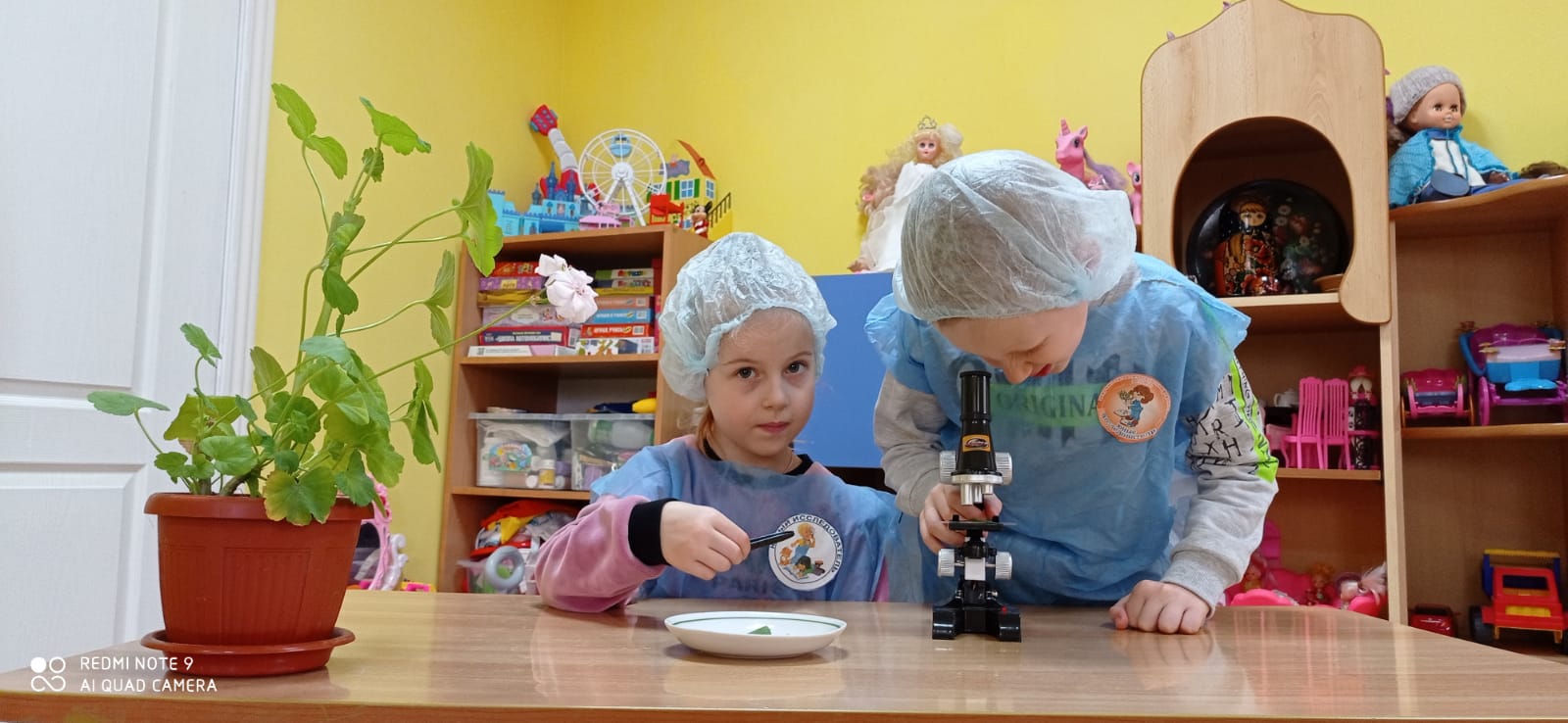 Экспериментирование
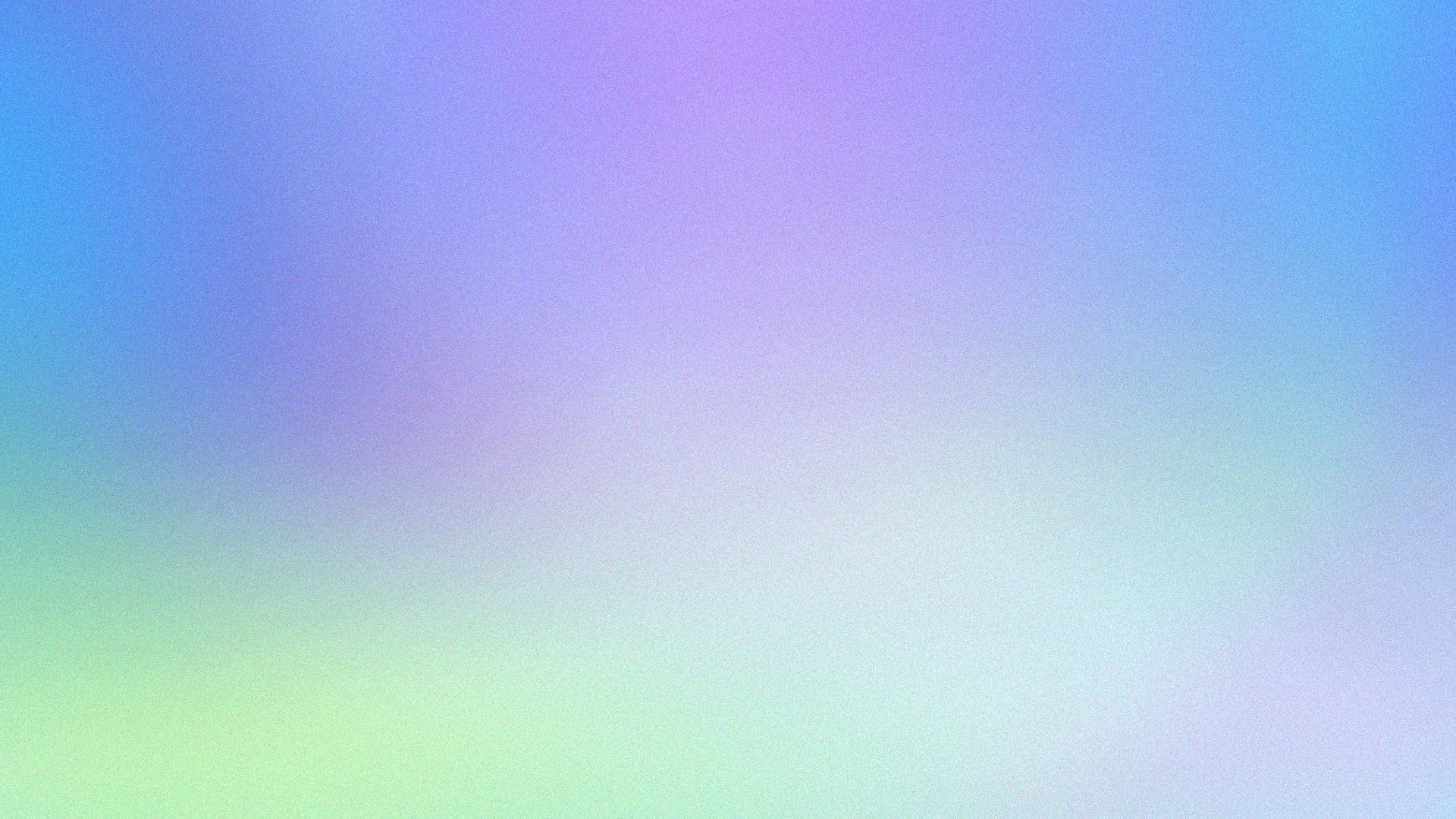 Развитие познавательных и творческих способностей детей
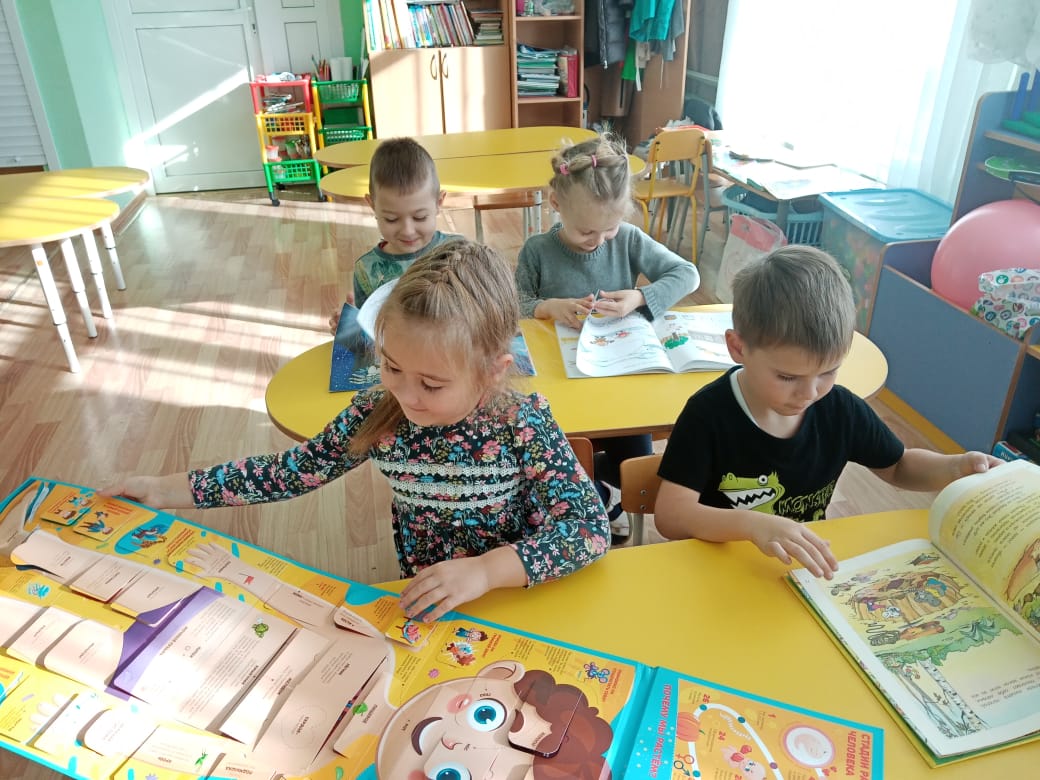 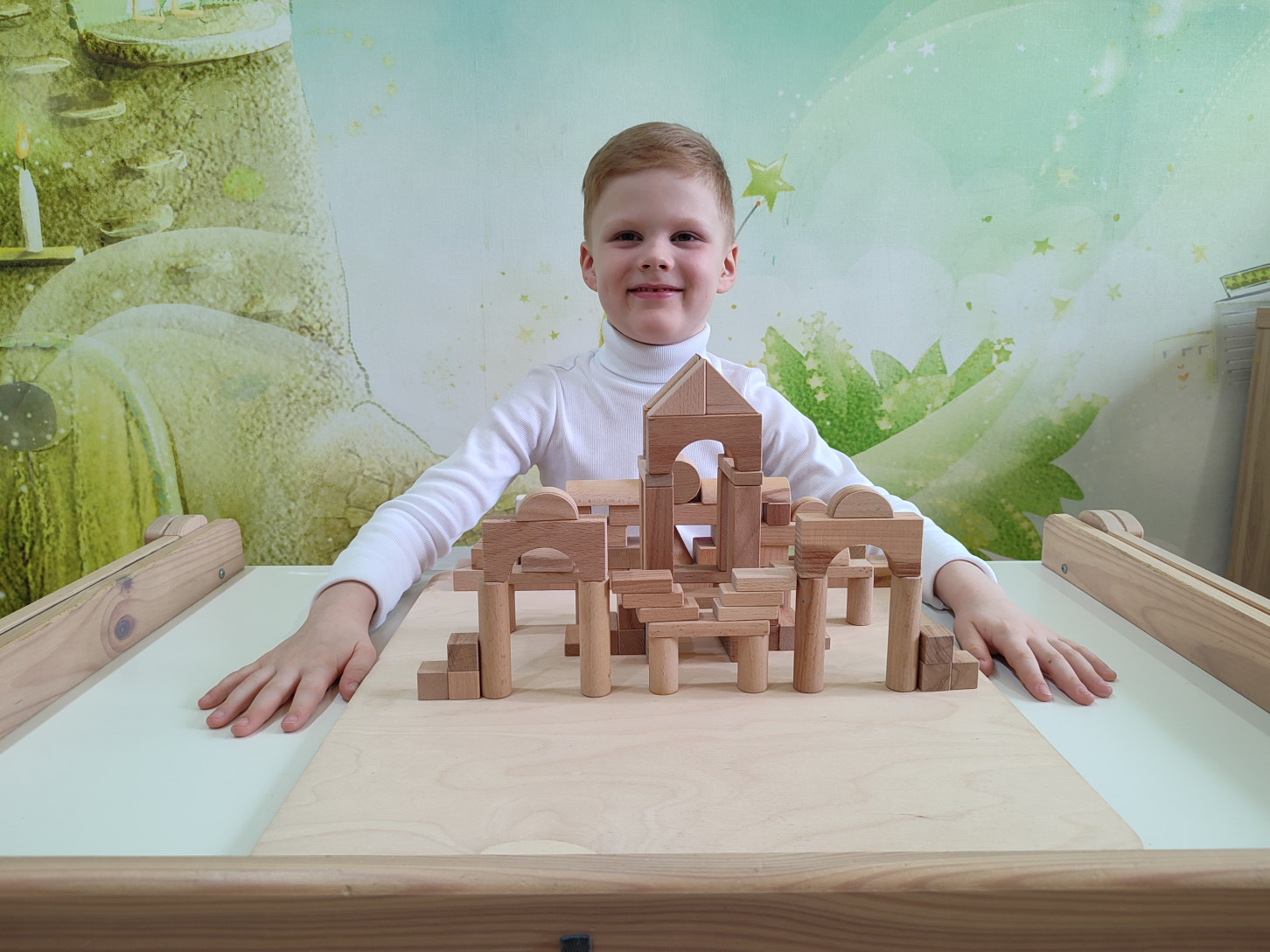 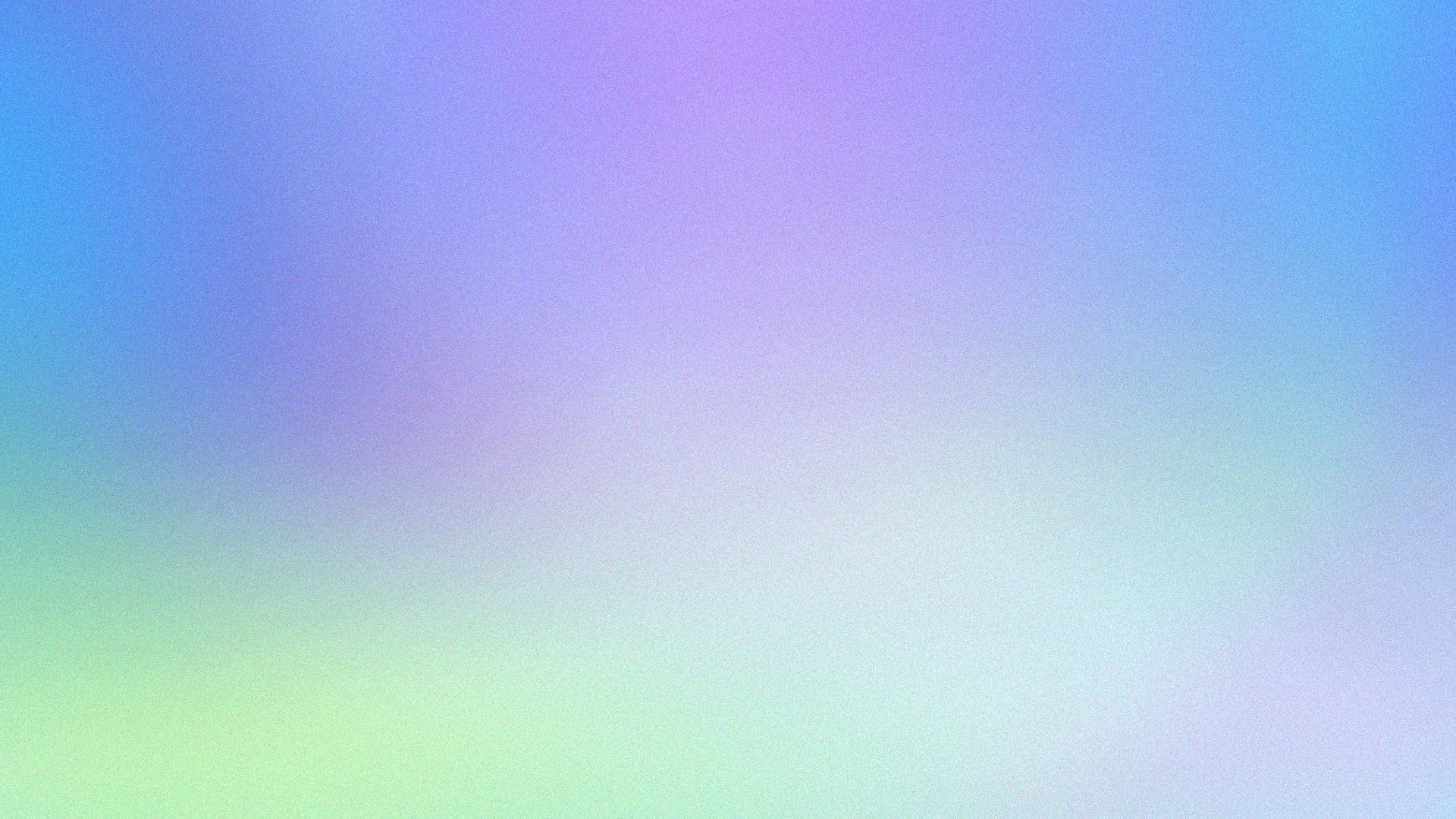 Развитие познавательных и творческих способностей детей
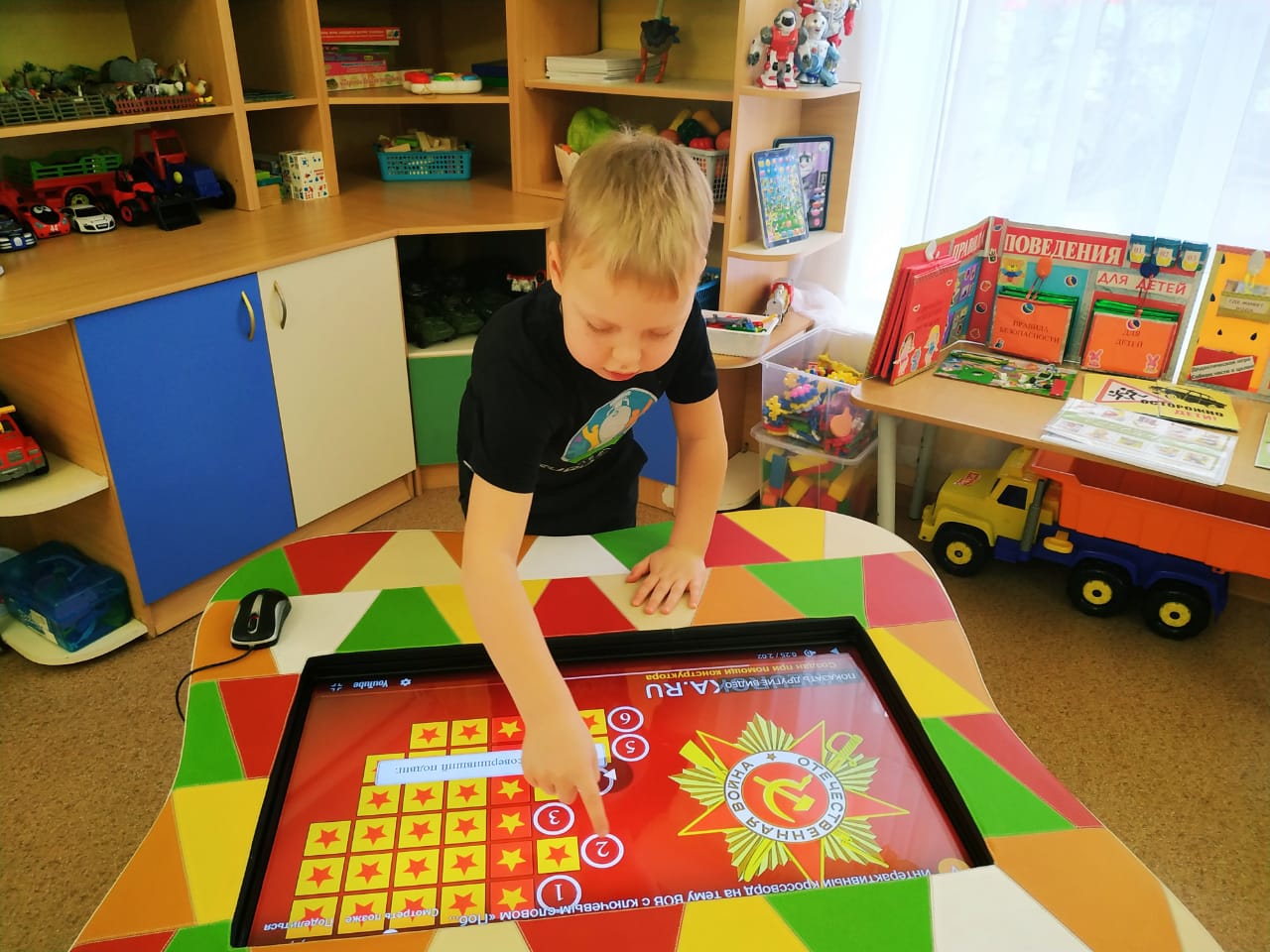 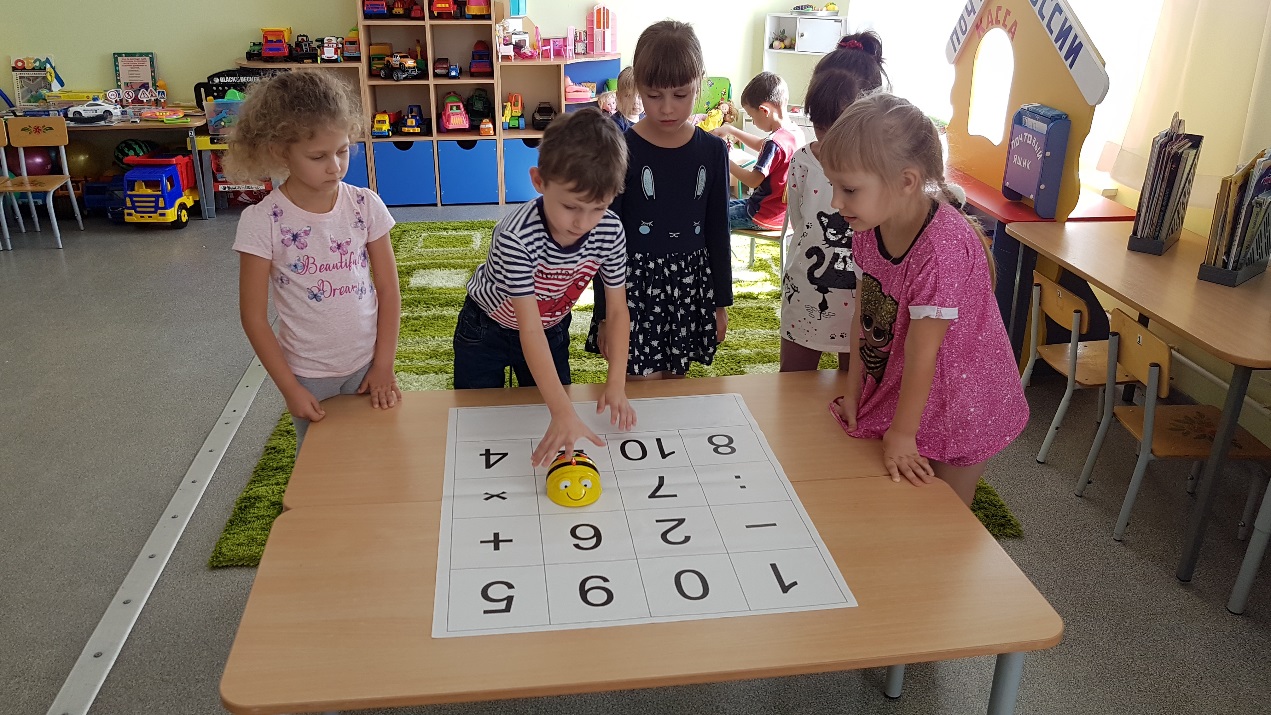 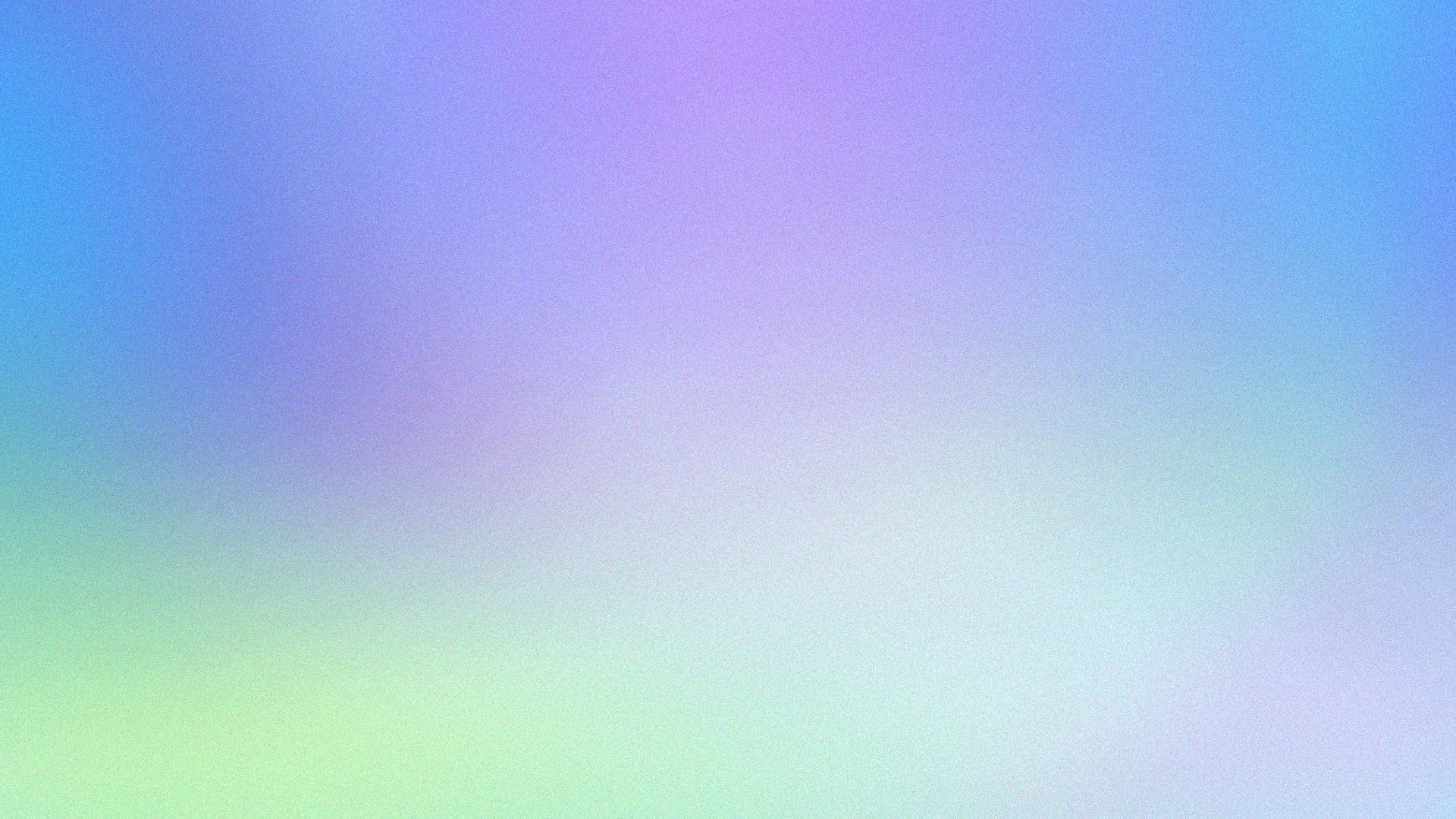 Развитие у детей художественно-эстетического восприятия
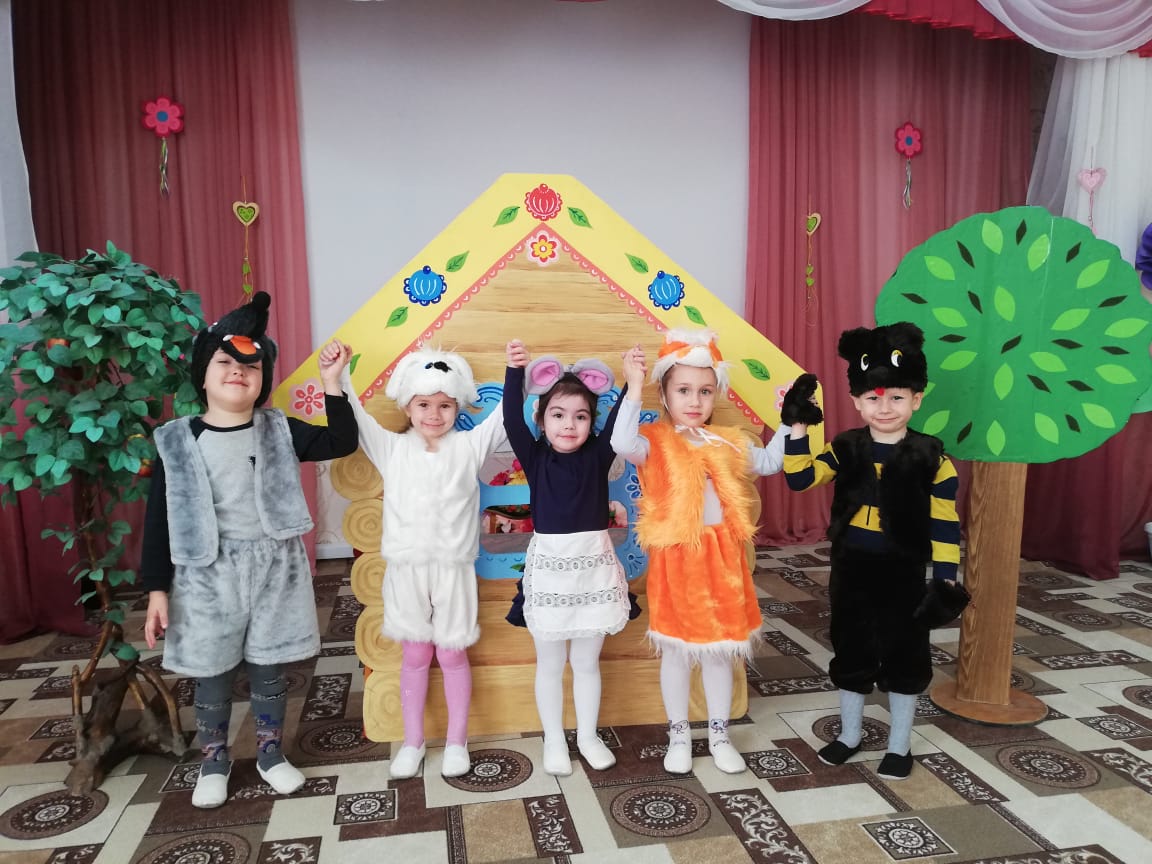 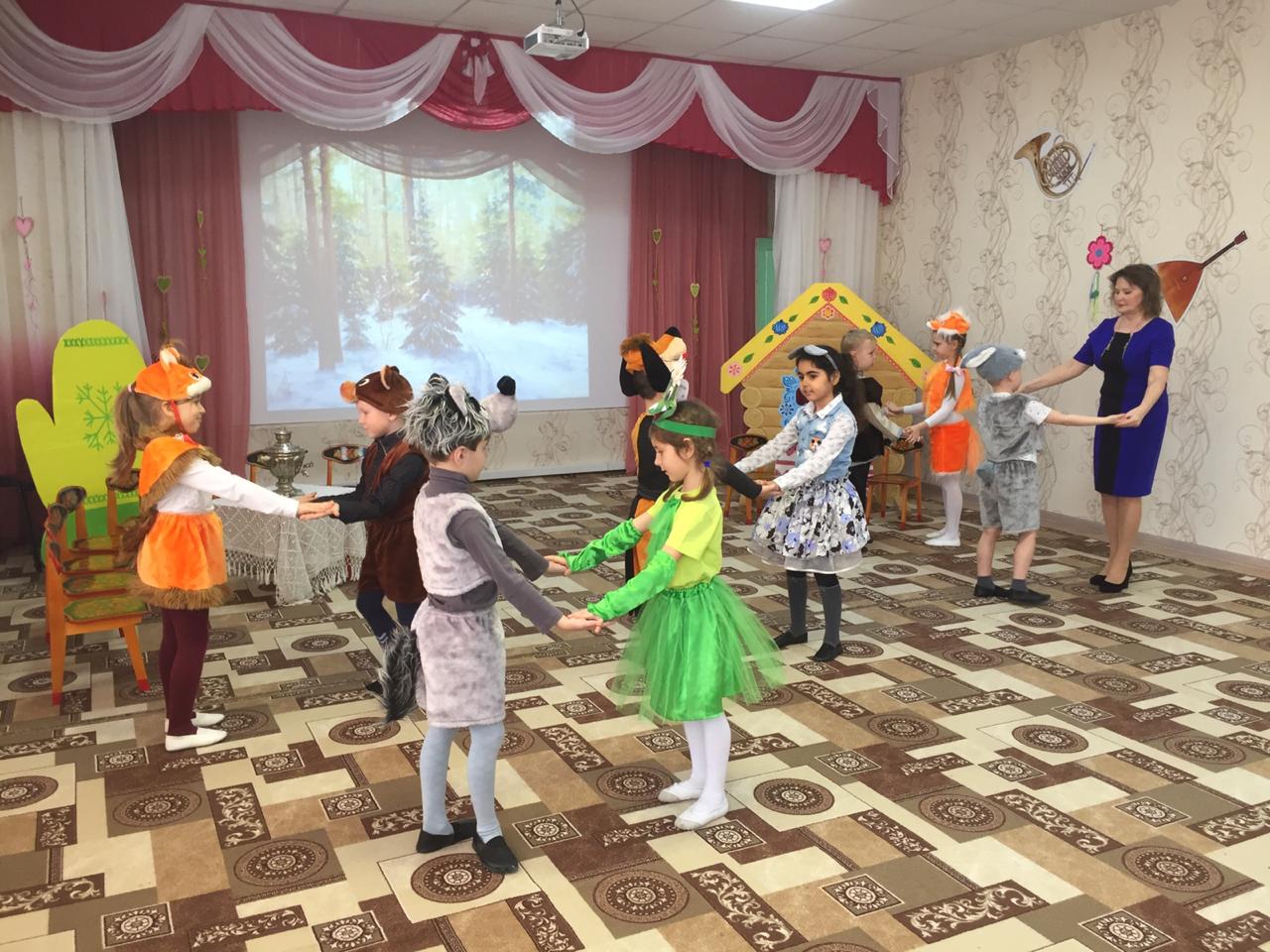 Театрализованная деятельность
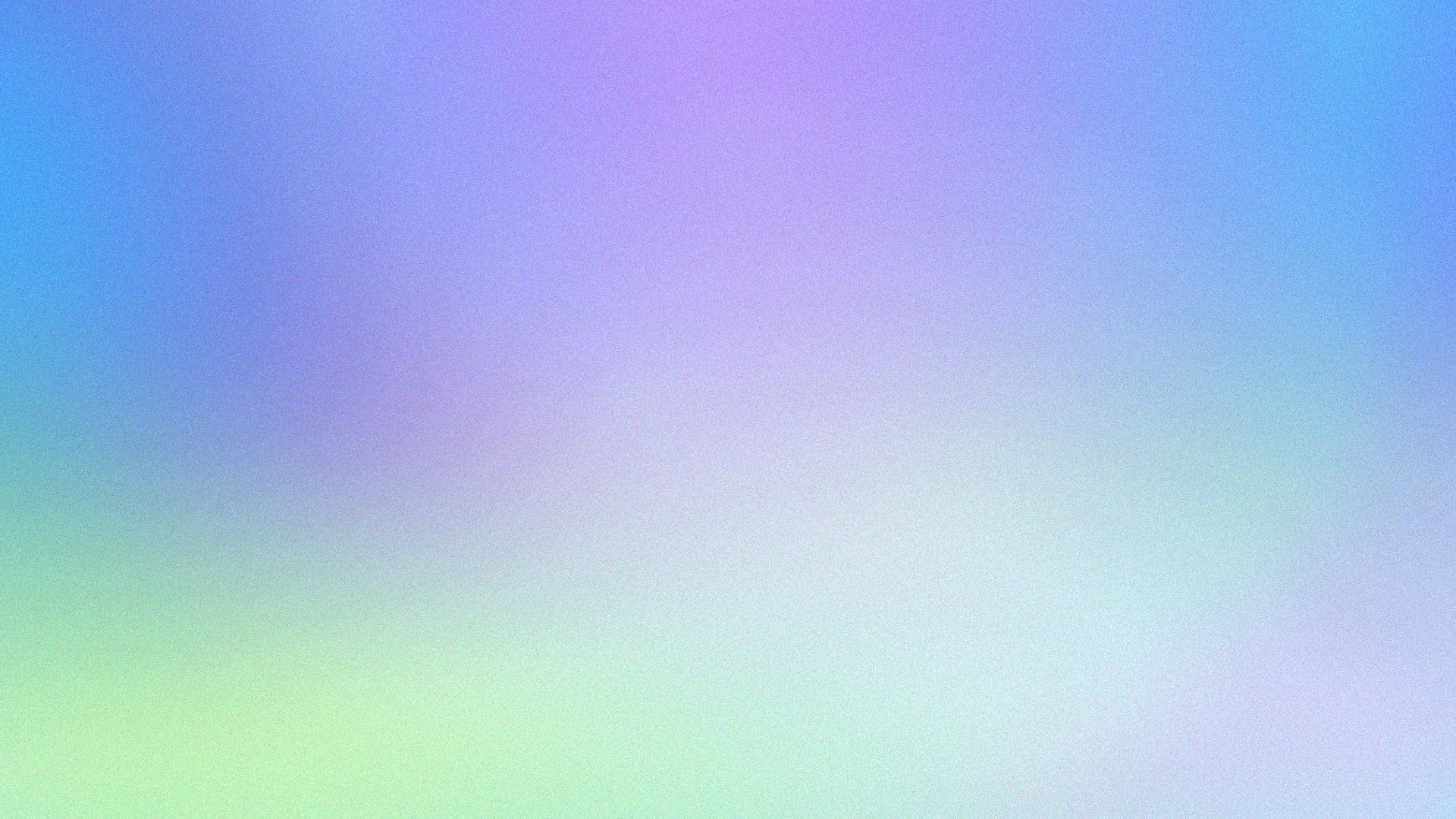 Развитие у детей художественно-эстетического восприятия
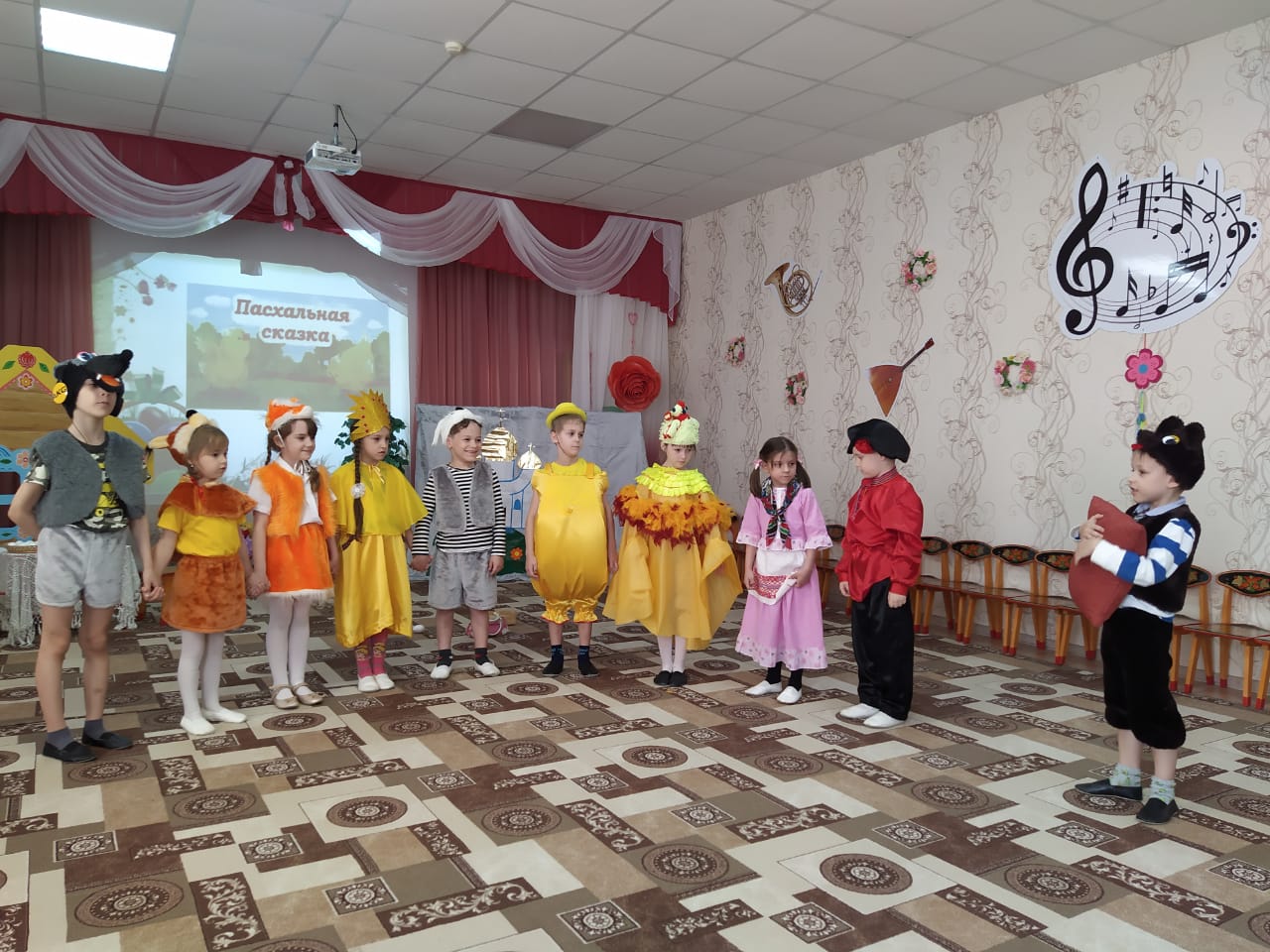 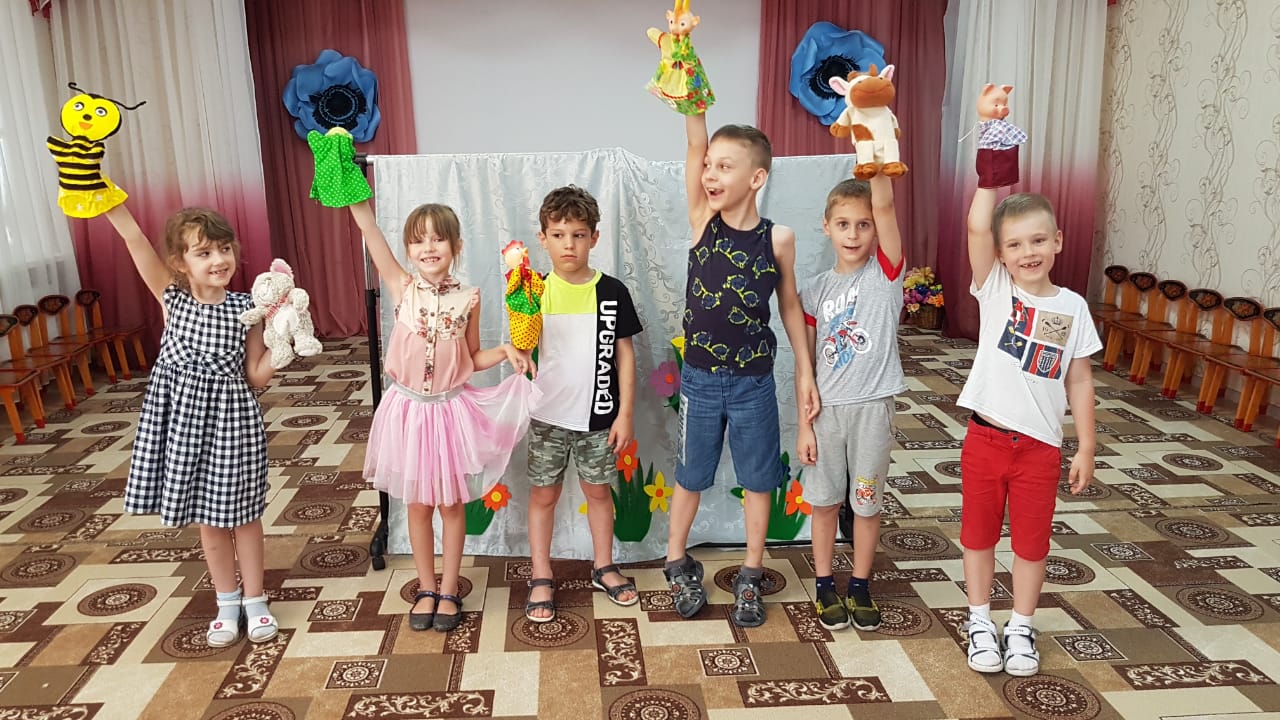 Театрализованная деятельность
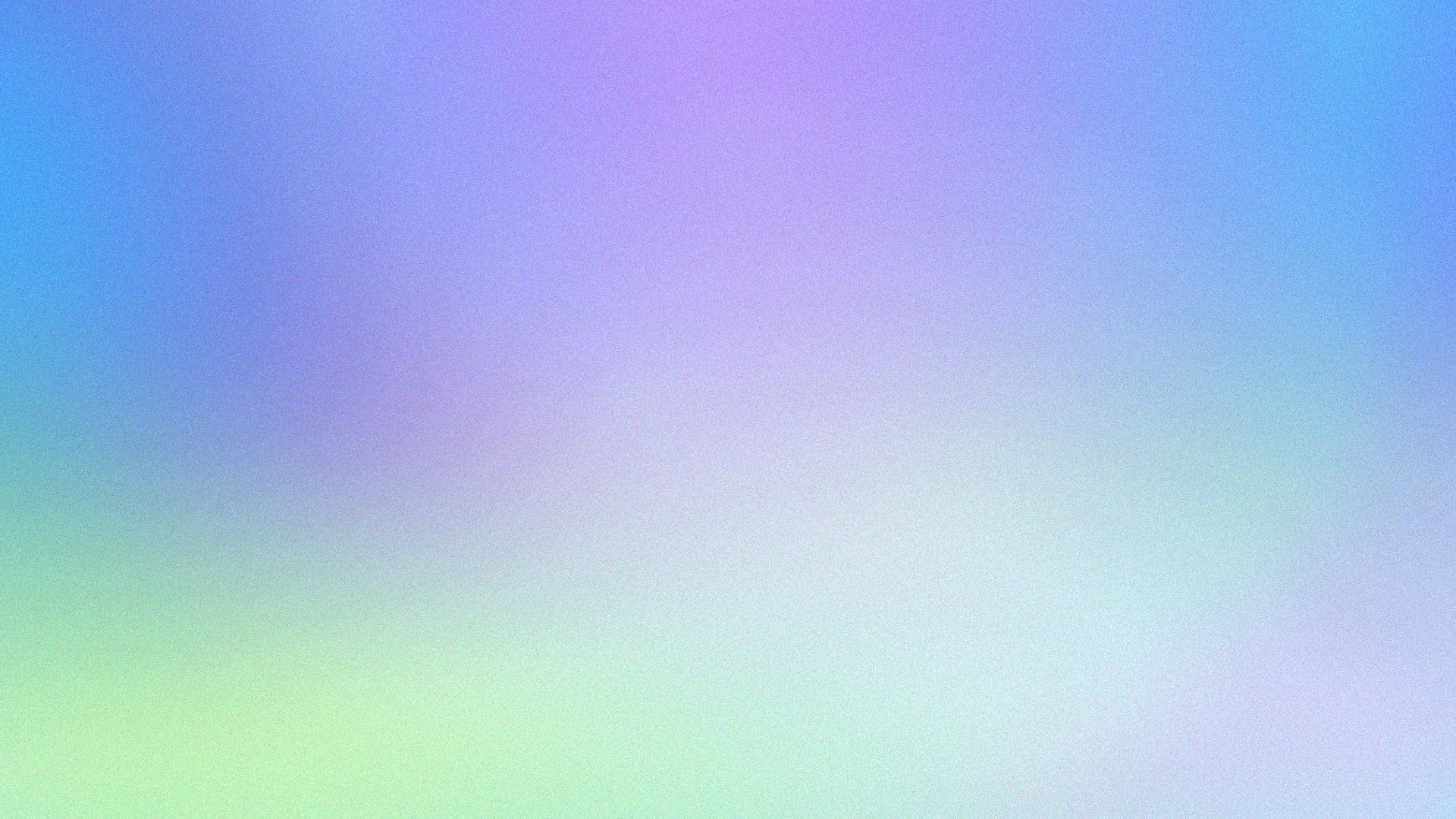 Развитие у детей художественно-эстетического восприятия
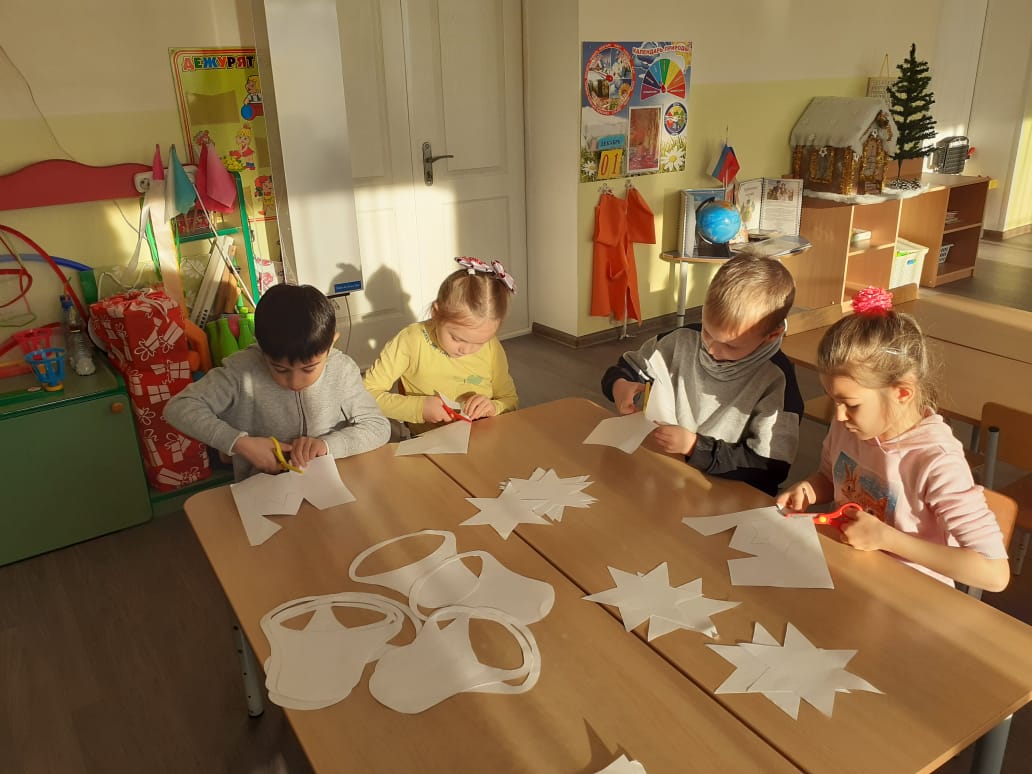 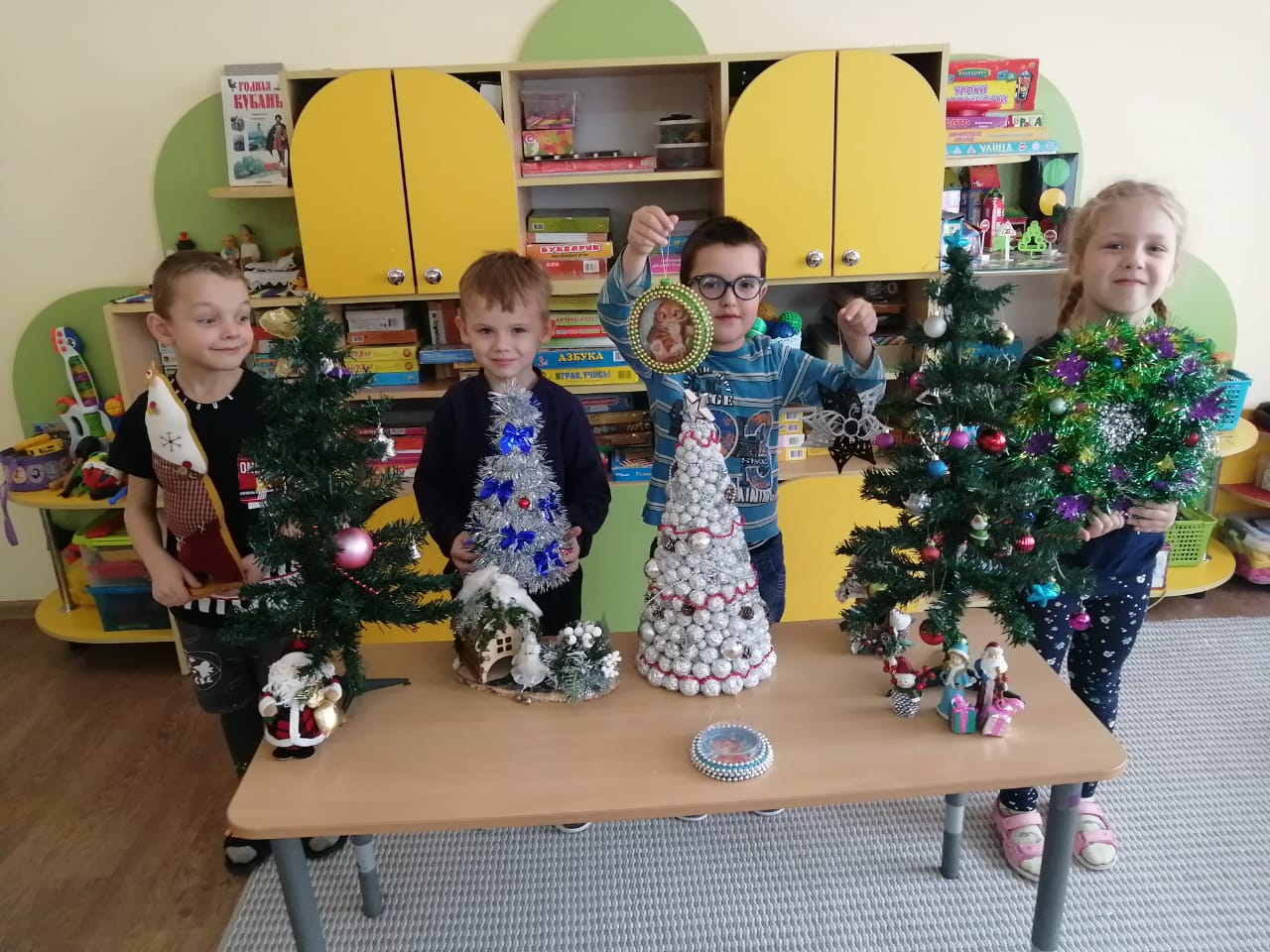 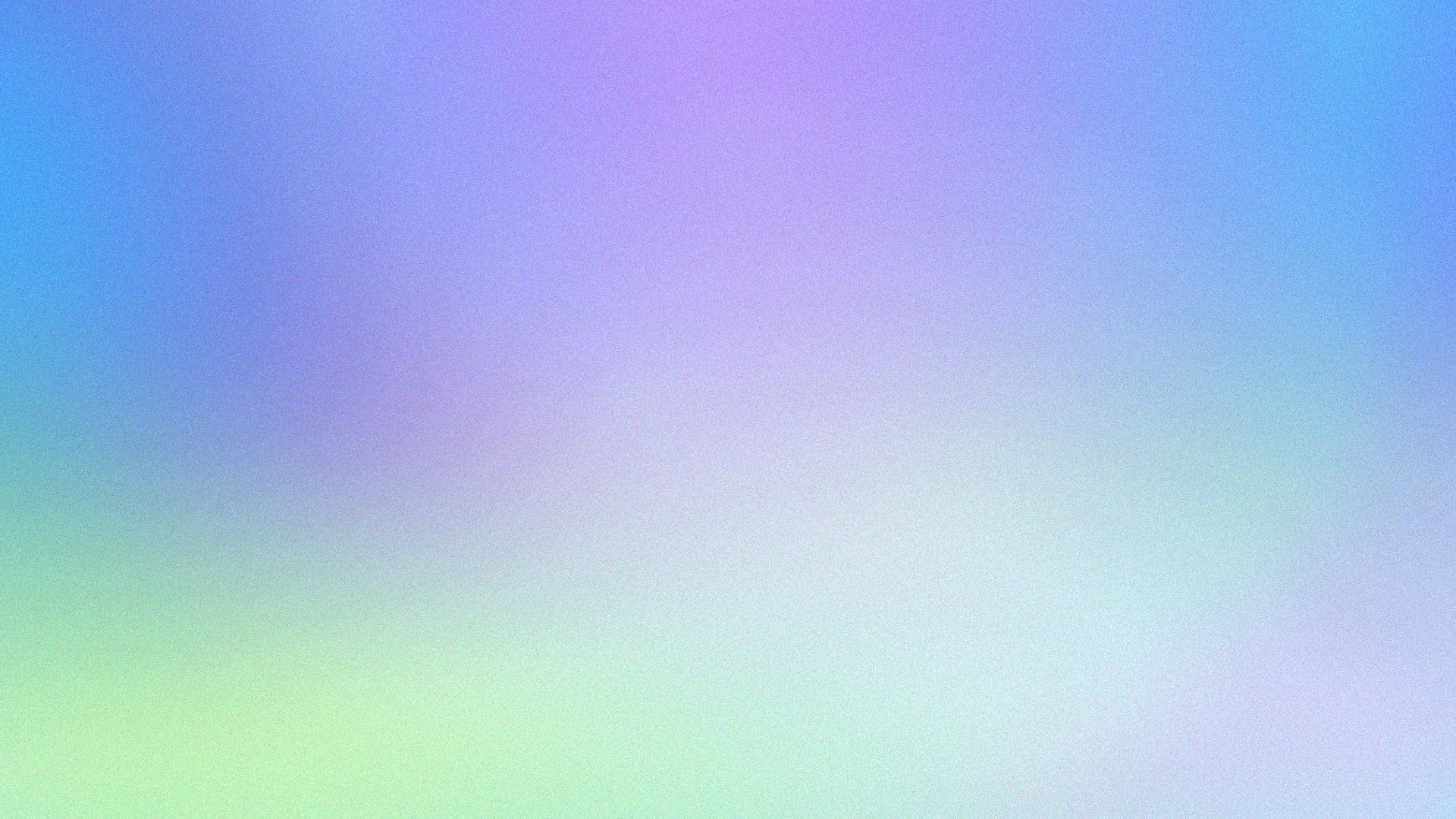 Развитие у детей художественно-эстетического восприятия
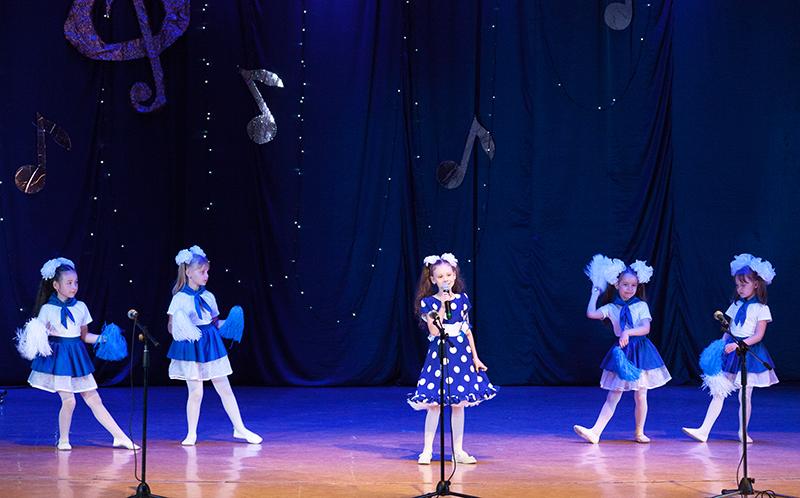 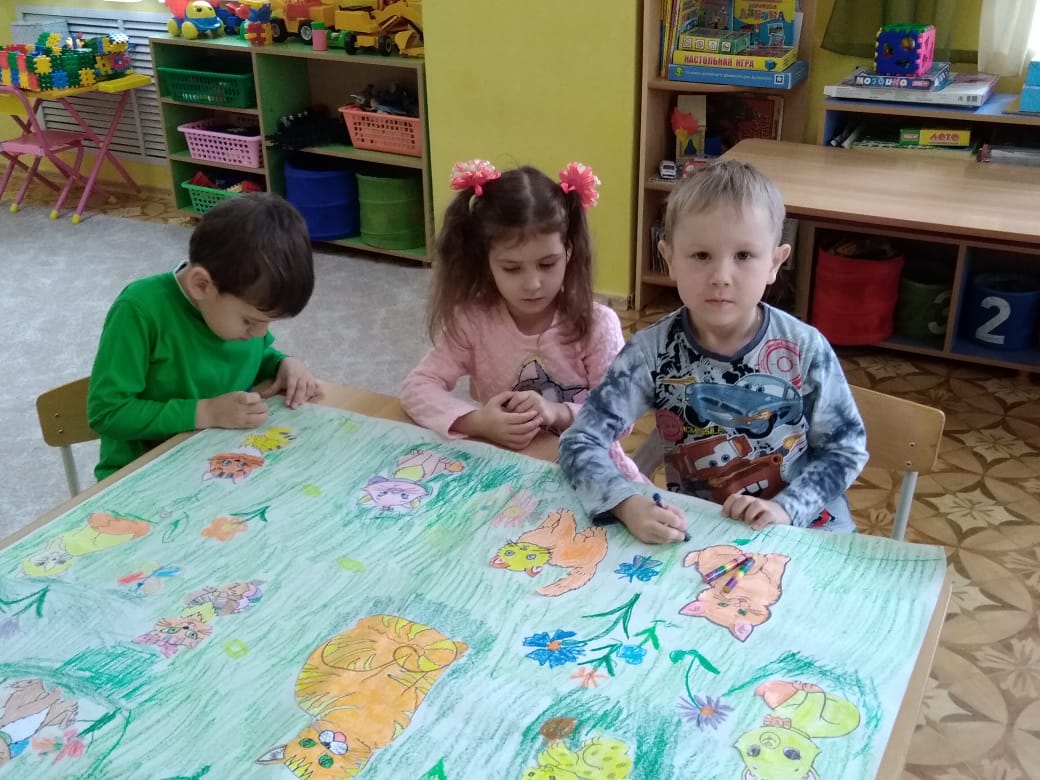 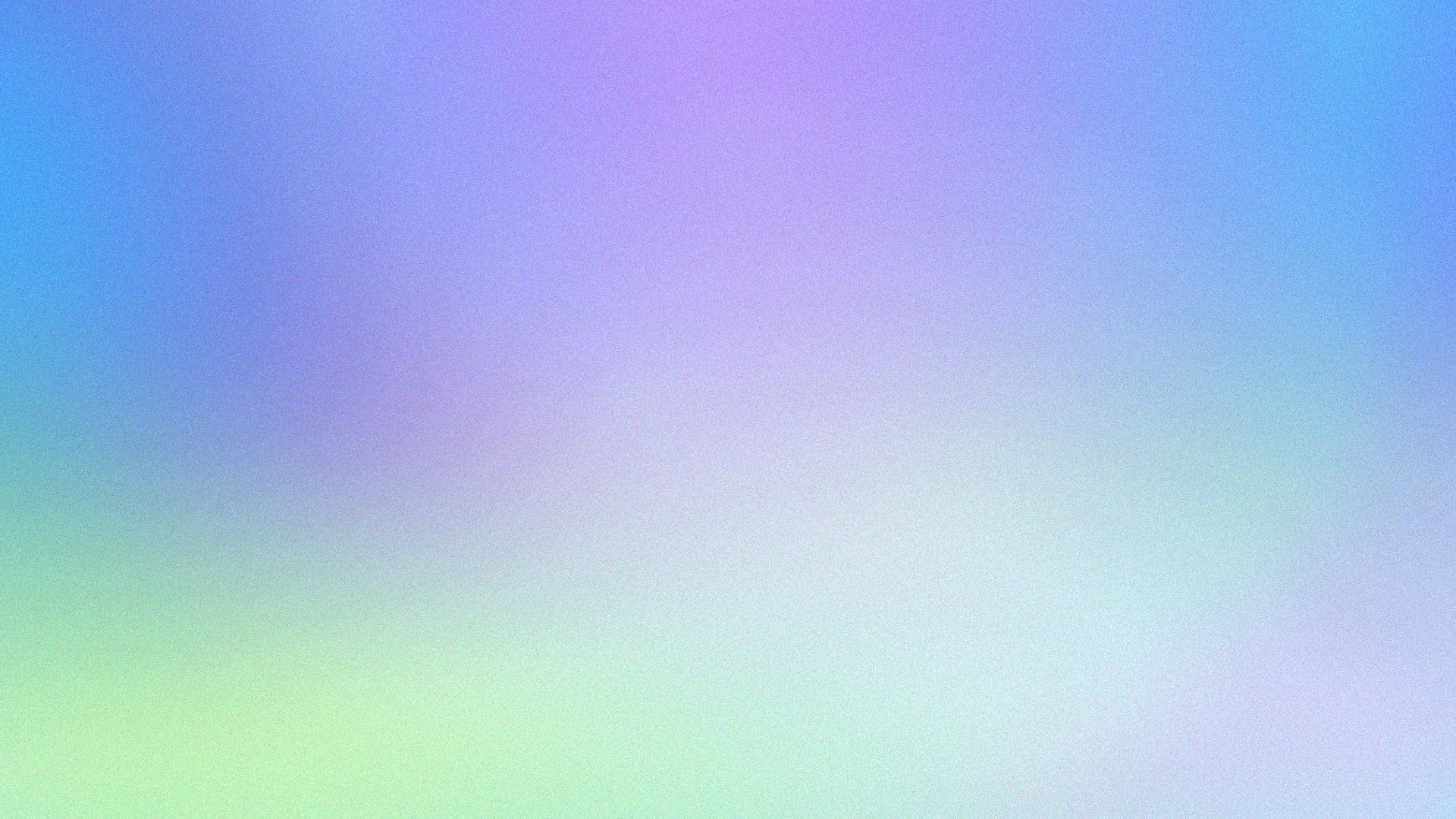 Взаимодействие с семьями воспитанников
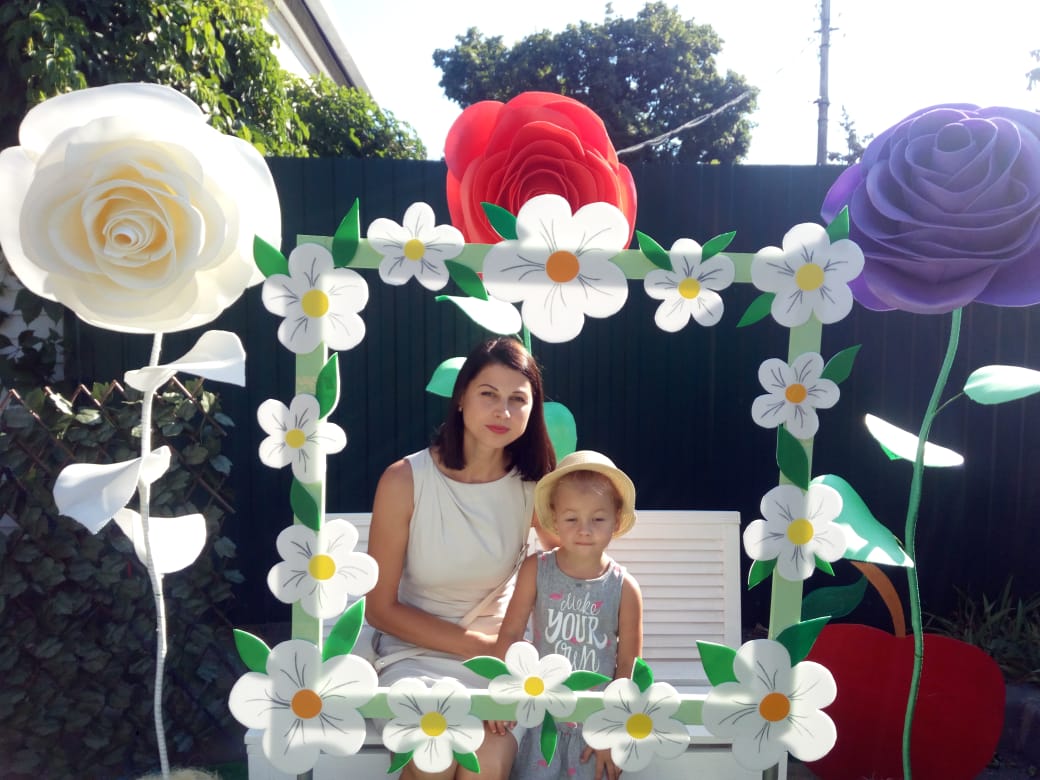 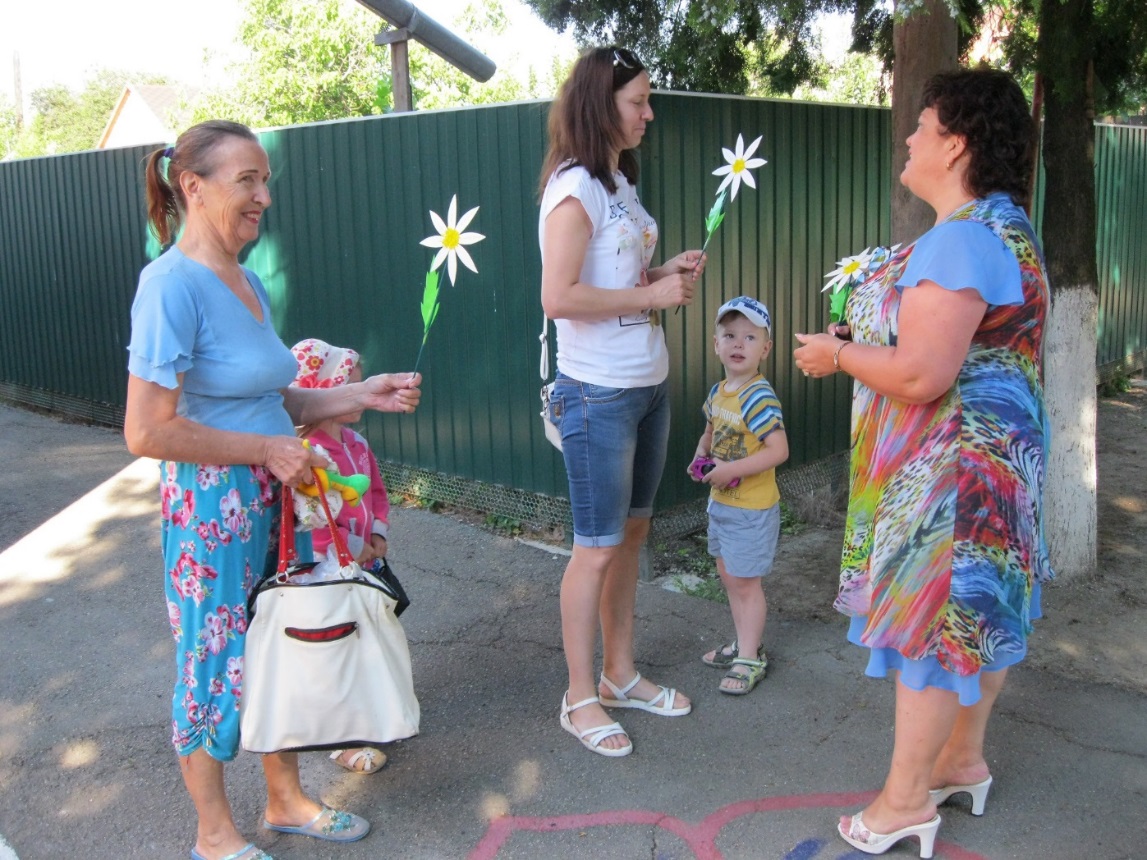 Акции
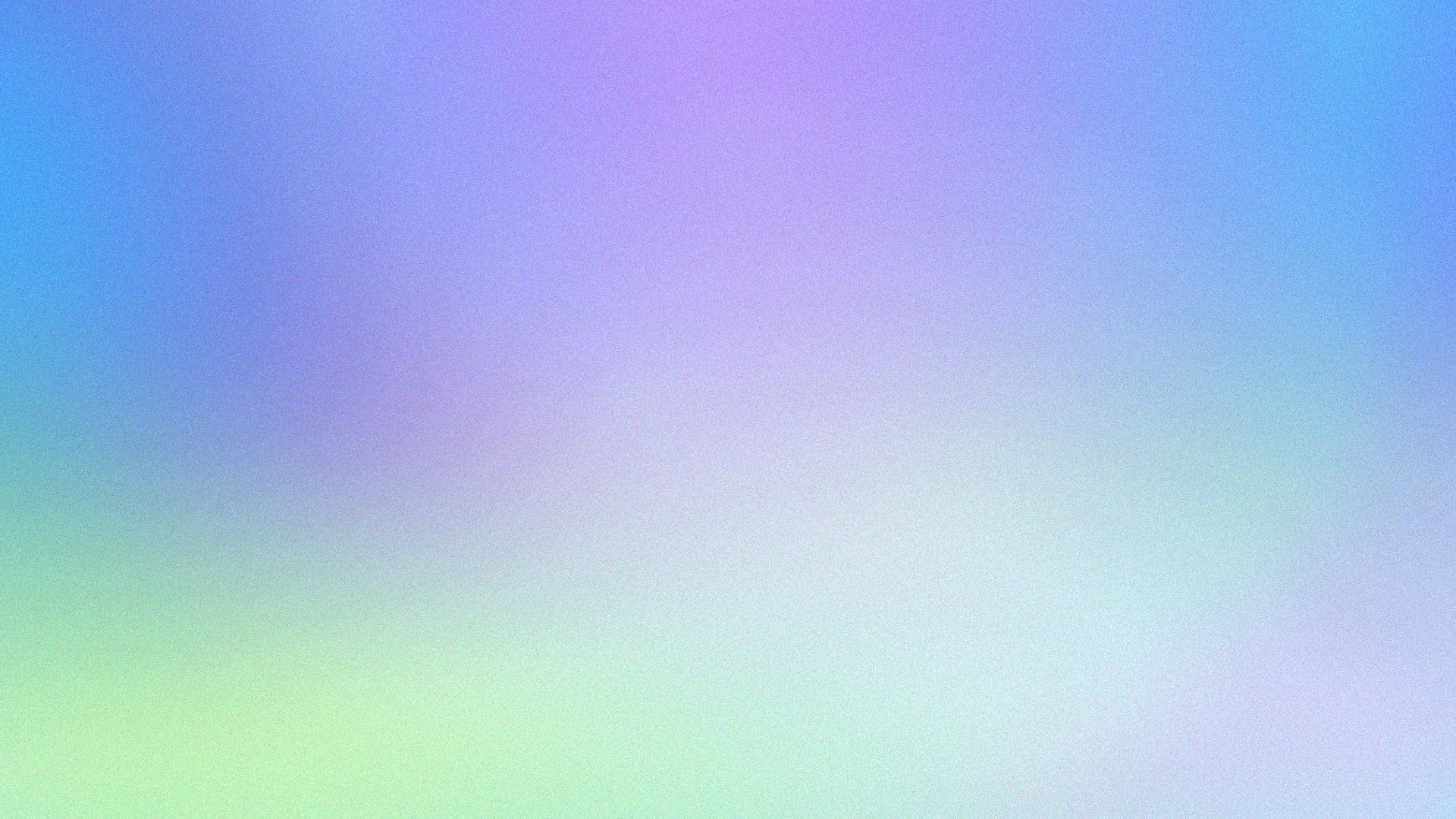 Взаимодействие с семьями воспитанников
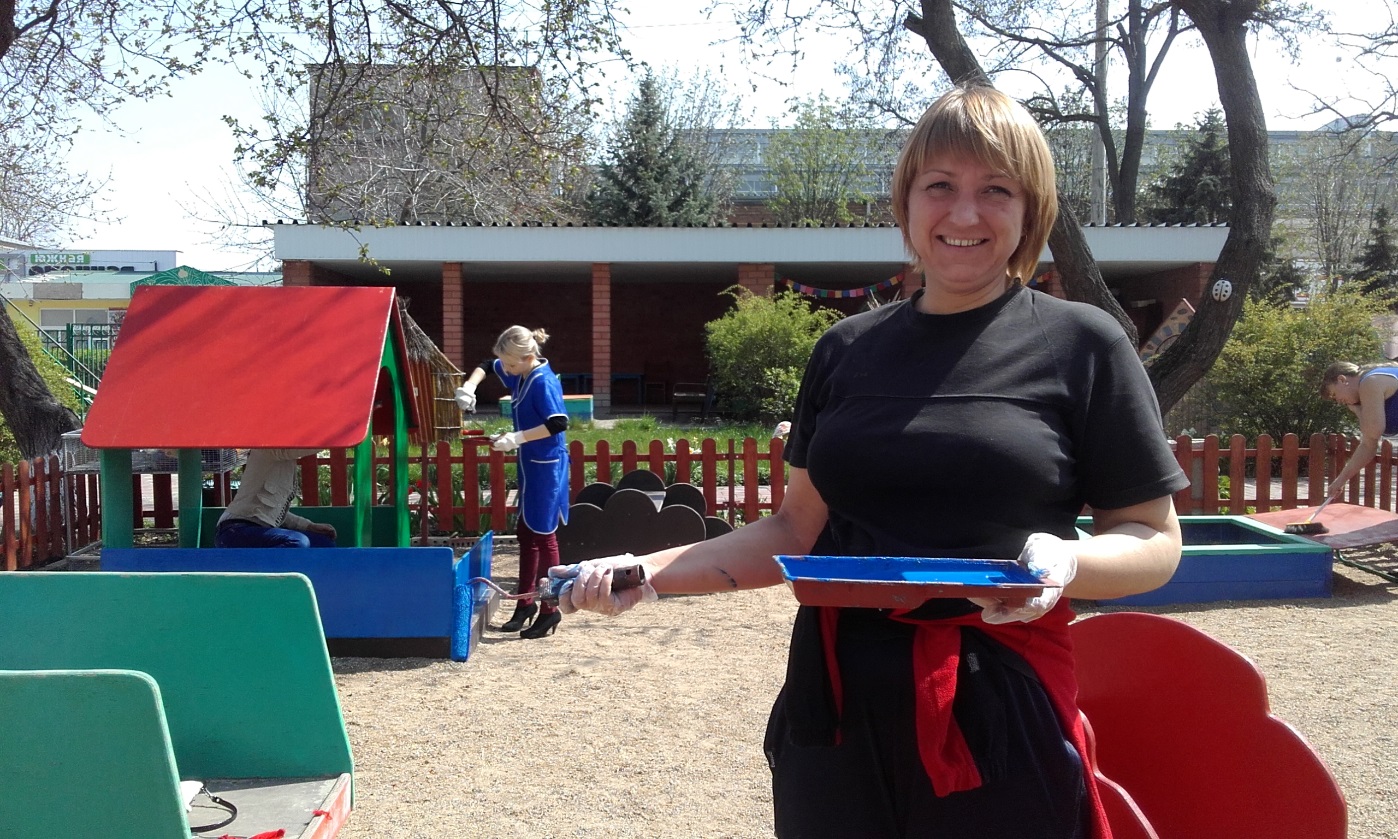 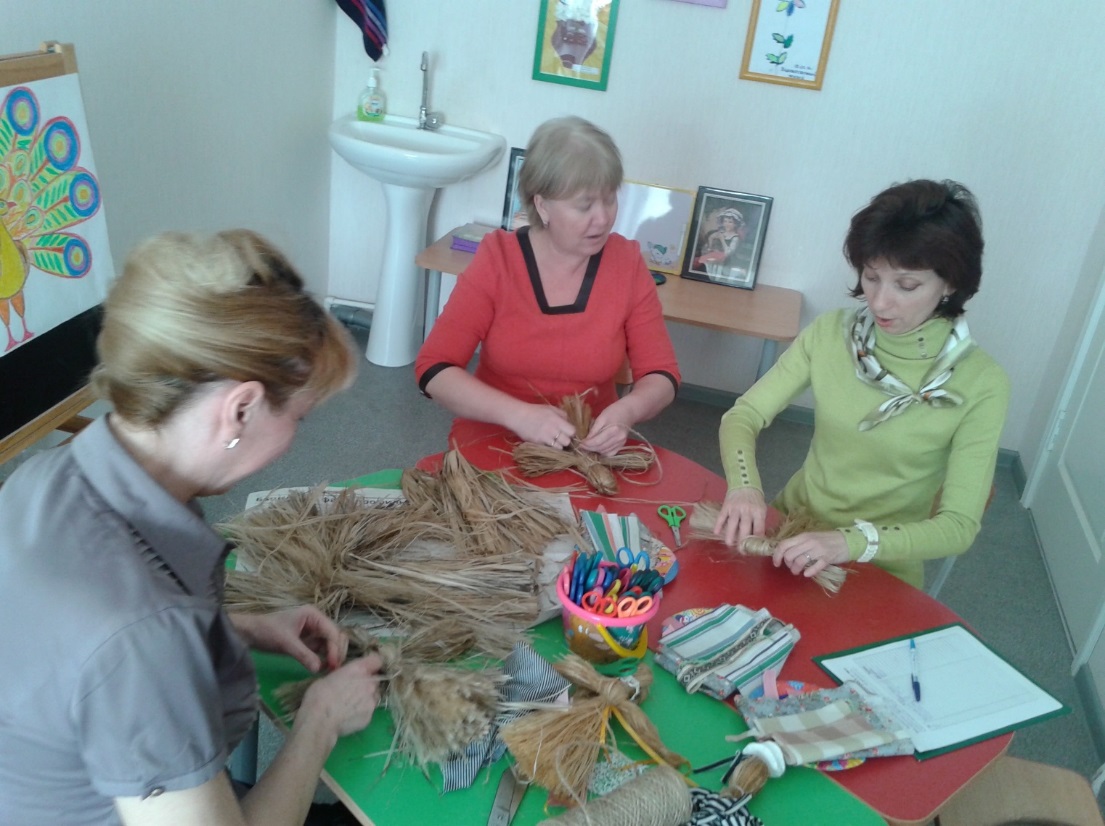 Мастер-классы
Субботники
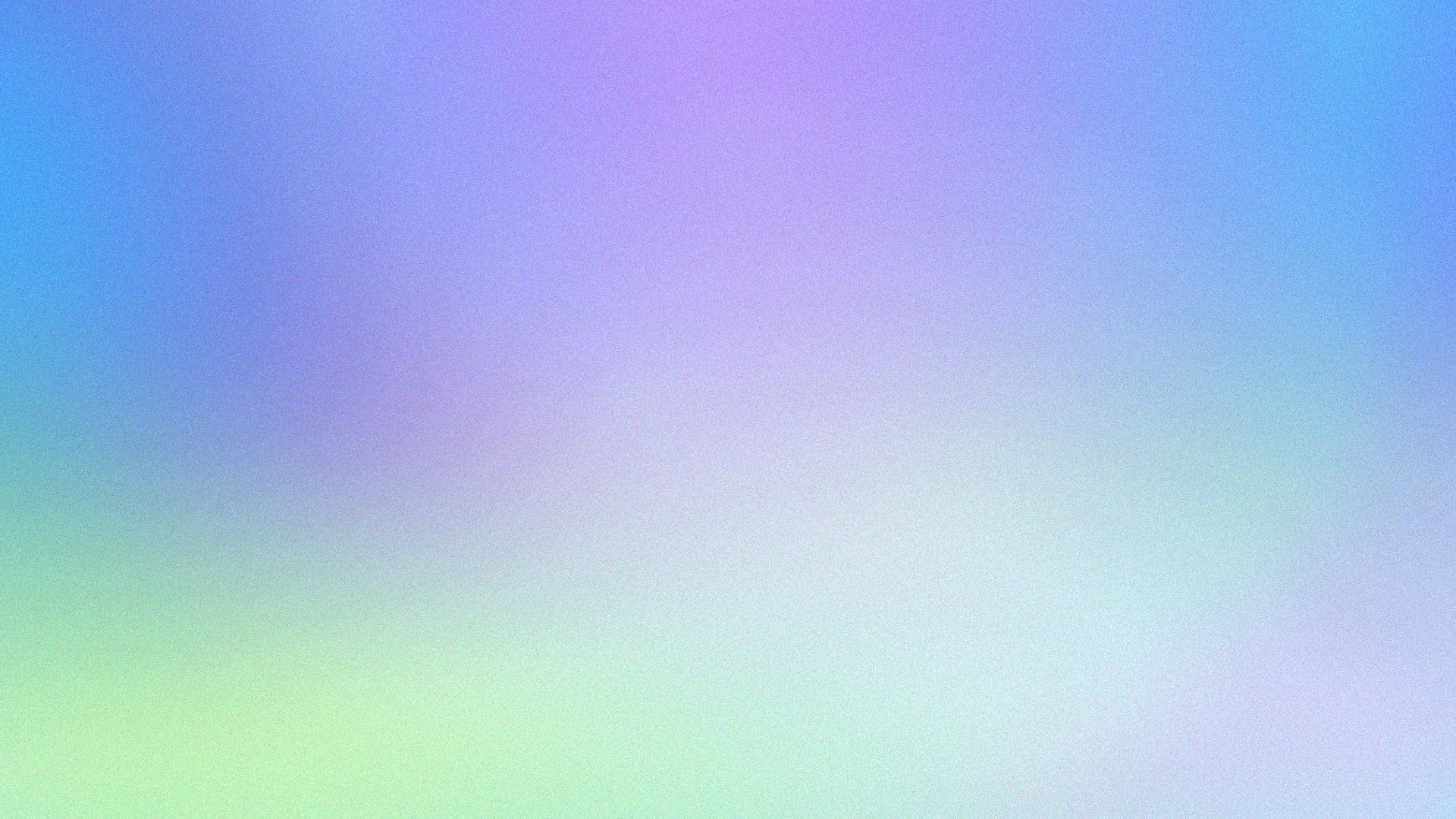 Взаимодействие с семьями воспитанников
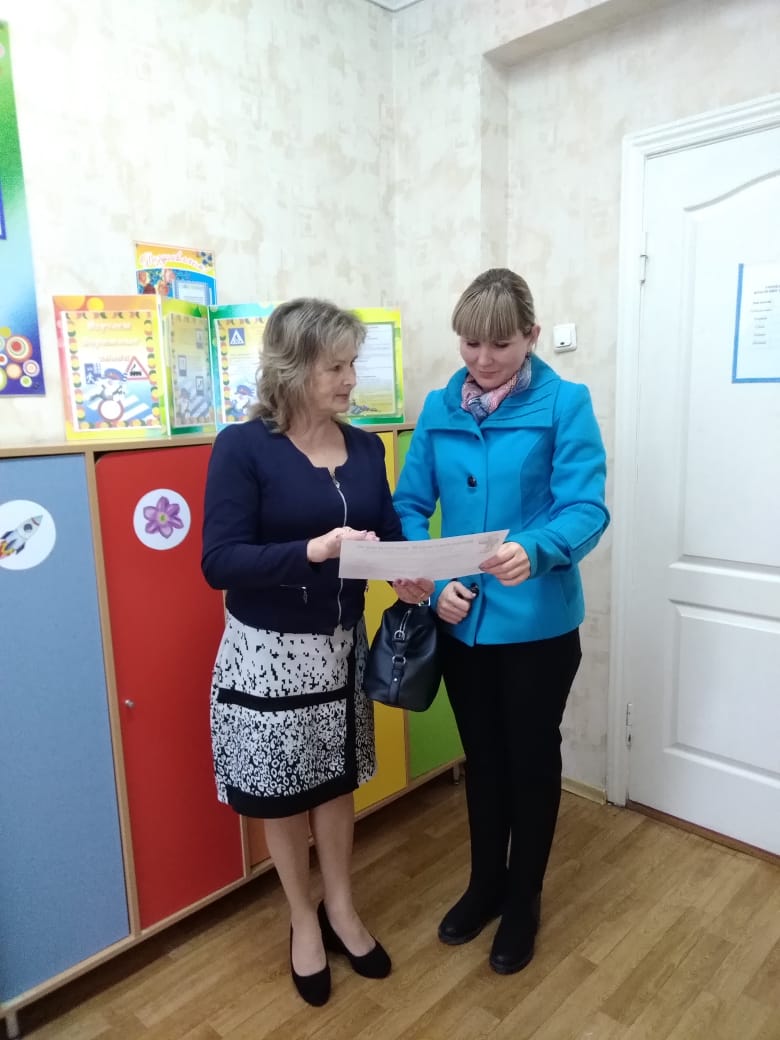 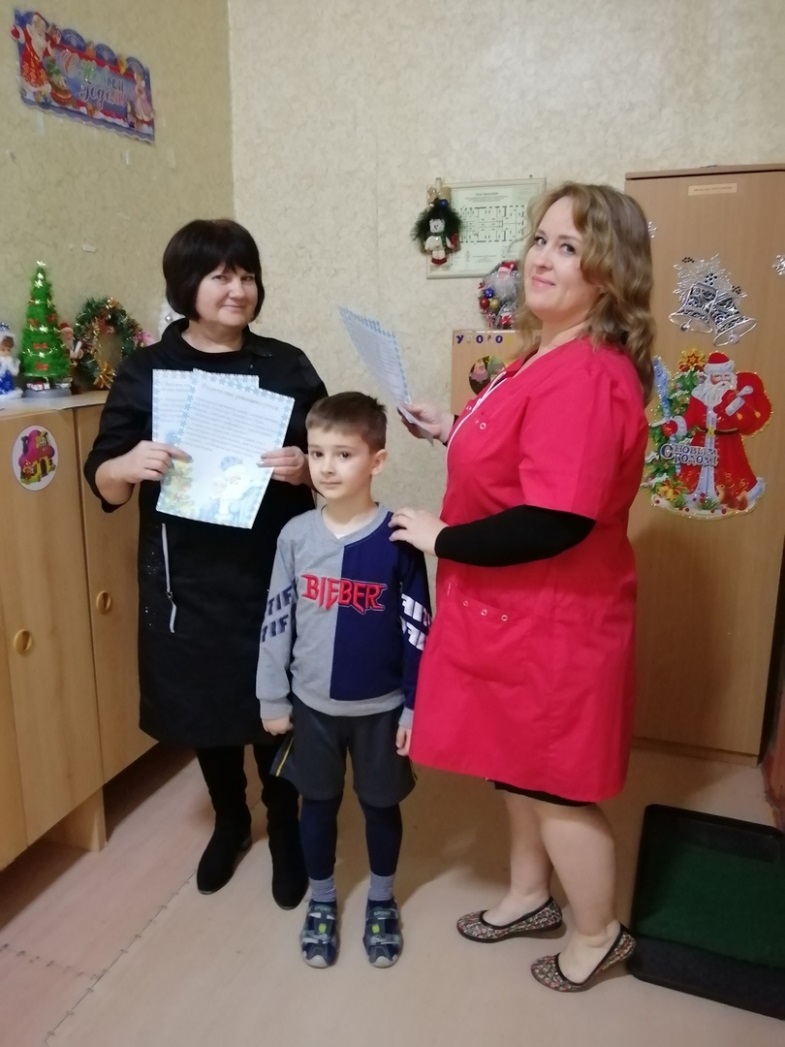 Просветительская работа
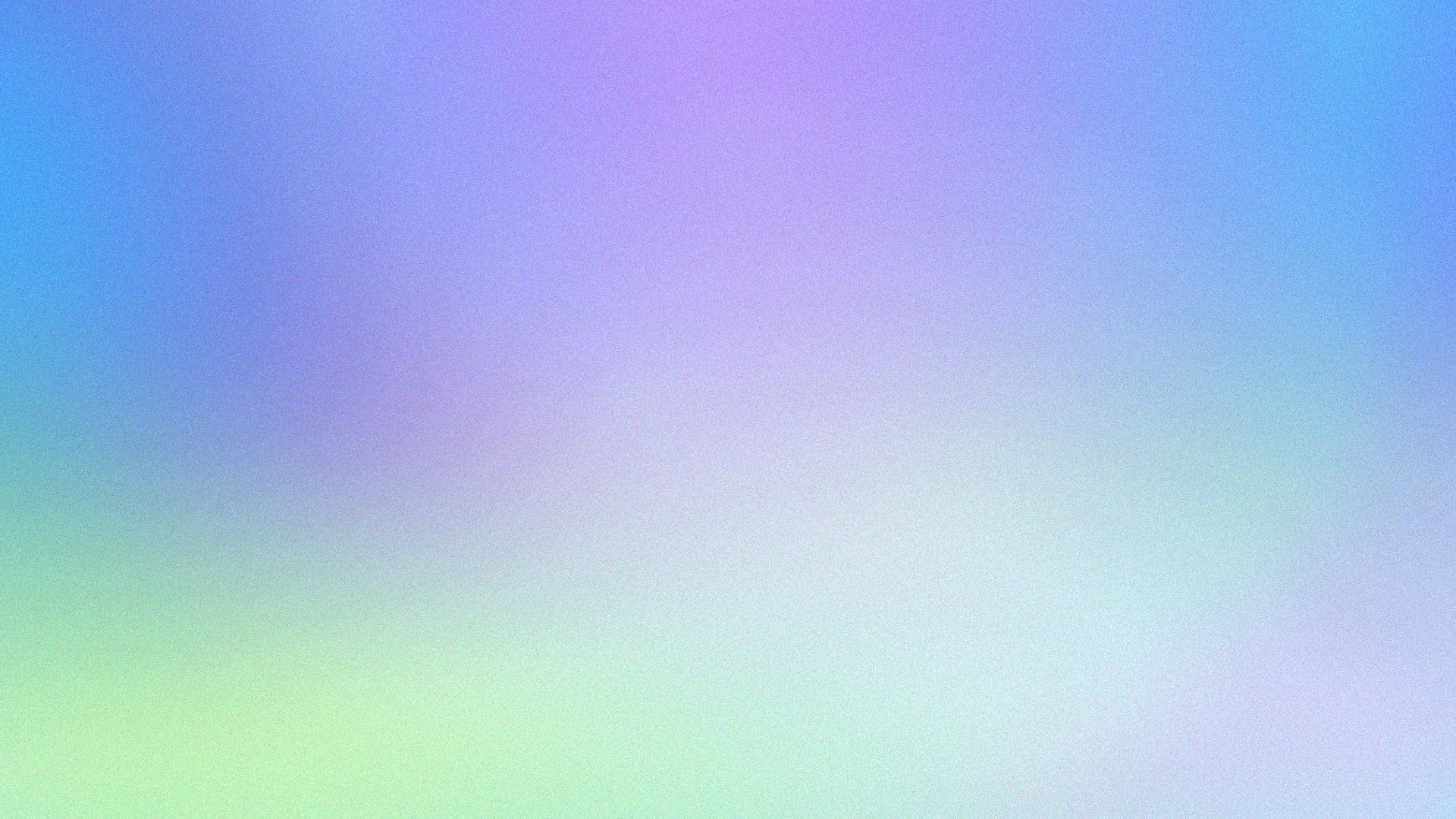 Взаимодействие с семьями воспитанников
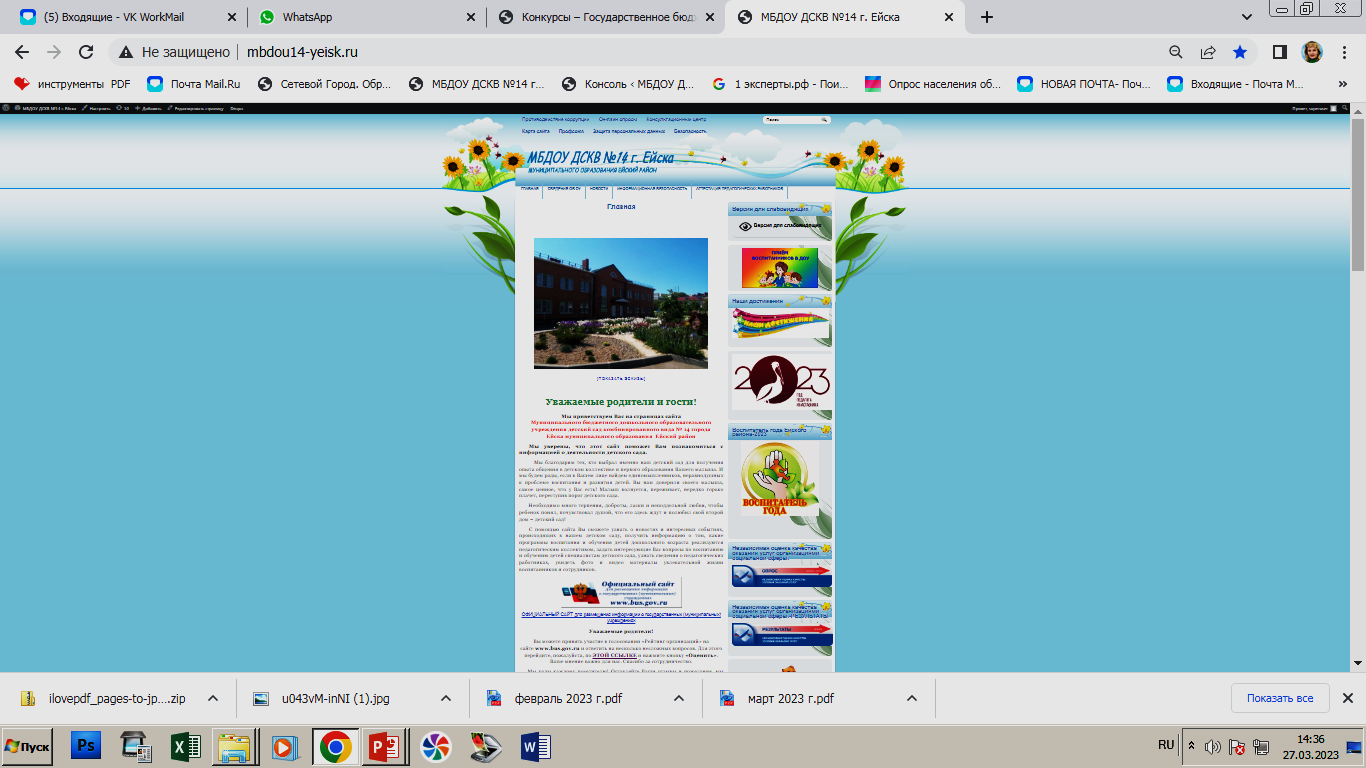 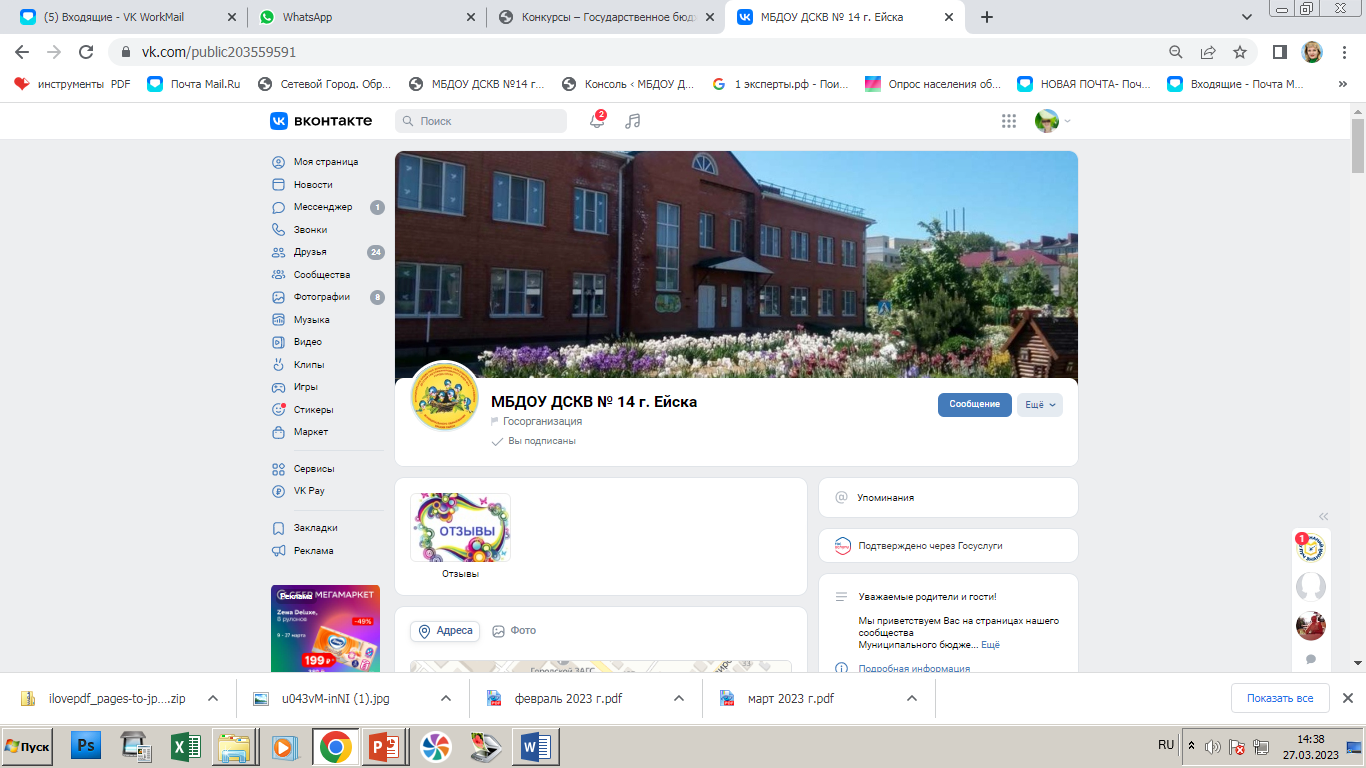 Сайт детского сада
Паблики в социальных сетях
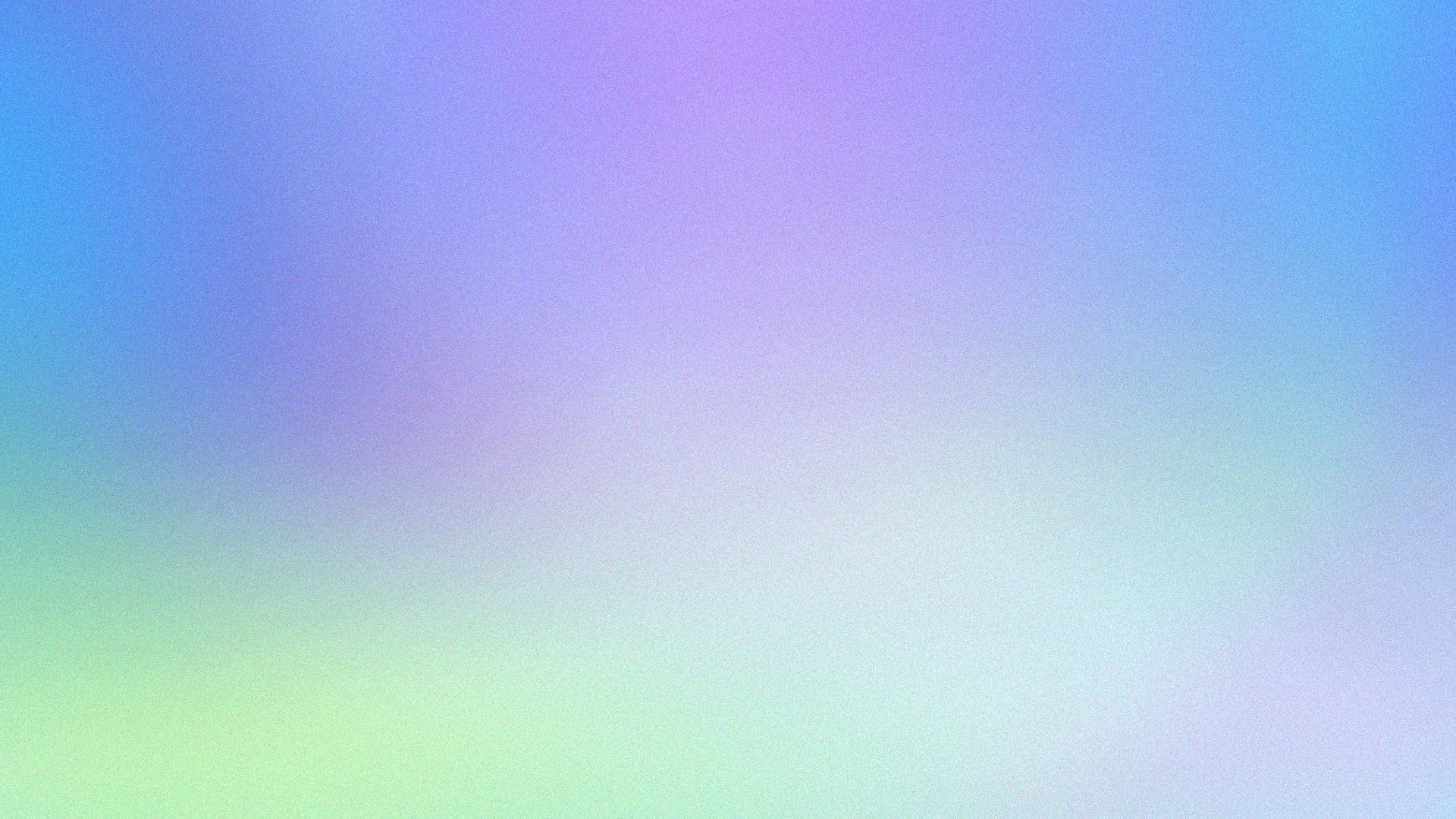 Дополнительное образование
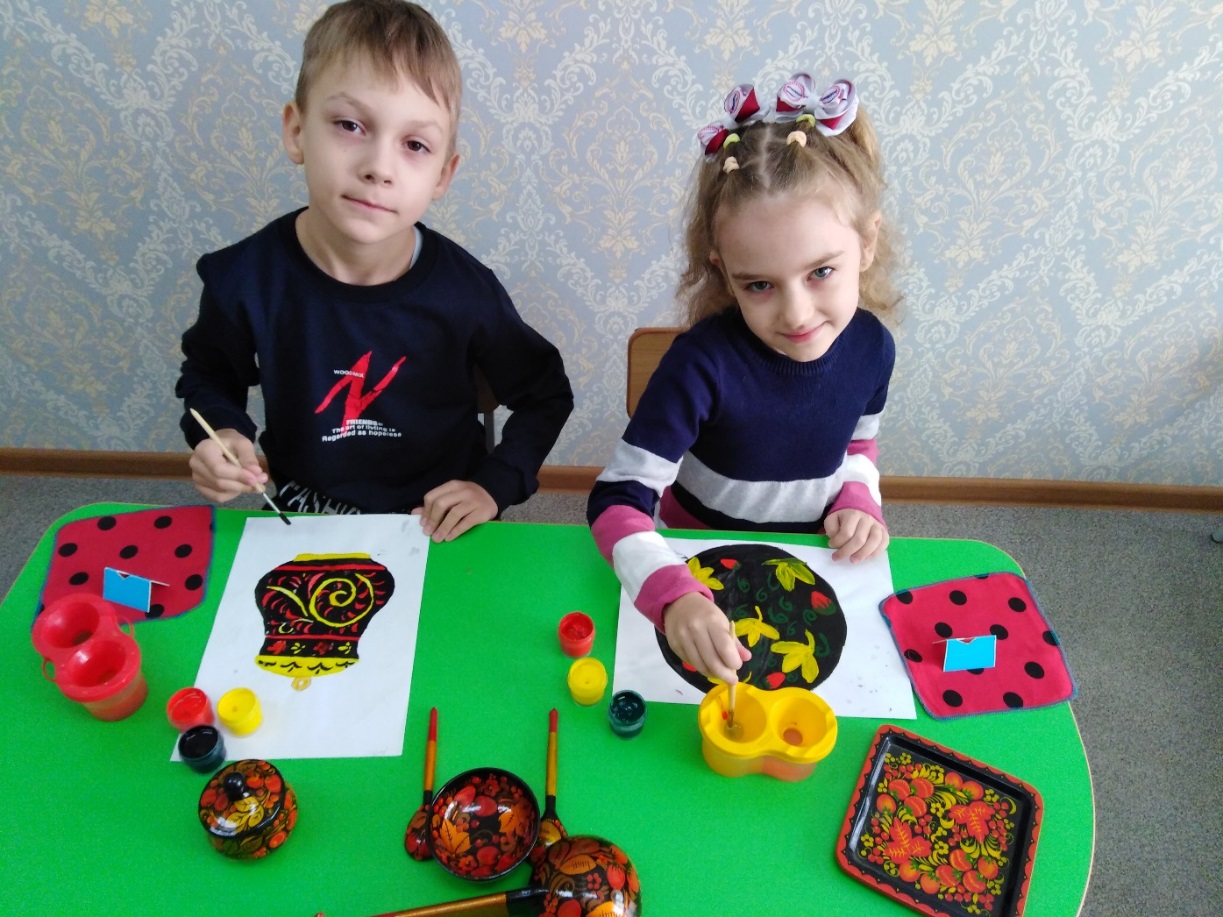 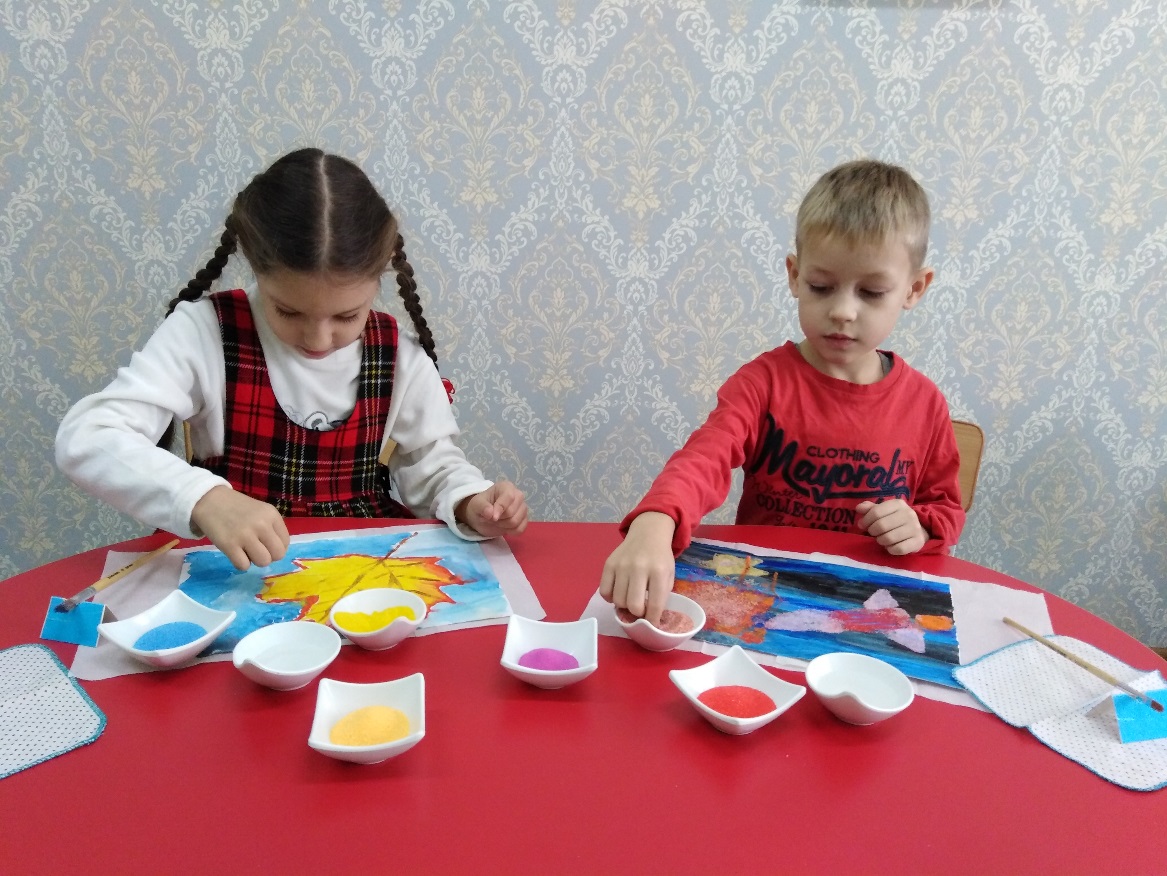 Кружок «Акварельки»
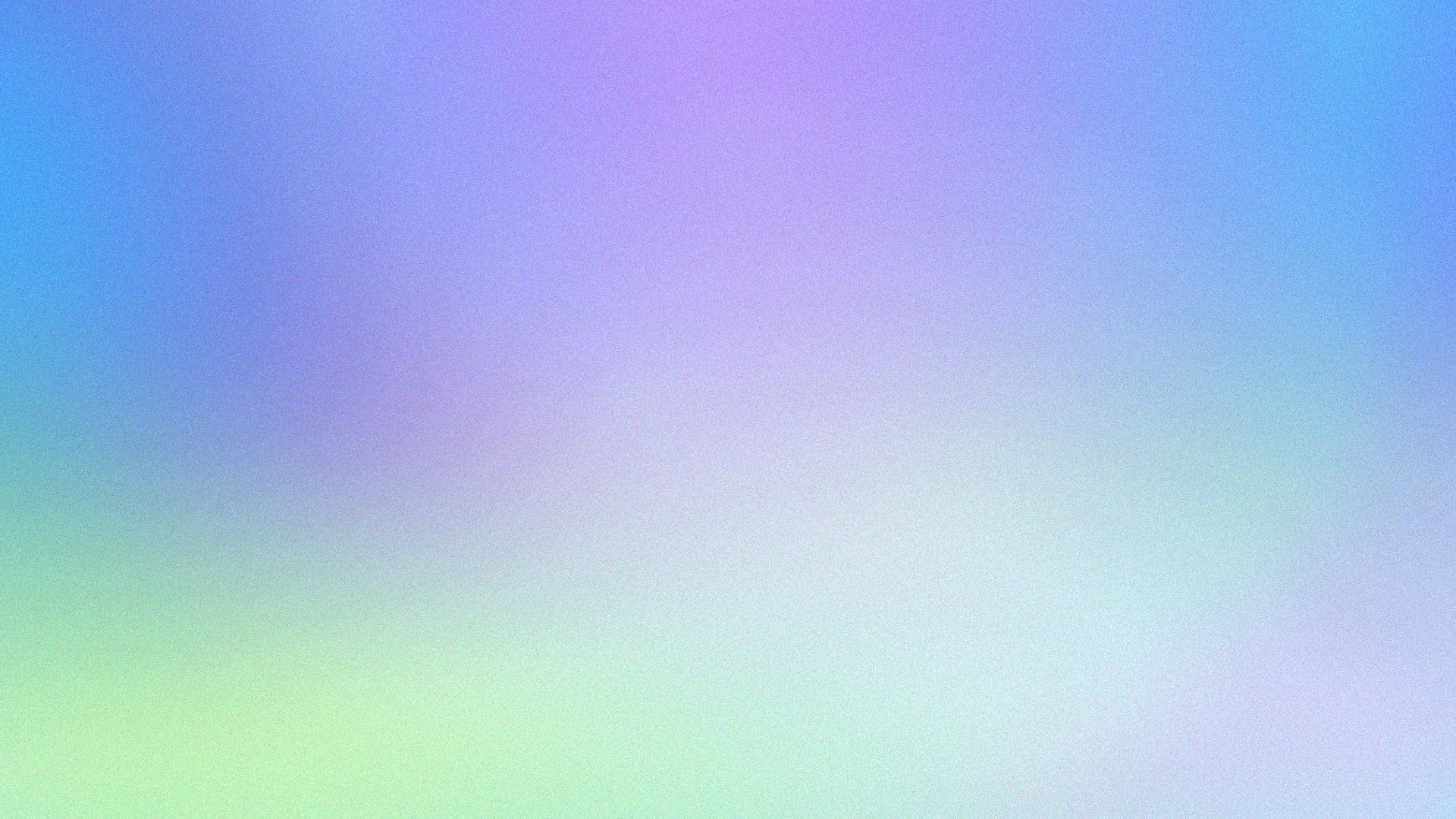 Дополнительное образование
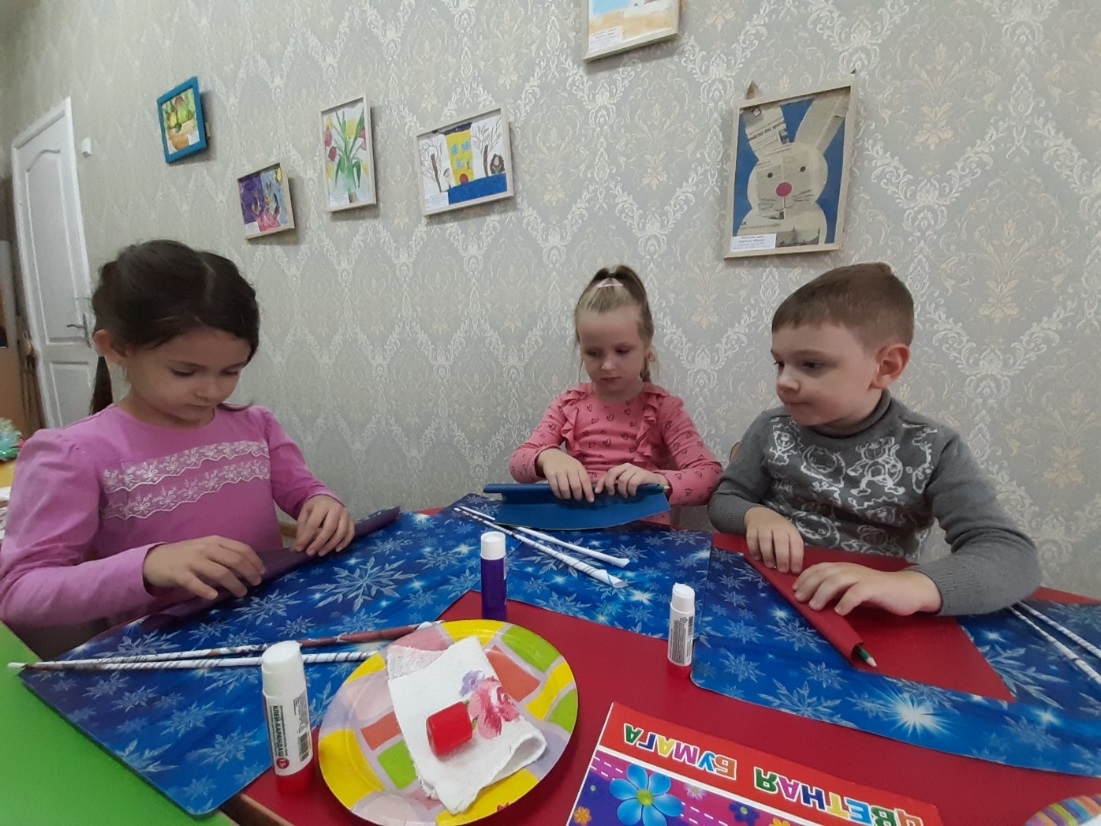 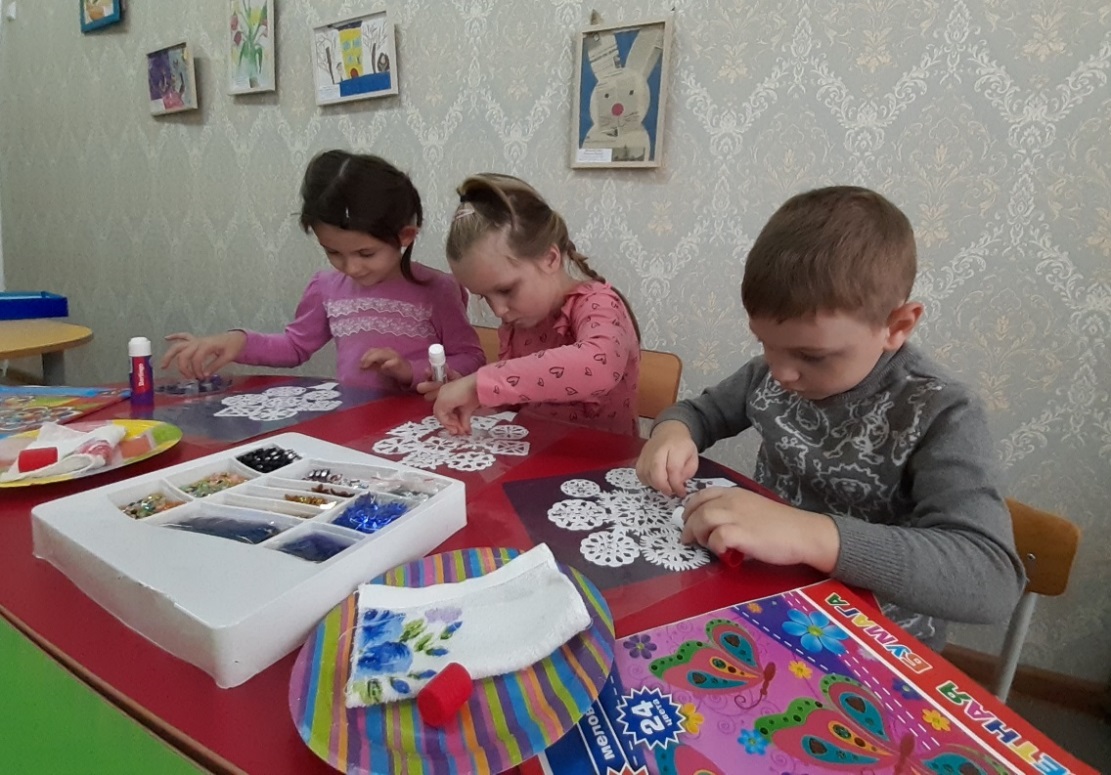 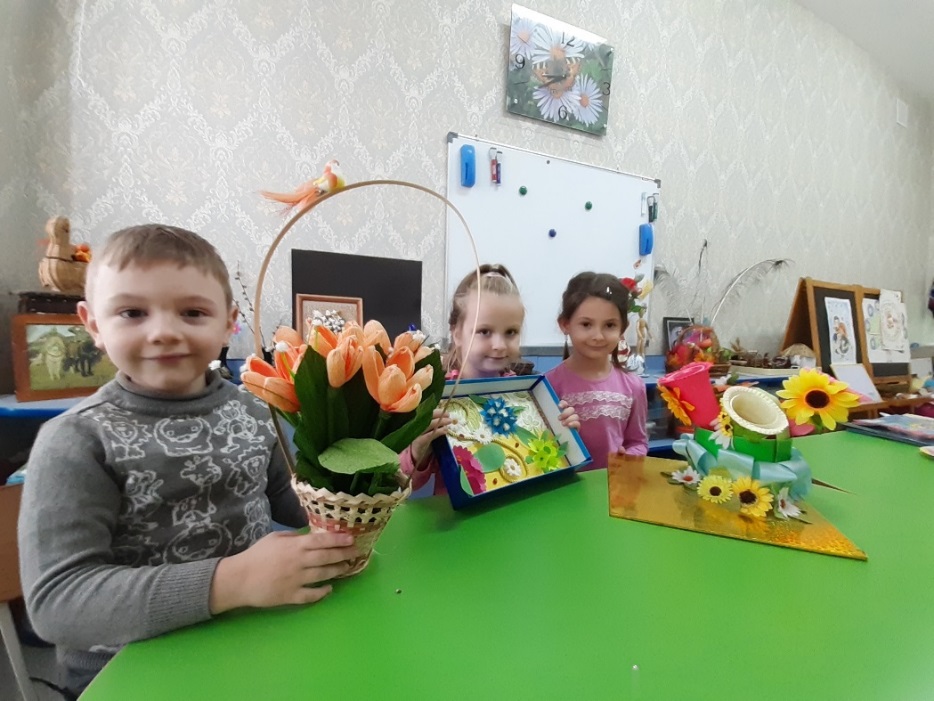 Кружок «Бумажные истории»
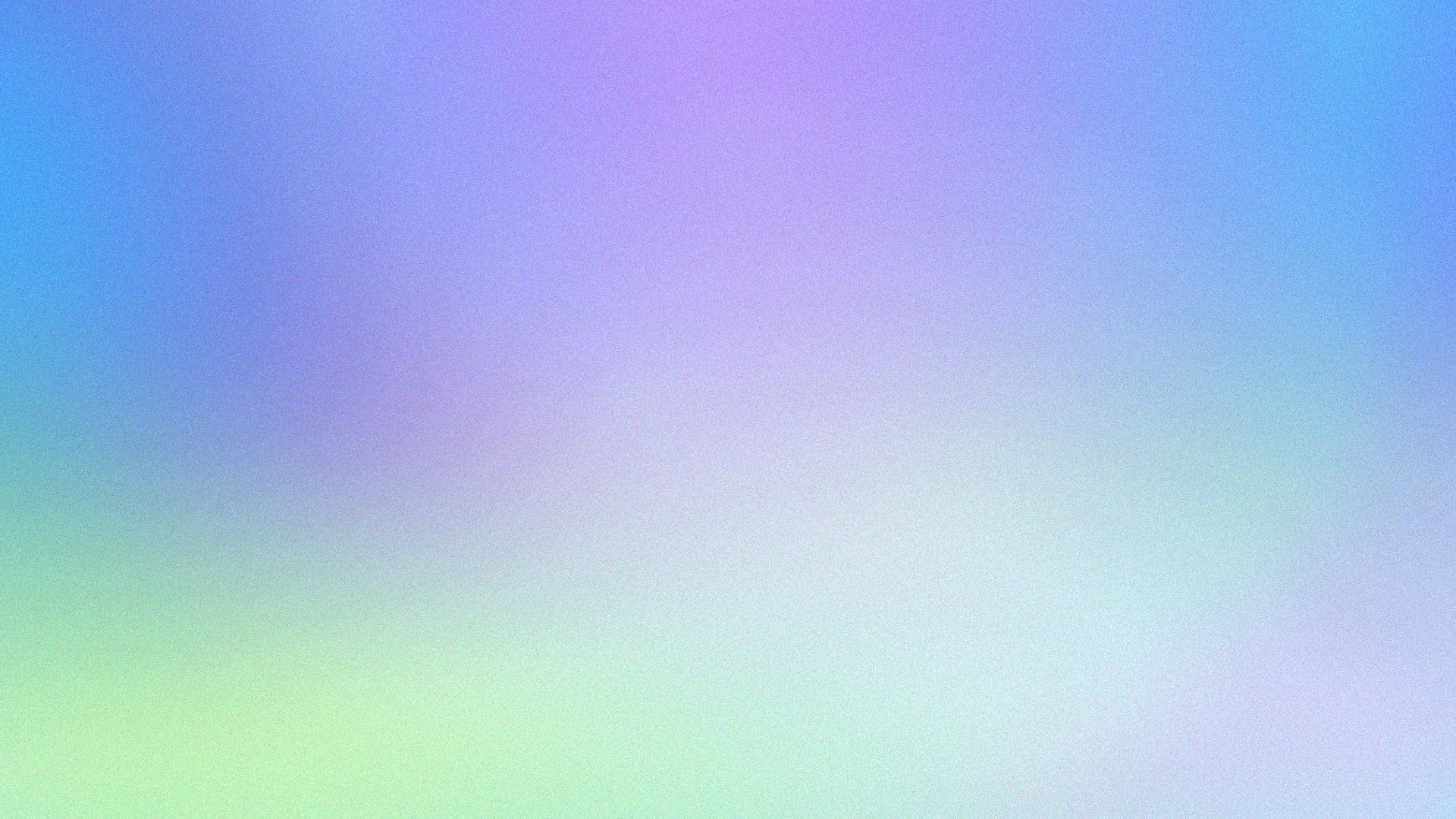 Дополнительное образование
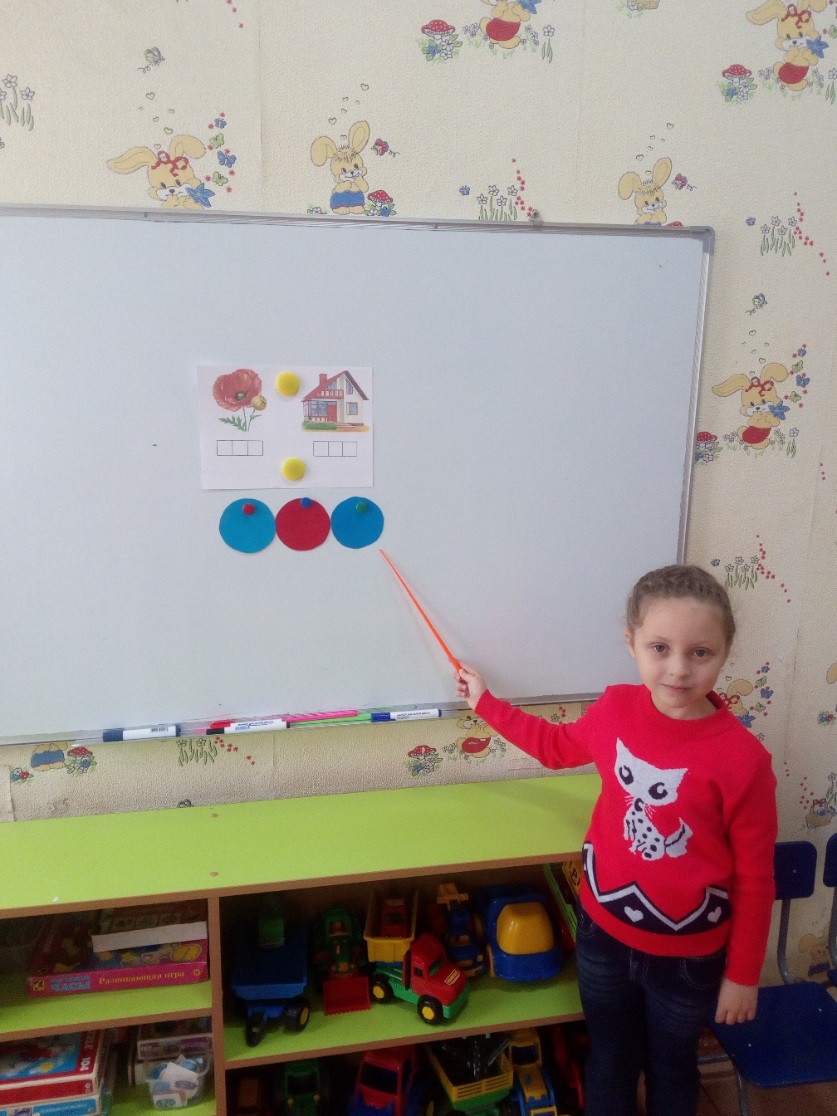 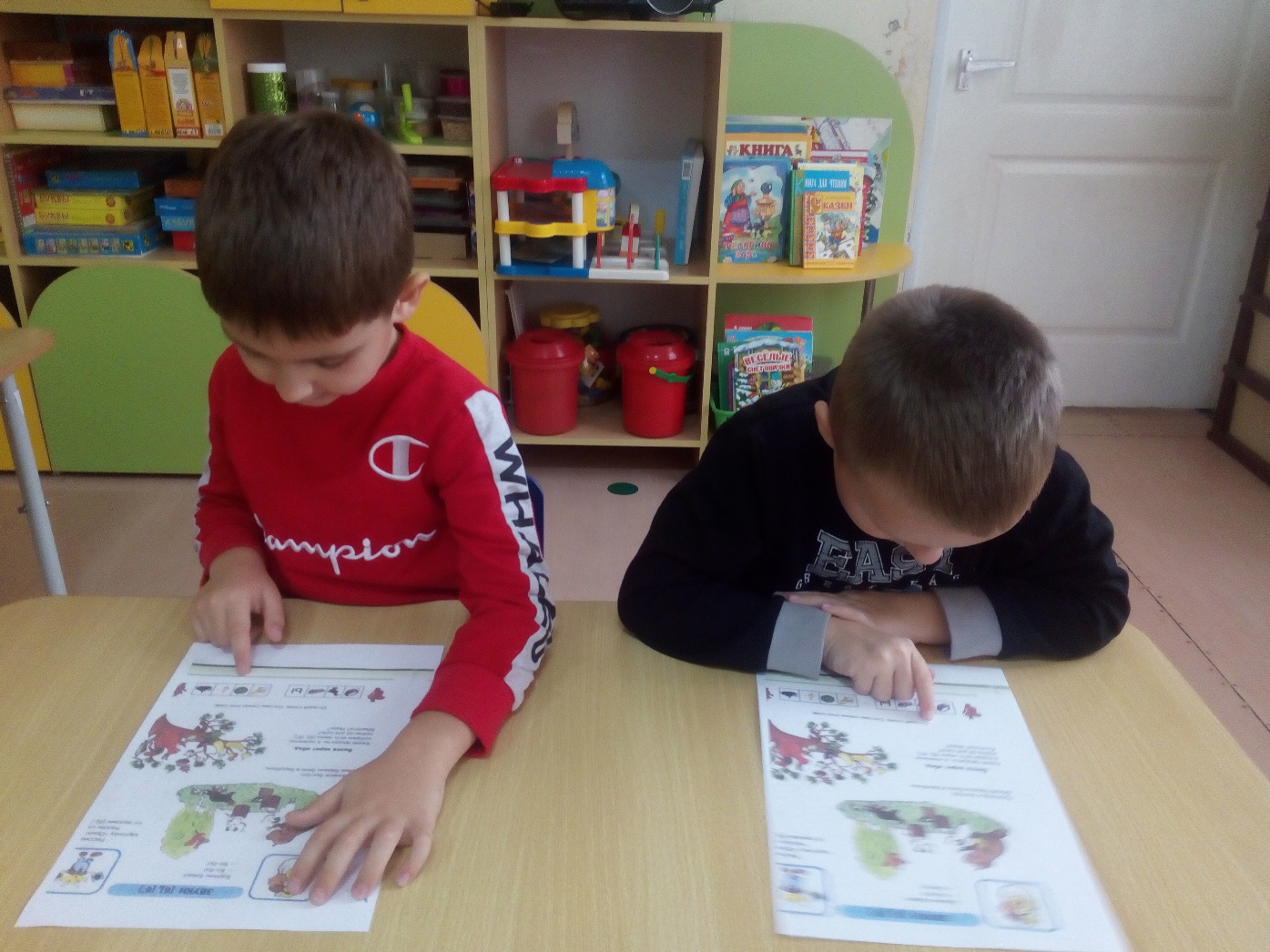 Кружок «Грамотейка»
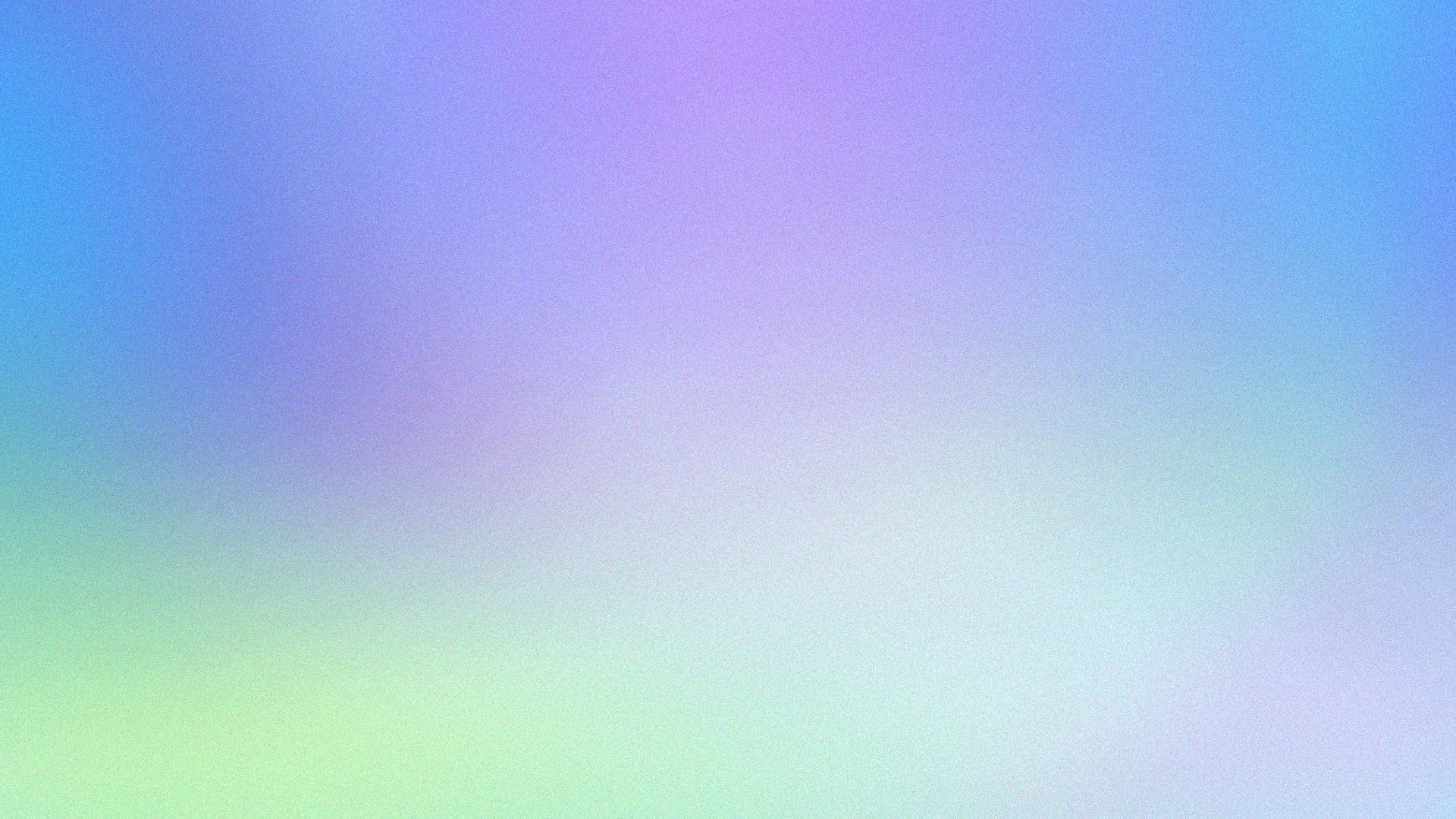 Дополнительное образование
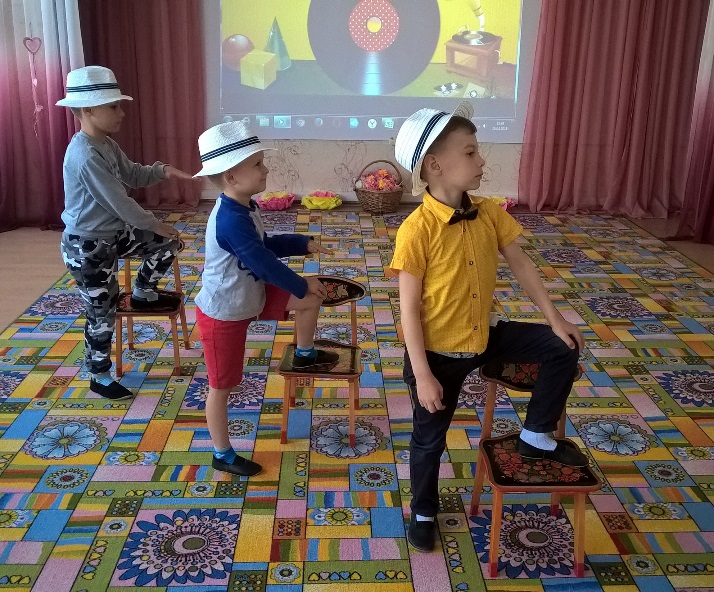 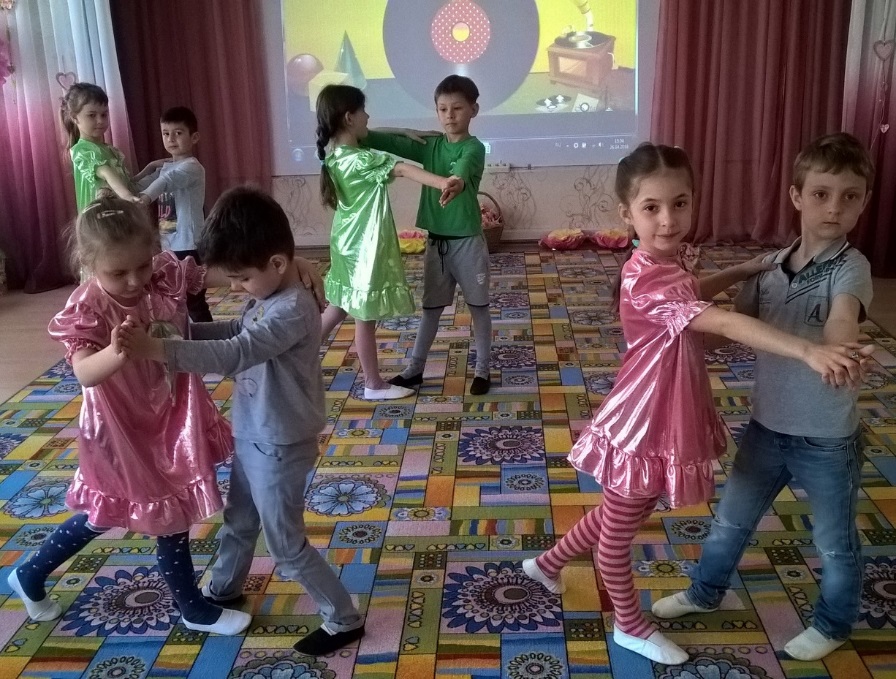 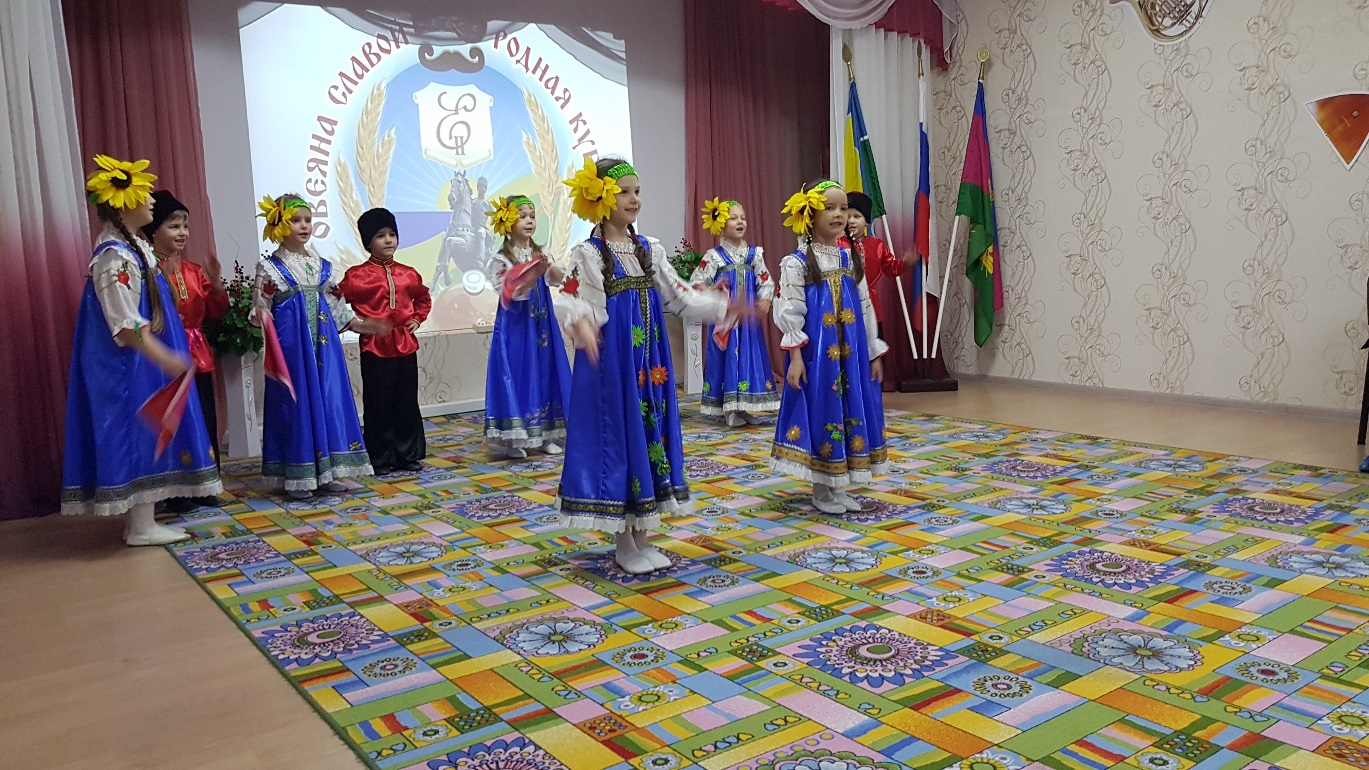 Кружок хореографии
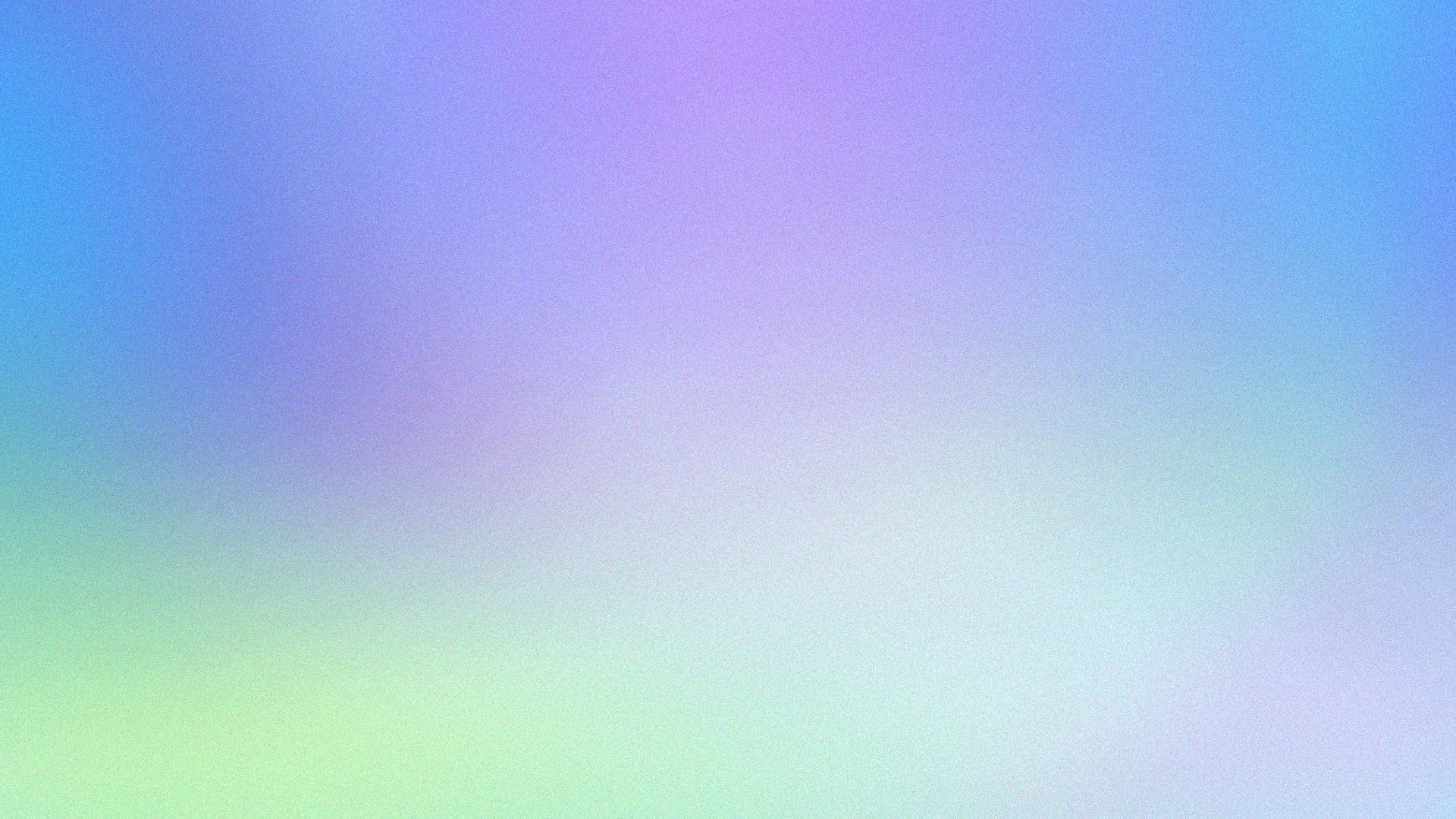 Дополнительное образование
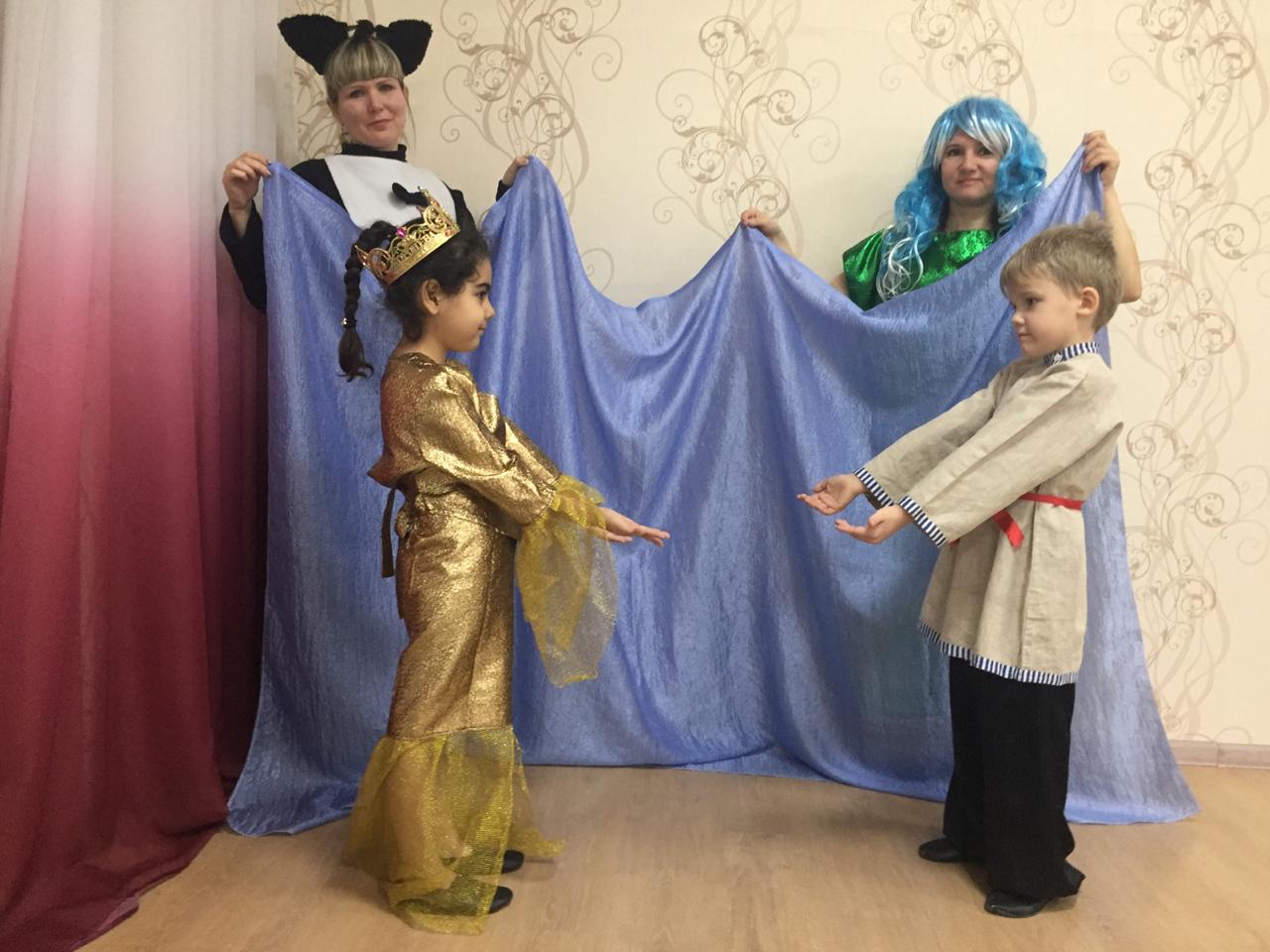 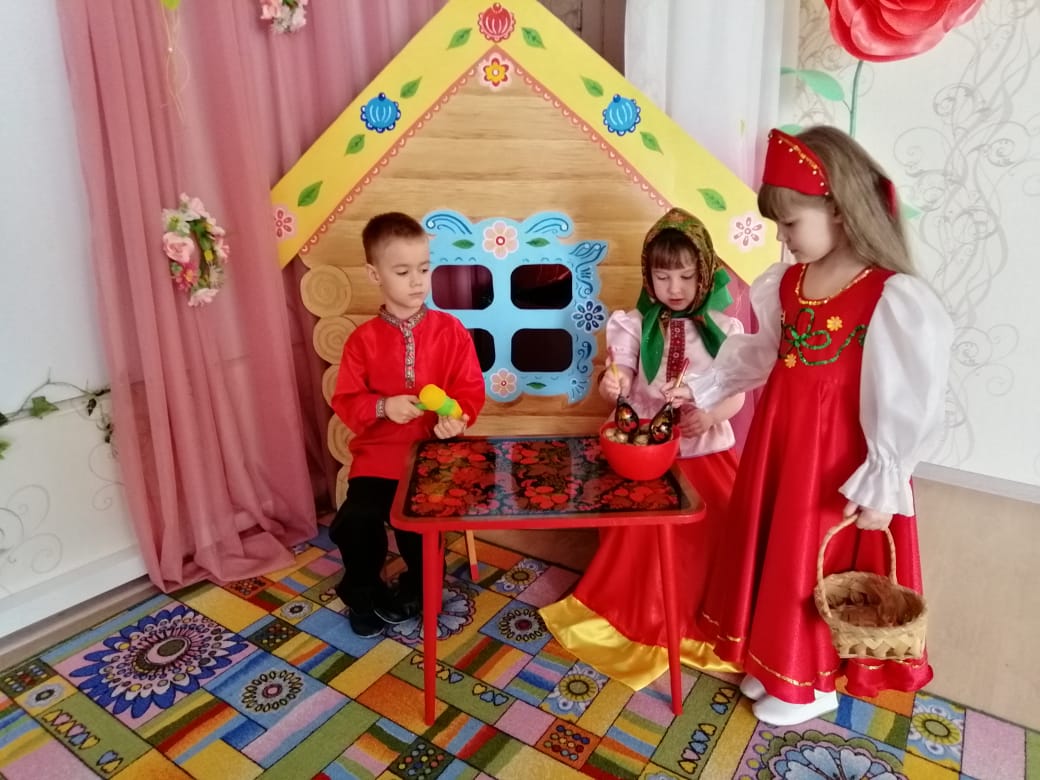 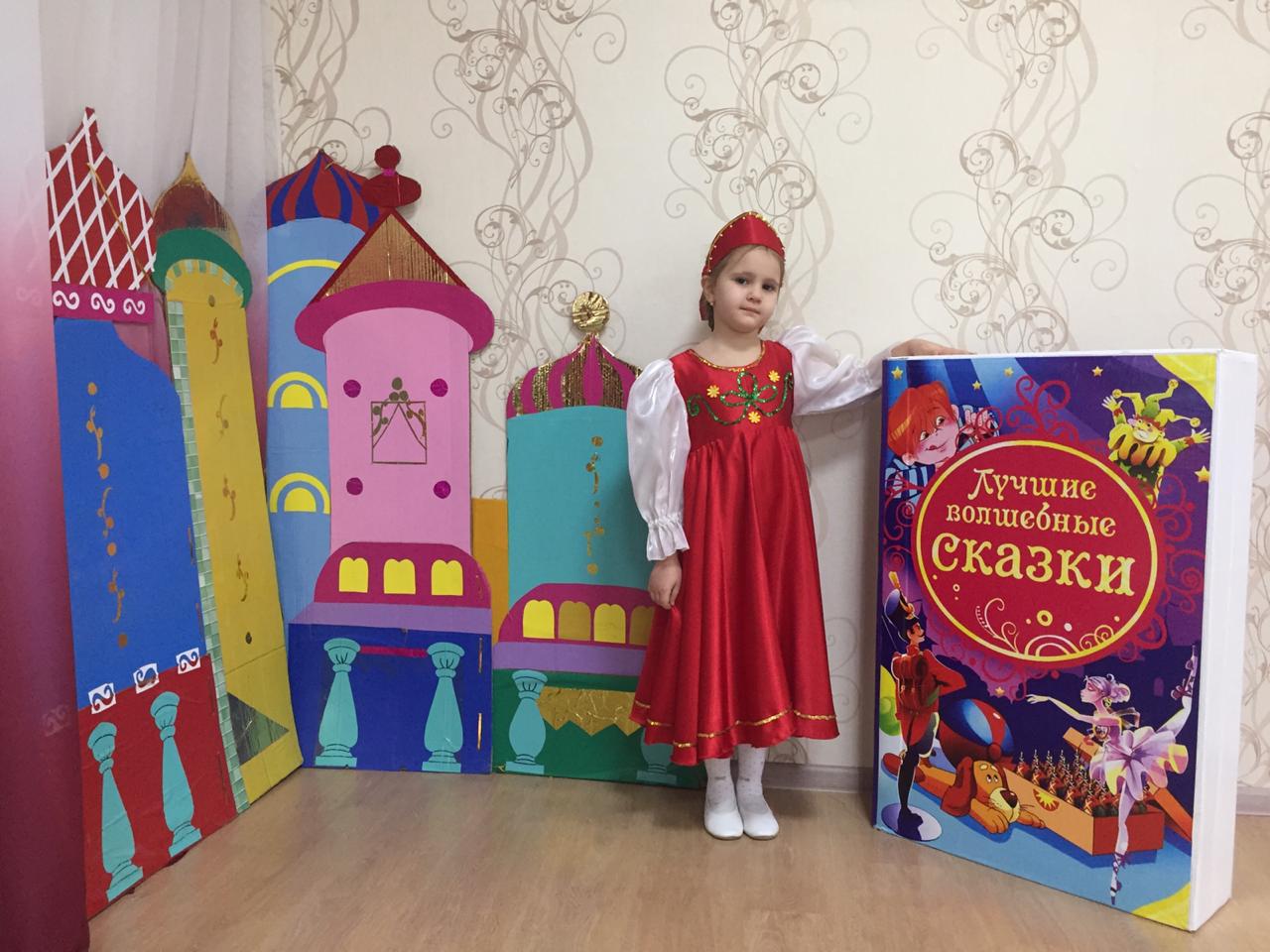 Кружок «Сами сказку сочиним»
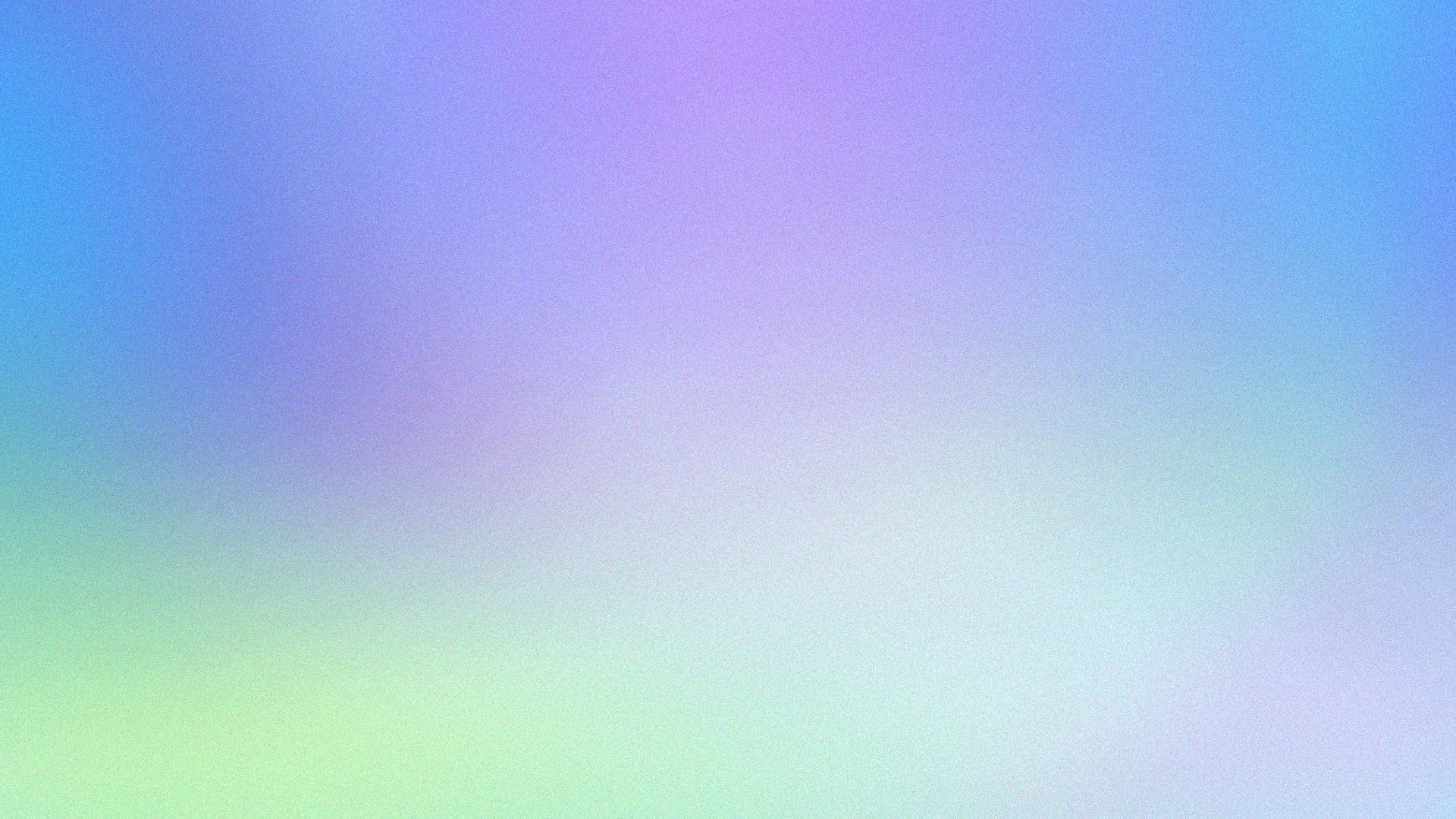 Дополнительное образование
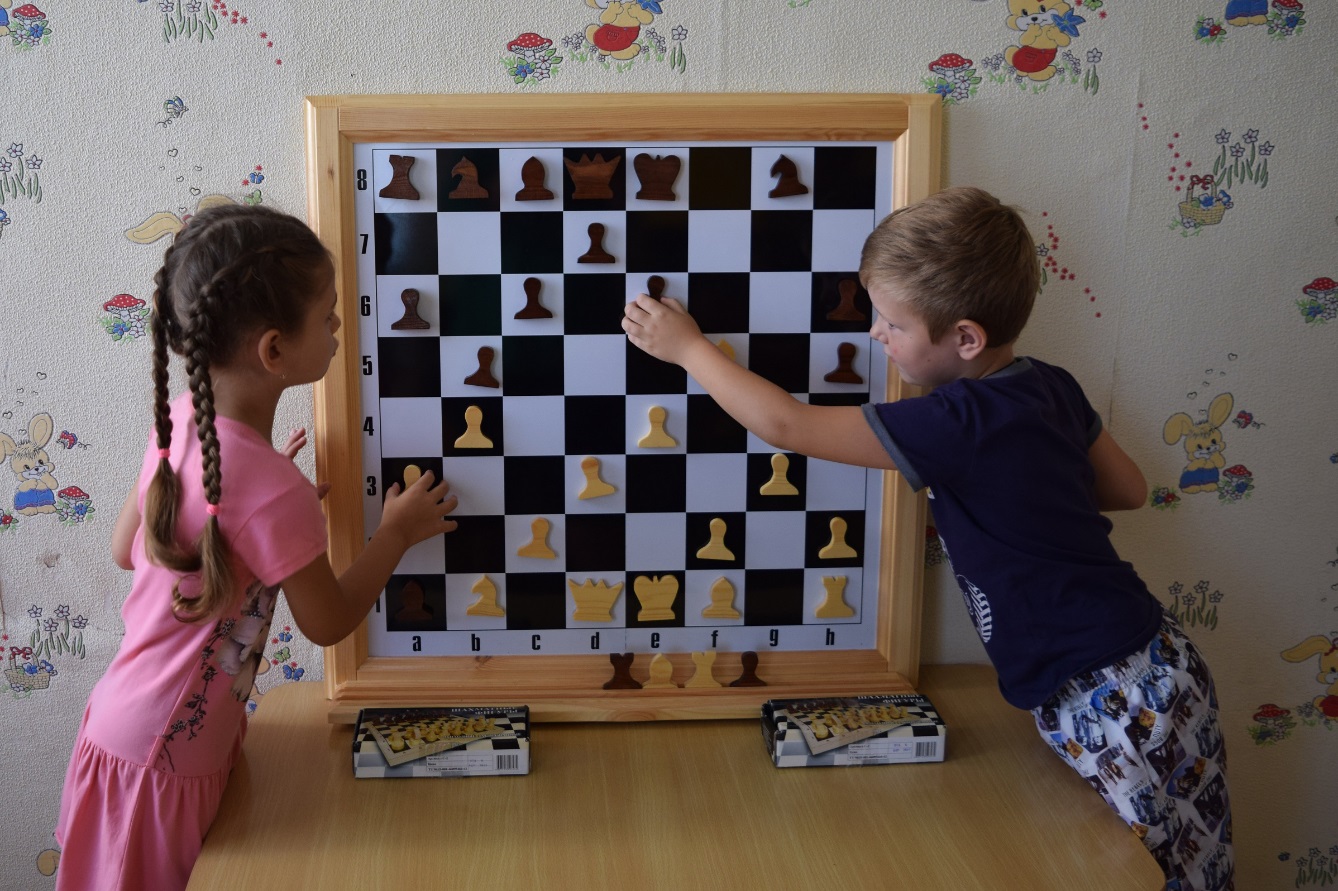 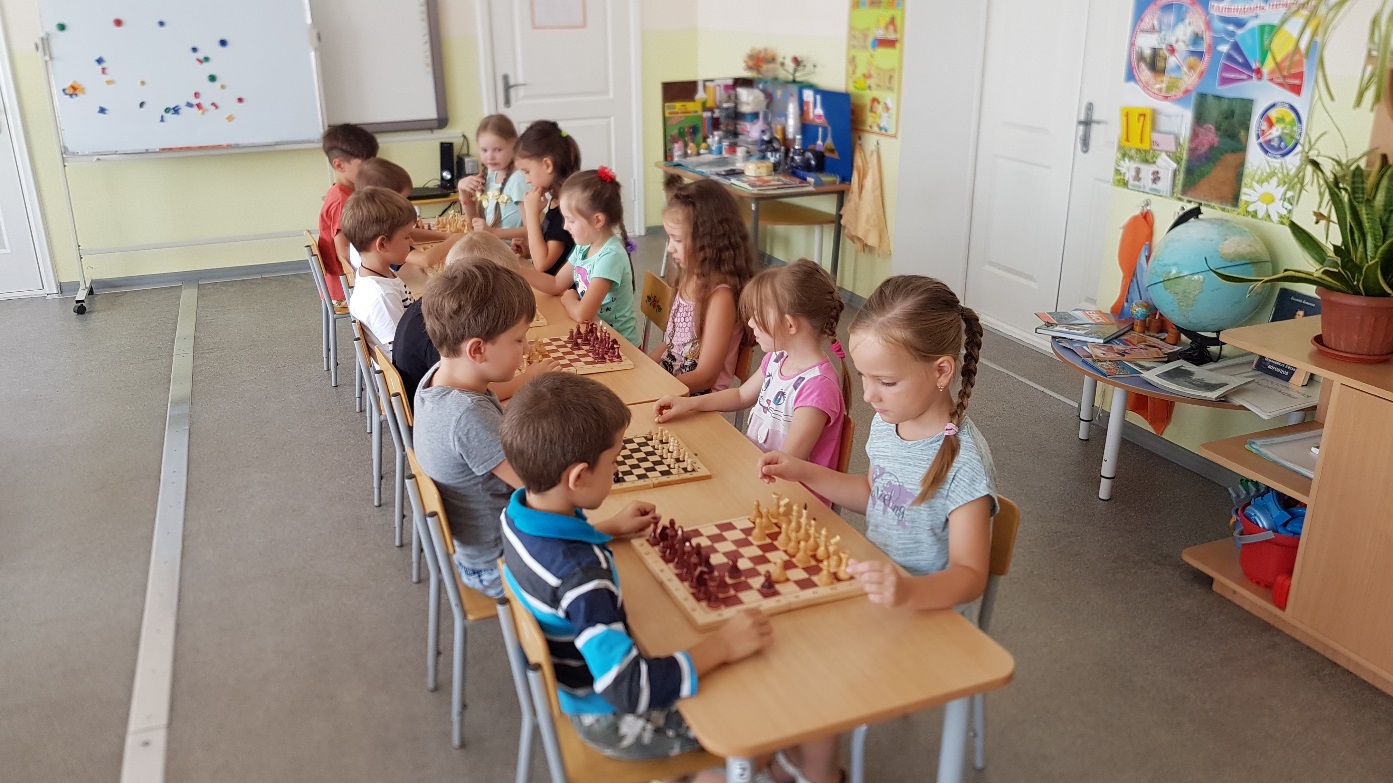 Кружок «Шахматная академия»
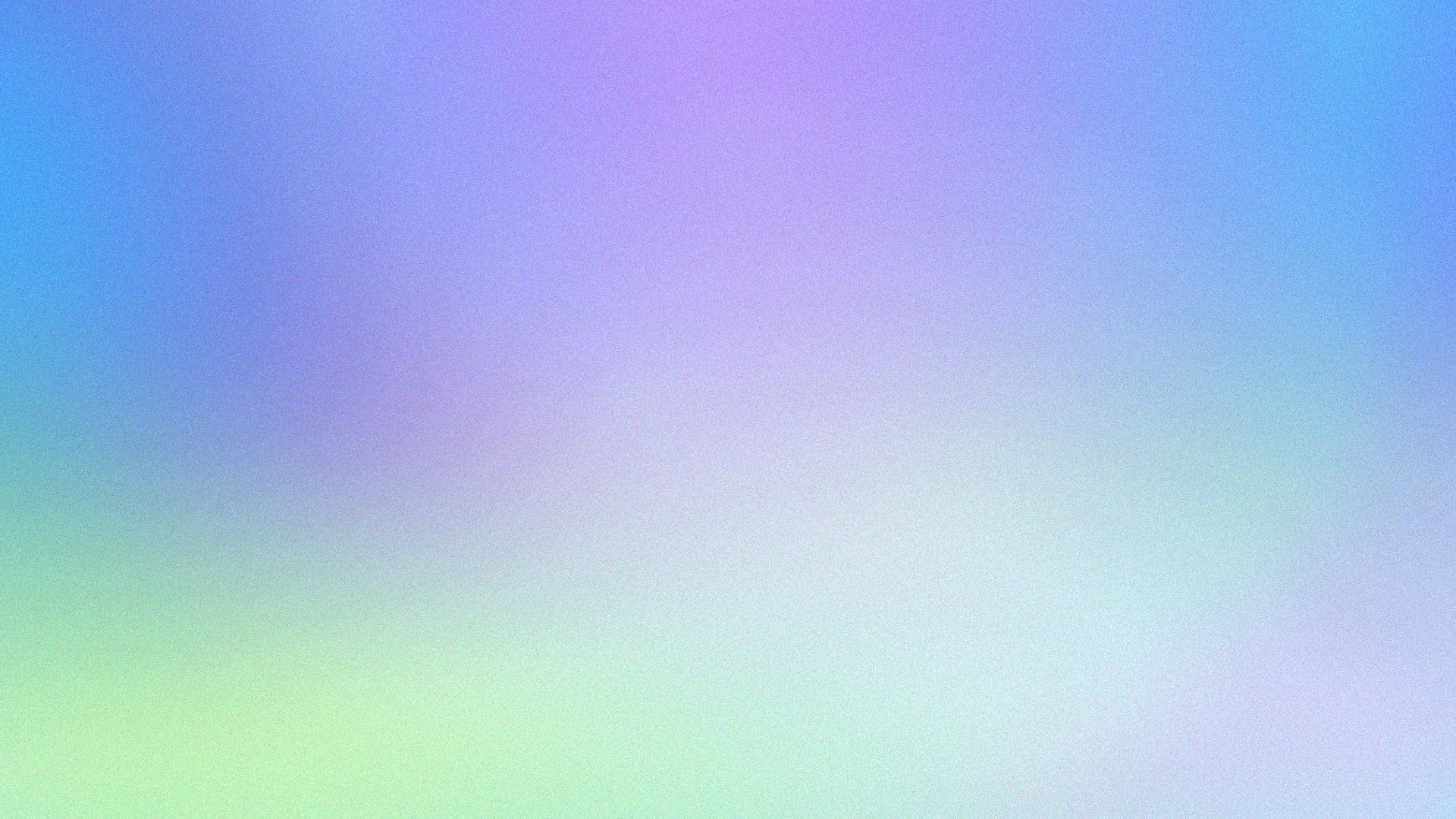 Дополнительное образование
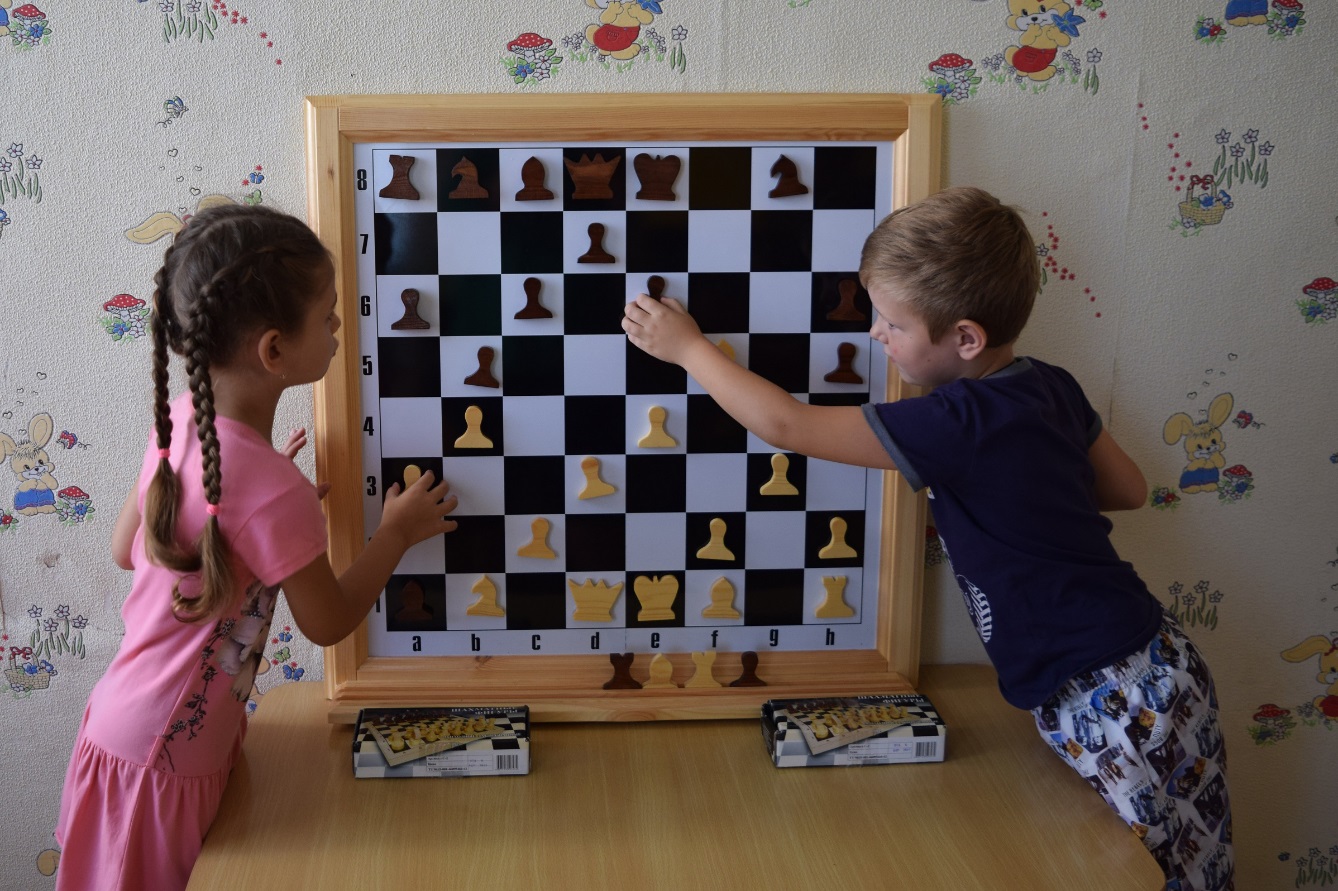 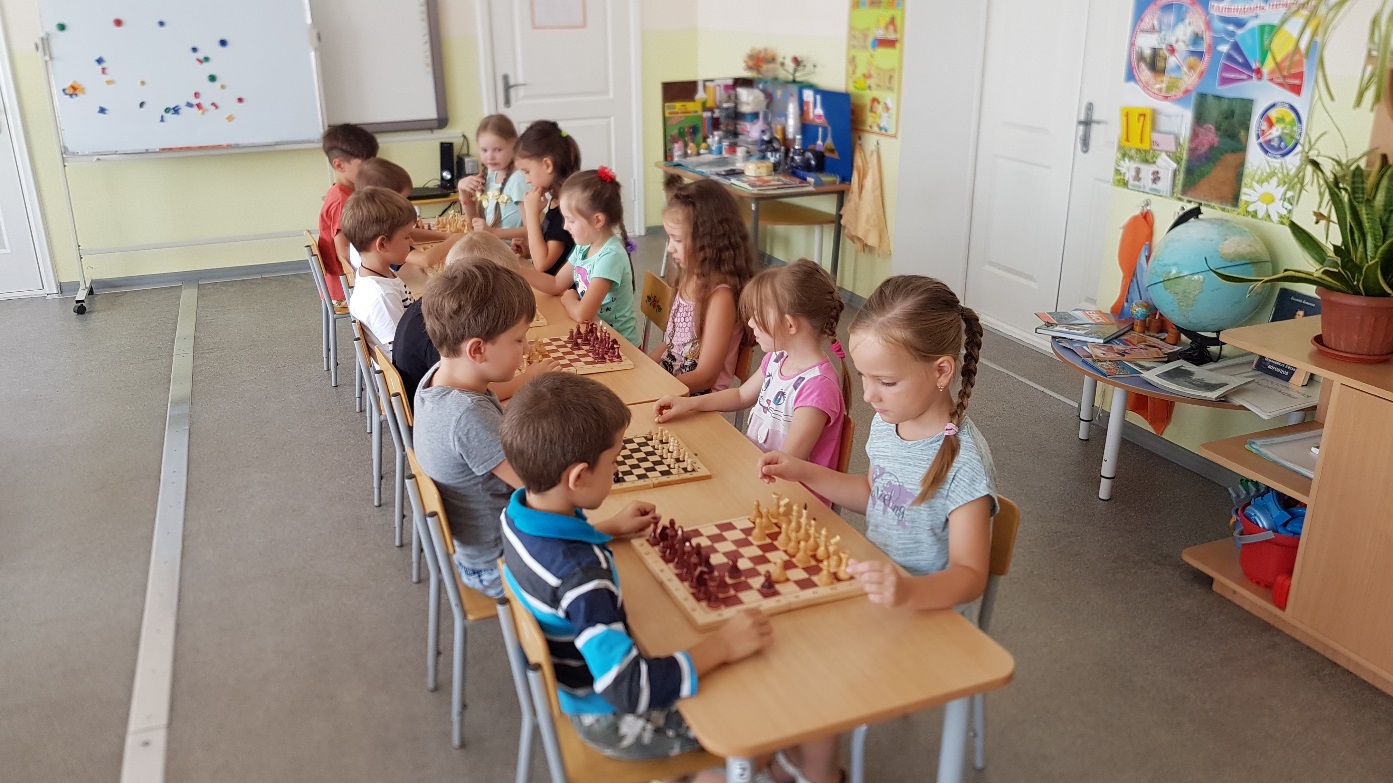 Кружок «Шахматная академия»
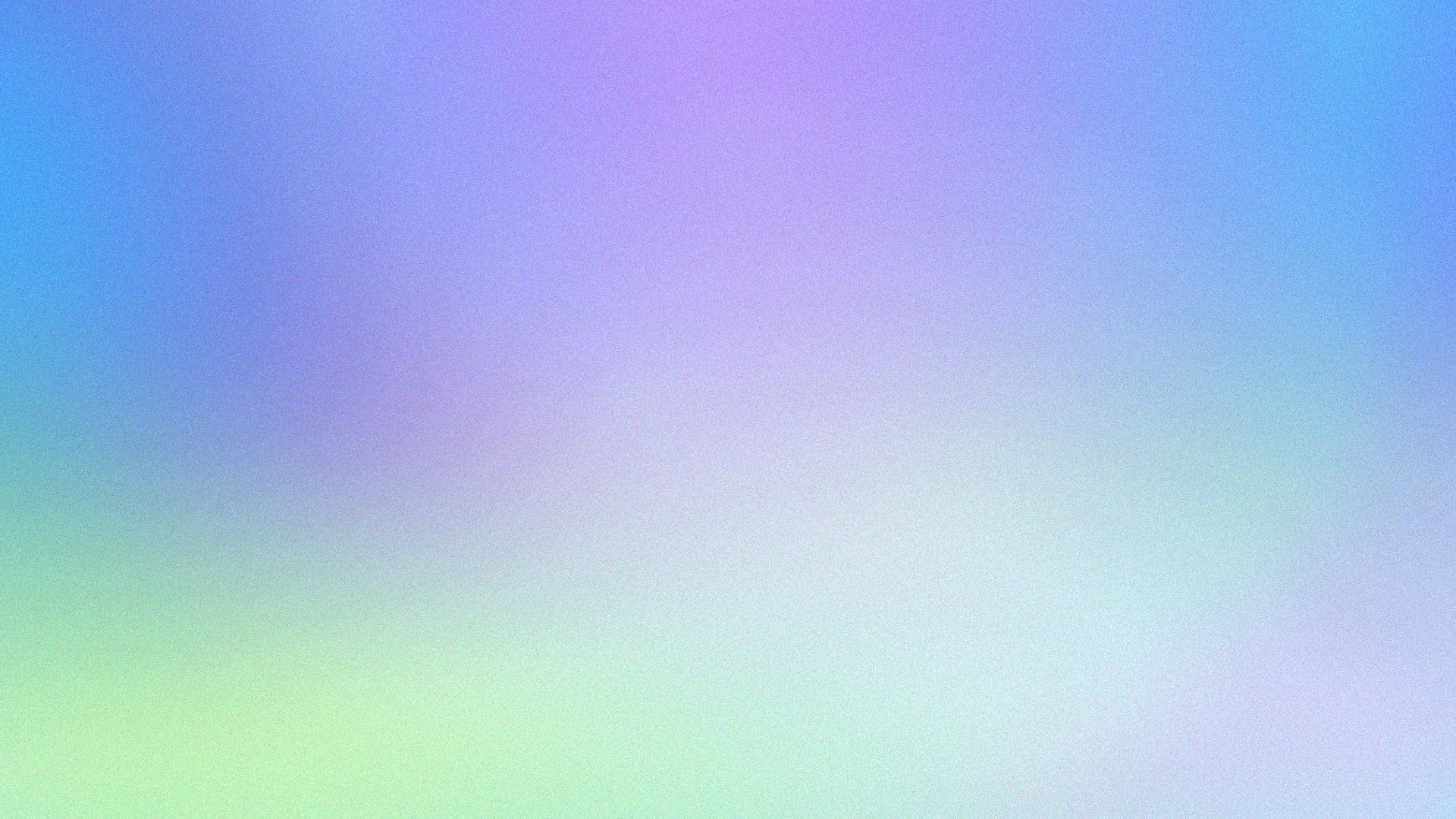 Дополнительное образование
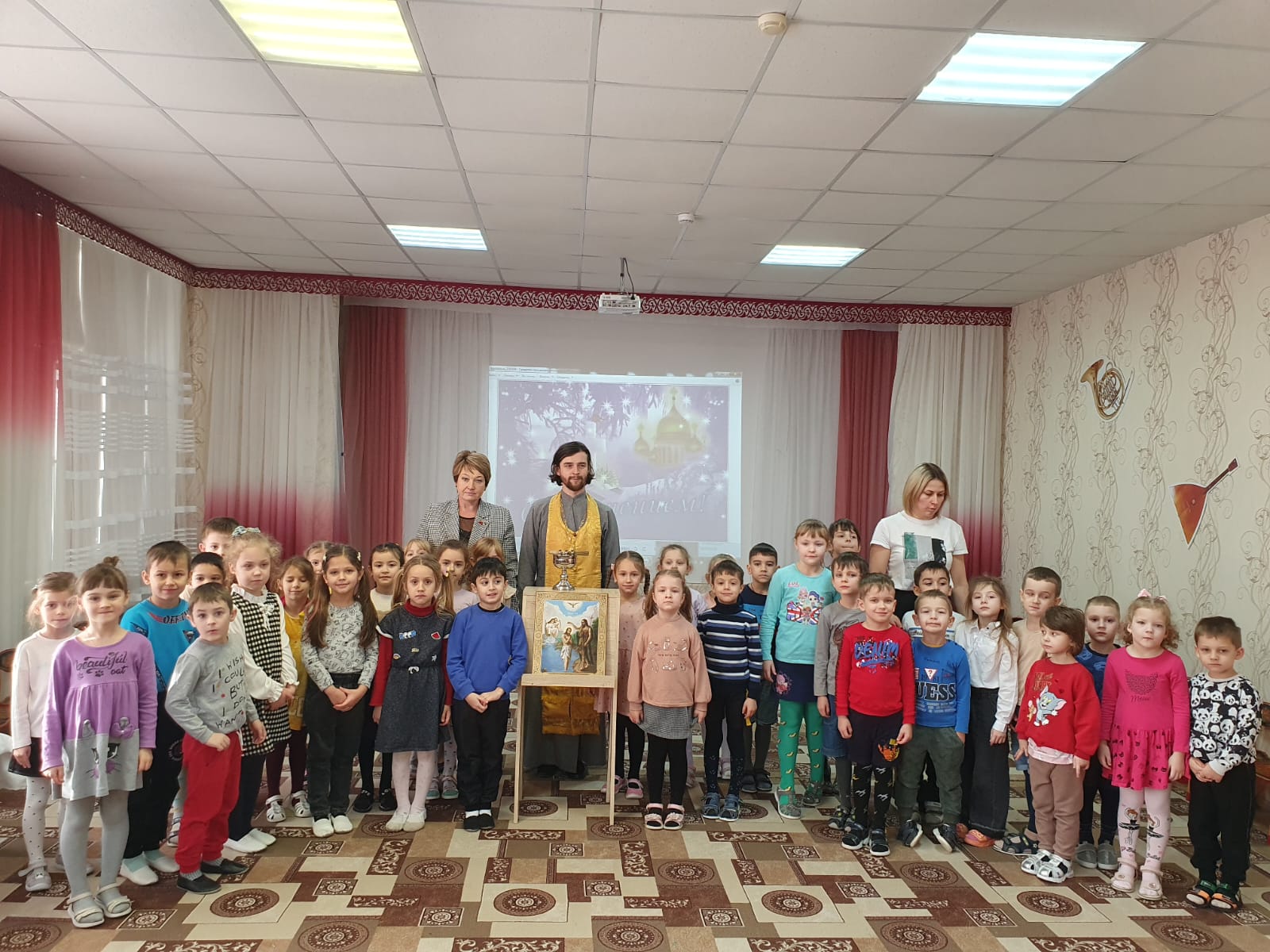 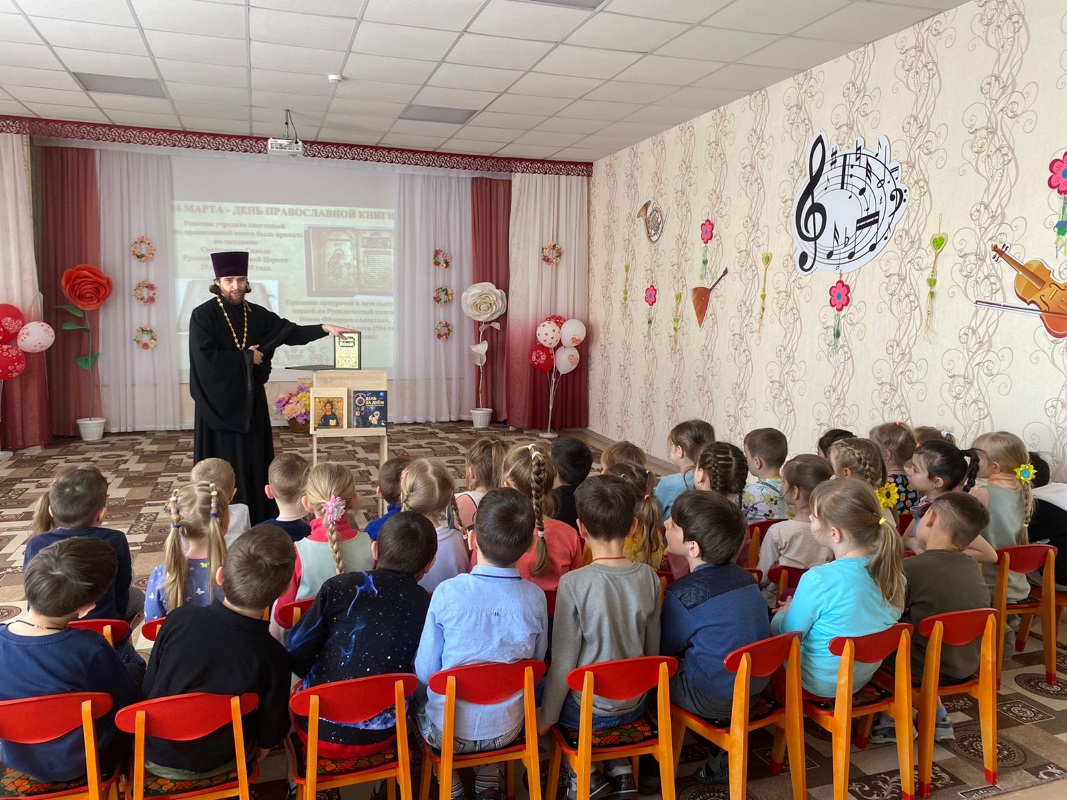 Кружок «Православные традиции»»